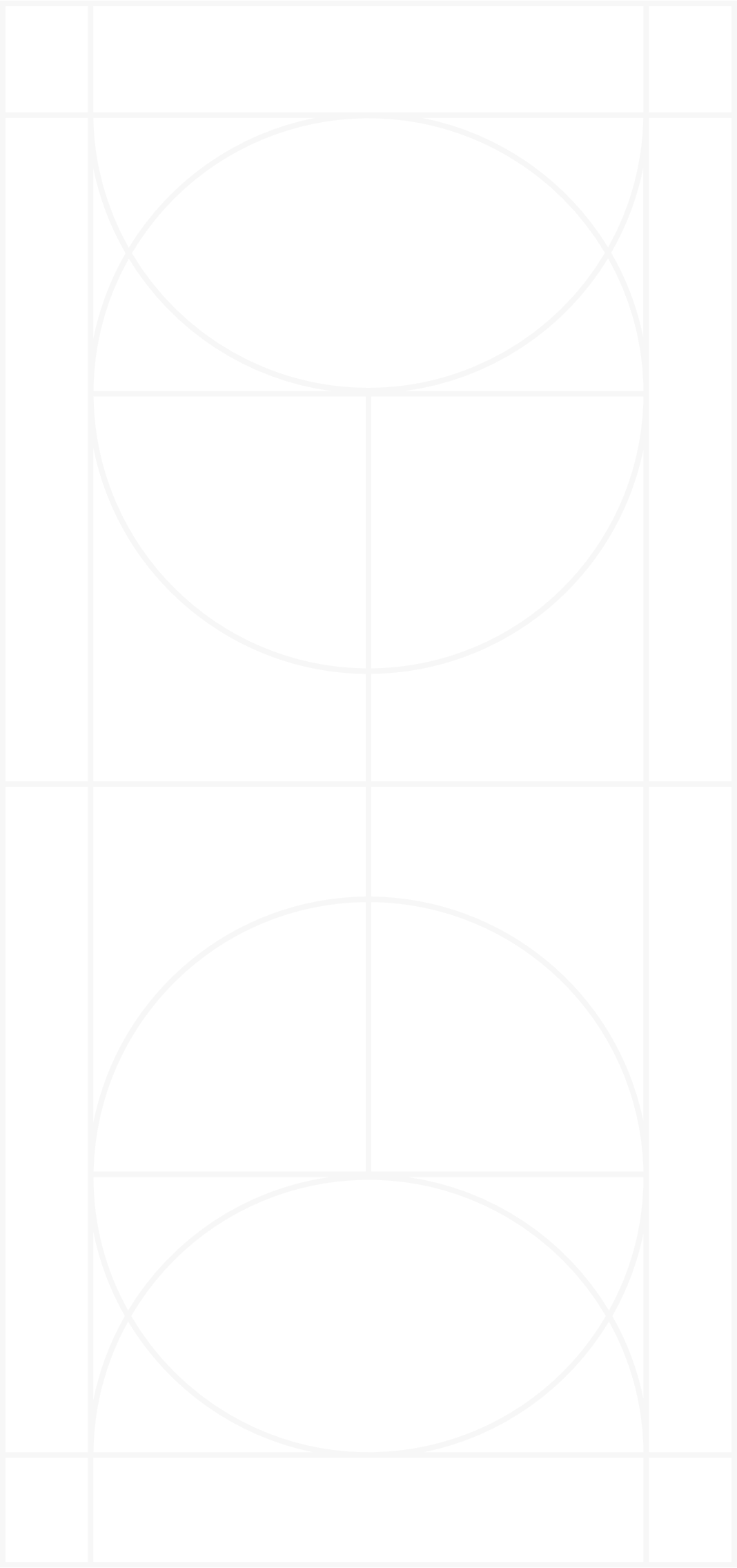 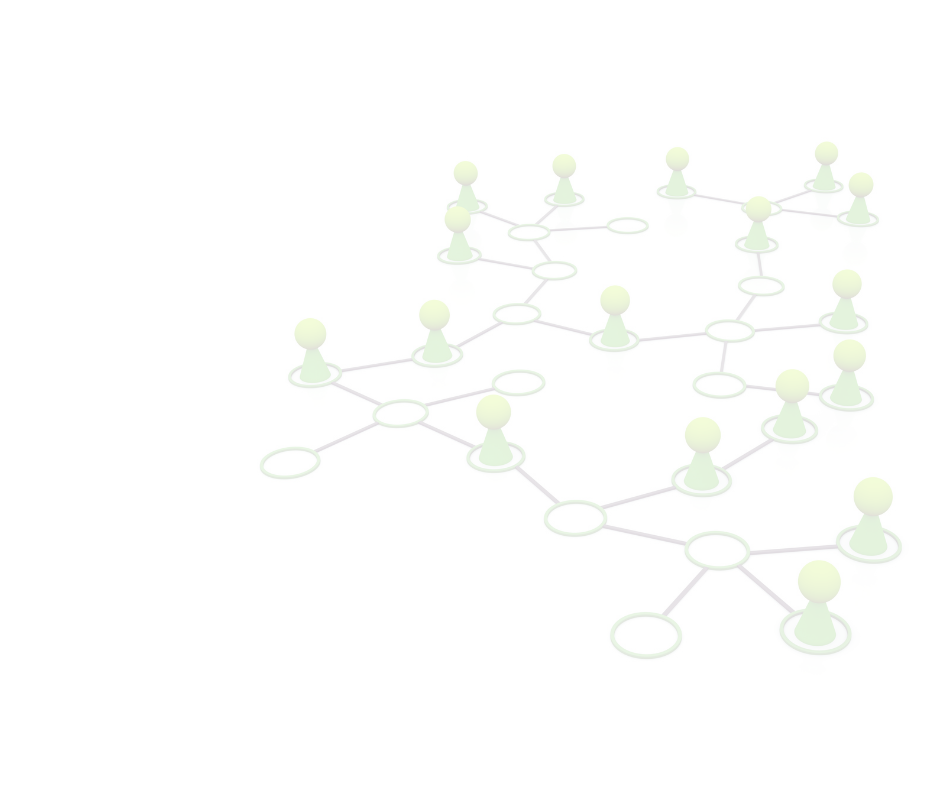 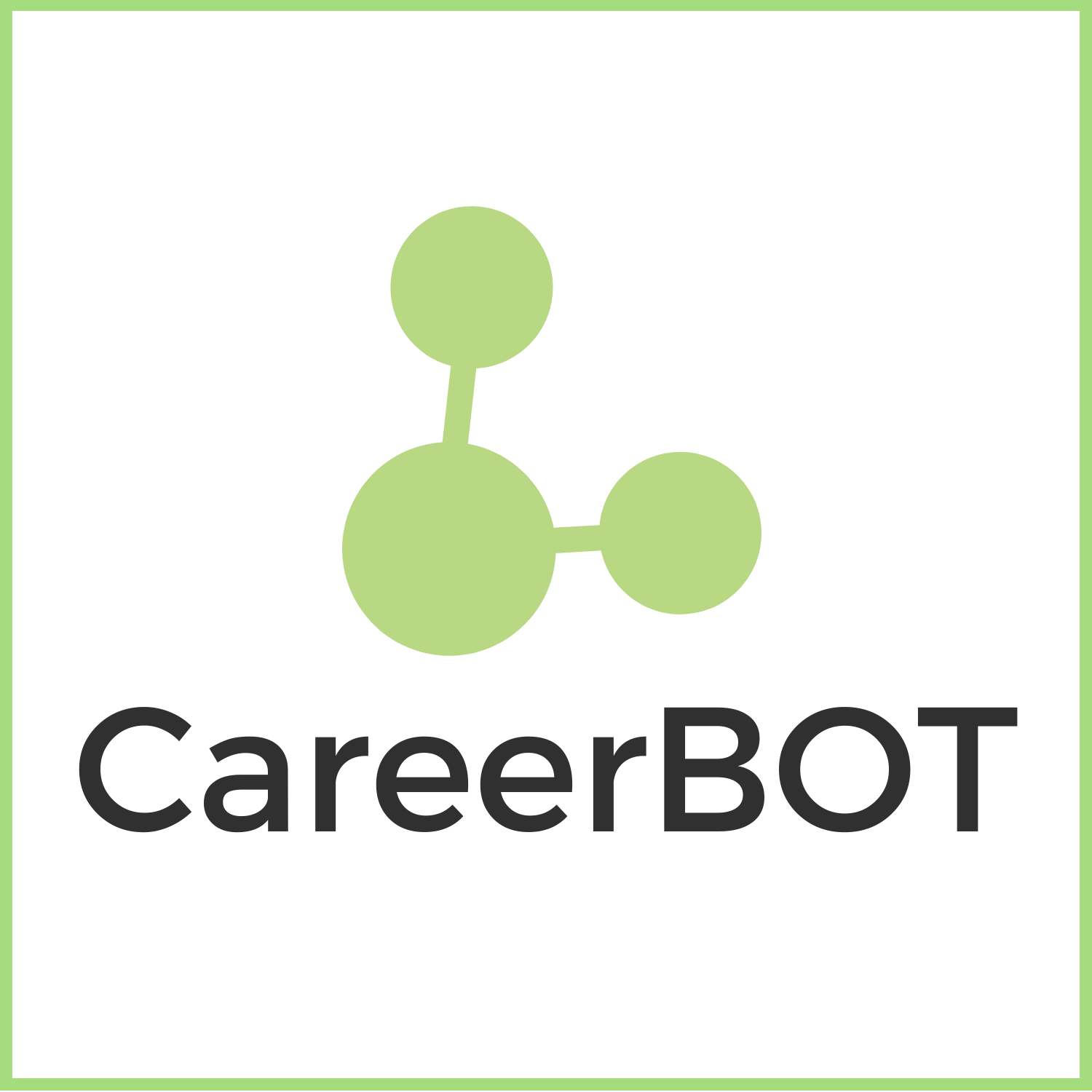 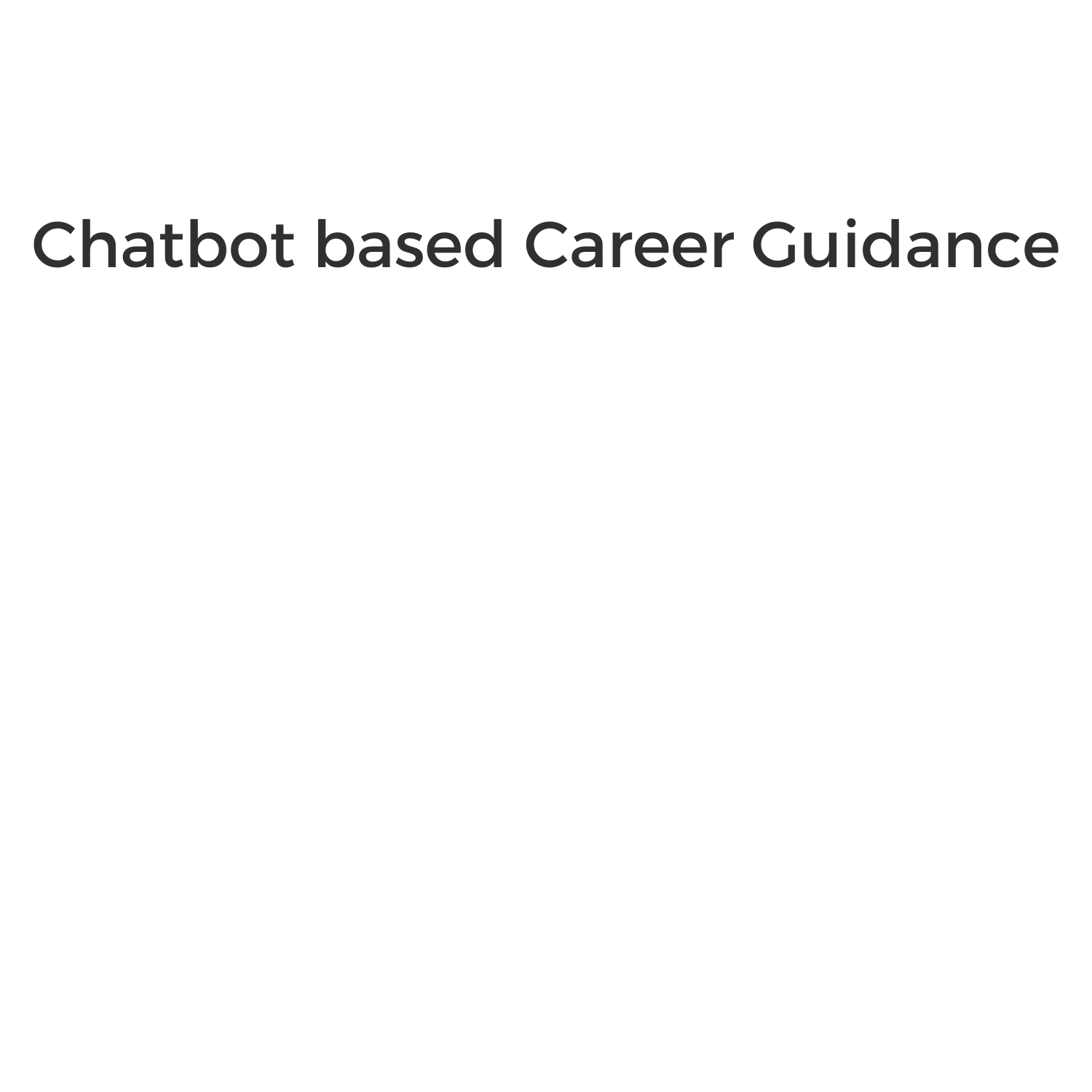 Μικτή κατάρτιση CareerBOT
Ενότητα 5: Μεταφορά στην πράξη, τεκμηρίωση και αναστοχασμός
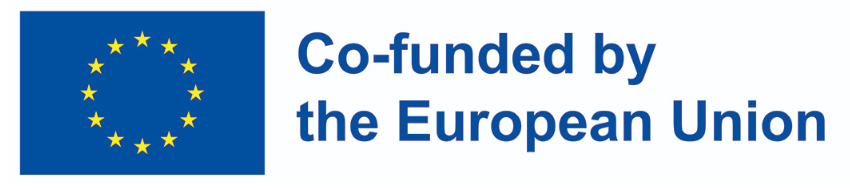 Funded by the European Union. Views and opinions expressed are however those of the author(s) only and do not necessarily reflect those of the European Union or OeAD-GmbH. Neither the European Union nor the granting authority can be held responsible for them.
ΑΤΖΕΝΤΑ
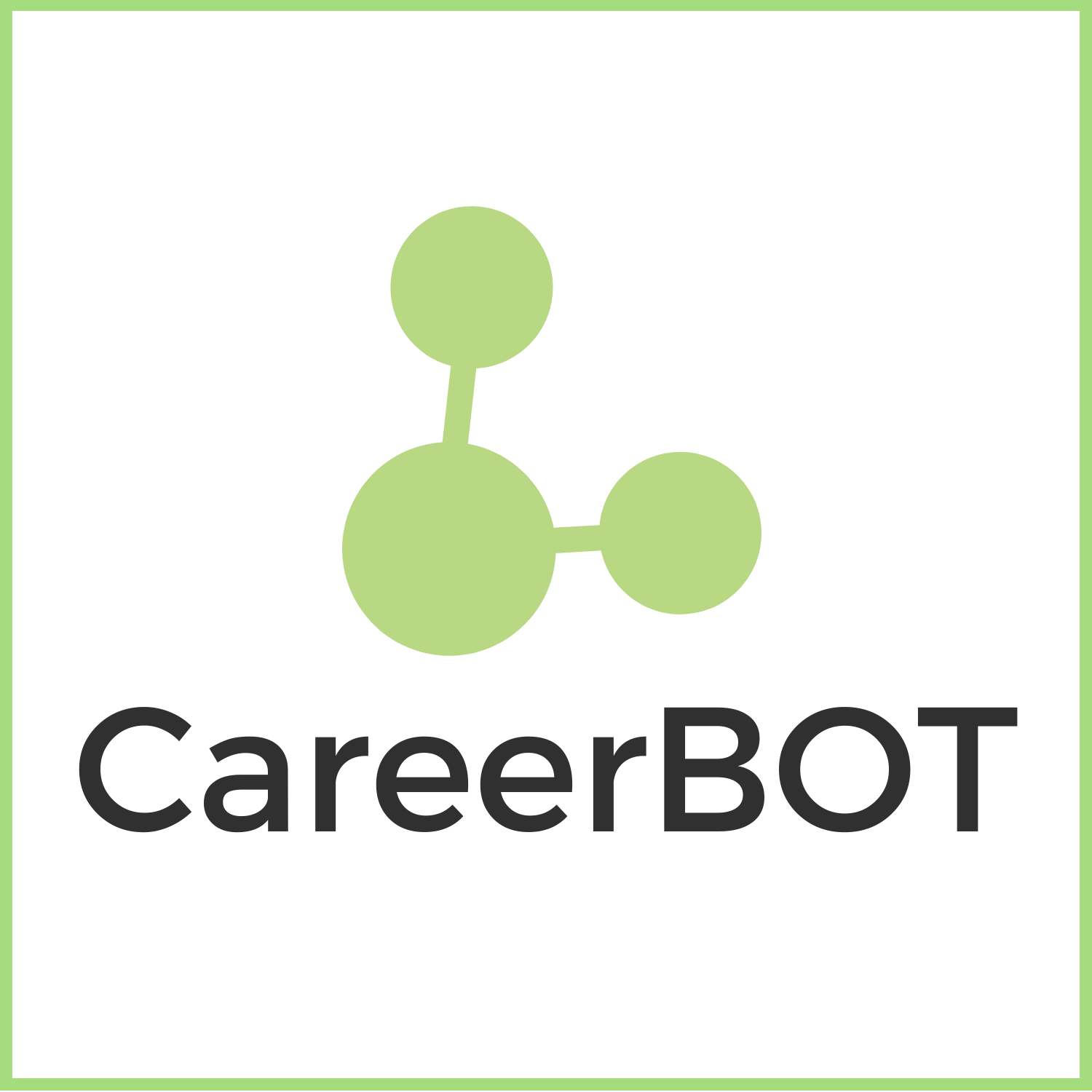 Η Ενότητα 5 αποτελείται από 6 Μαθησιακές Ενότητες με αυτό το περιεχόμενο:
Μαθησιακή ενότητα 1: Η μαθησιακή συμφωνία και γιατί είναι σημαντική
Τι είναι η μαθησιακό συμφωνητικό;
Εισαγωγή στη διαδικασία κατάρτισης, συμπεριλαμβανομένου του ημερολογίου αναστοχασμού κατάρτισης 
Μαθησιακή ενότητα 2: Μεταφορά στην πράξη: Εξέλιξη των προσεγγίσεων επαγγελματικού προσανατολισμού 
Πλαίσιο
Το CareerBot σε τοπικό περιβάλλον
Μαθησιακή ενότητα 3: Μεταφορά στην πράξη: Πριν από μια συμβουλευτική συνεδρία: Δοκιμαστική εμπειρία με τον πελάτη
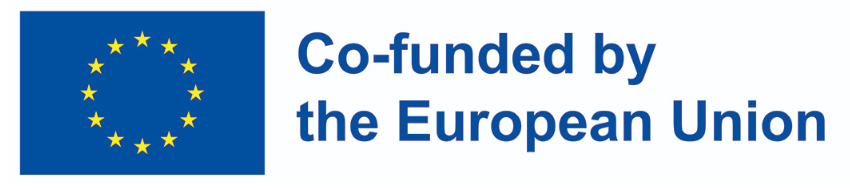 Funded by the European Union. Views and opinions expressed are however those of the author(s) only and do not necessarily reflect those of the European Union or OeAD-GmbH. Neither the European Union nor the granting authority can be held responsible for them.
ΑΤΖΕΝΤΑ
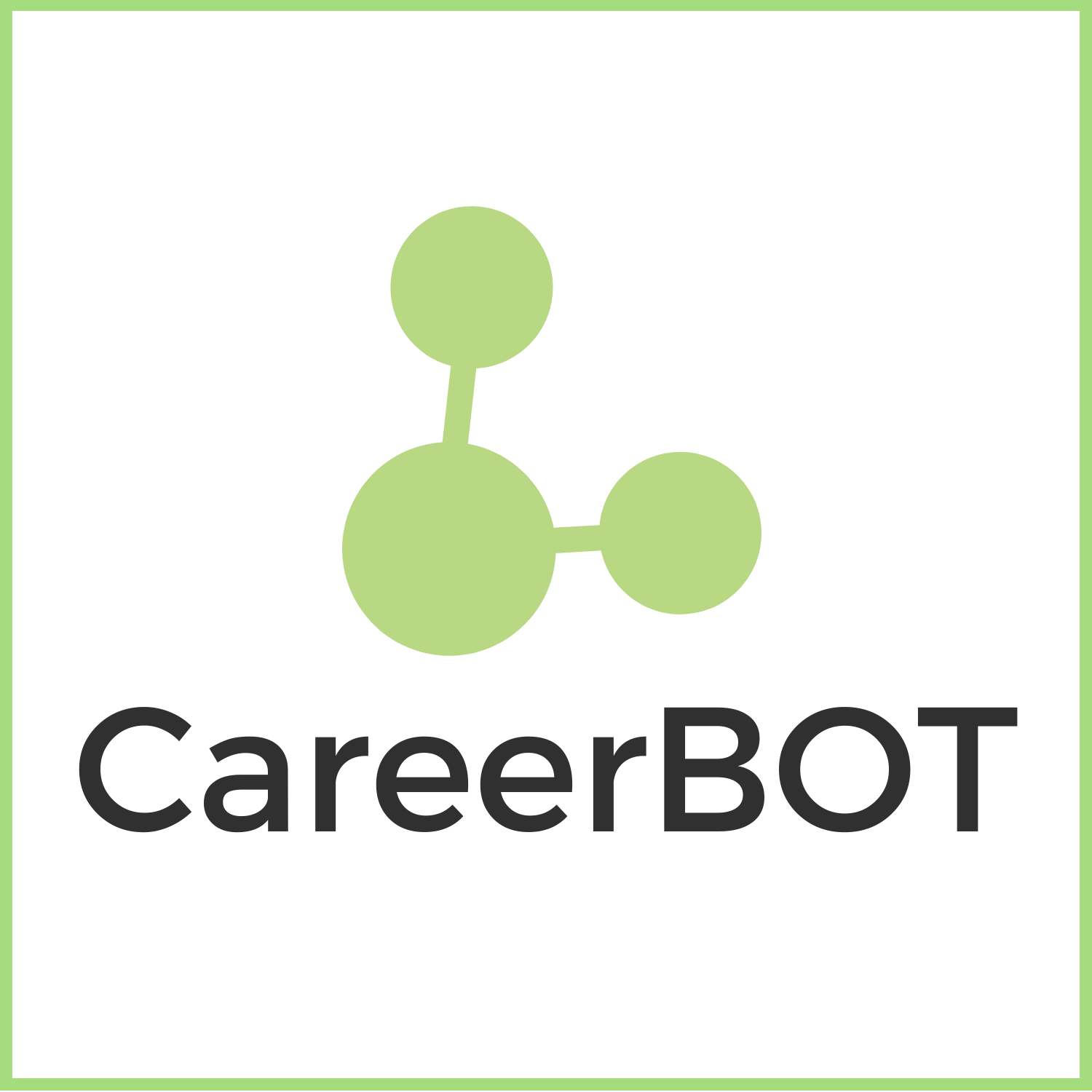 Η Ενότητα 5 αποτελείται από 6 Μαθησιακές Ενότητες με αυτό το περιεχόμενο (συνέχεια):
Ενότητα μάθησης 4: Μεταφορά στην πράξη: Κατά τη διάρκεια και μετά από μια συνεδρία καθοδήγησης 
Μαθησιακή Ενότητα 5: Μεταφορά στην πράξη: Ψηφιακές λύσεις και μεθοδολογία CareerBot 

Μαθησιακή ενότητα 6: Τεκμηρίωση και αναστοχασμός
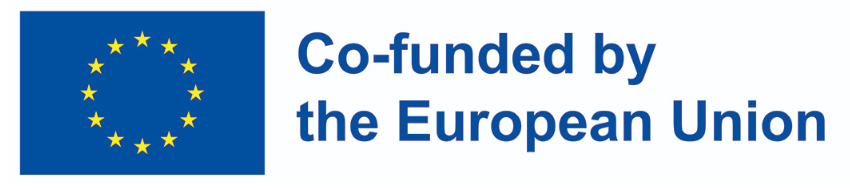 Funded by the European Union. Views and opinions expressed are however those of the author(s) only and do not necessarily reflect those of the European Union or OeAD-GmbH. Neither the European Union nor the granting authority can be held responsible for them.
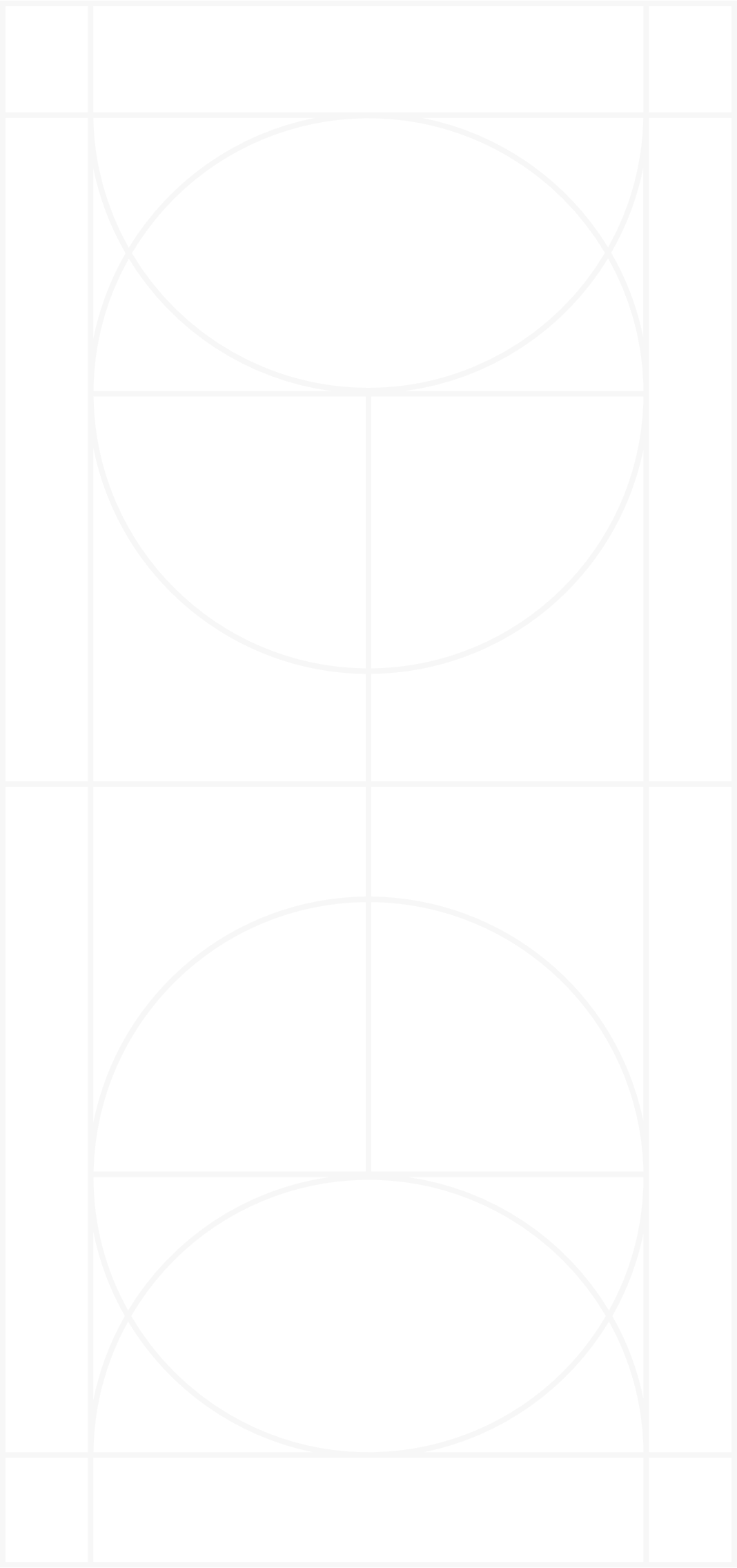 Μαθησιακή Ενότητα 1
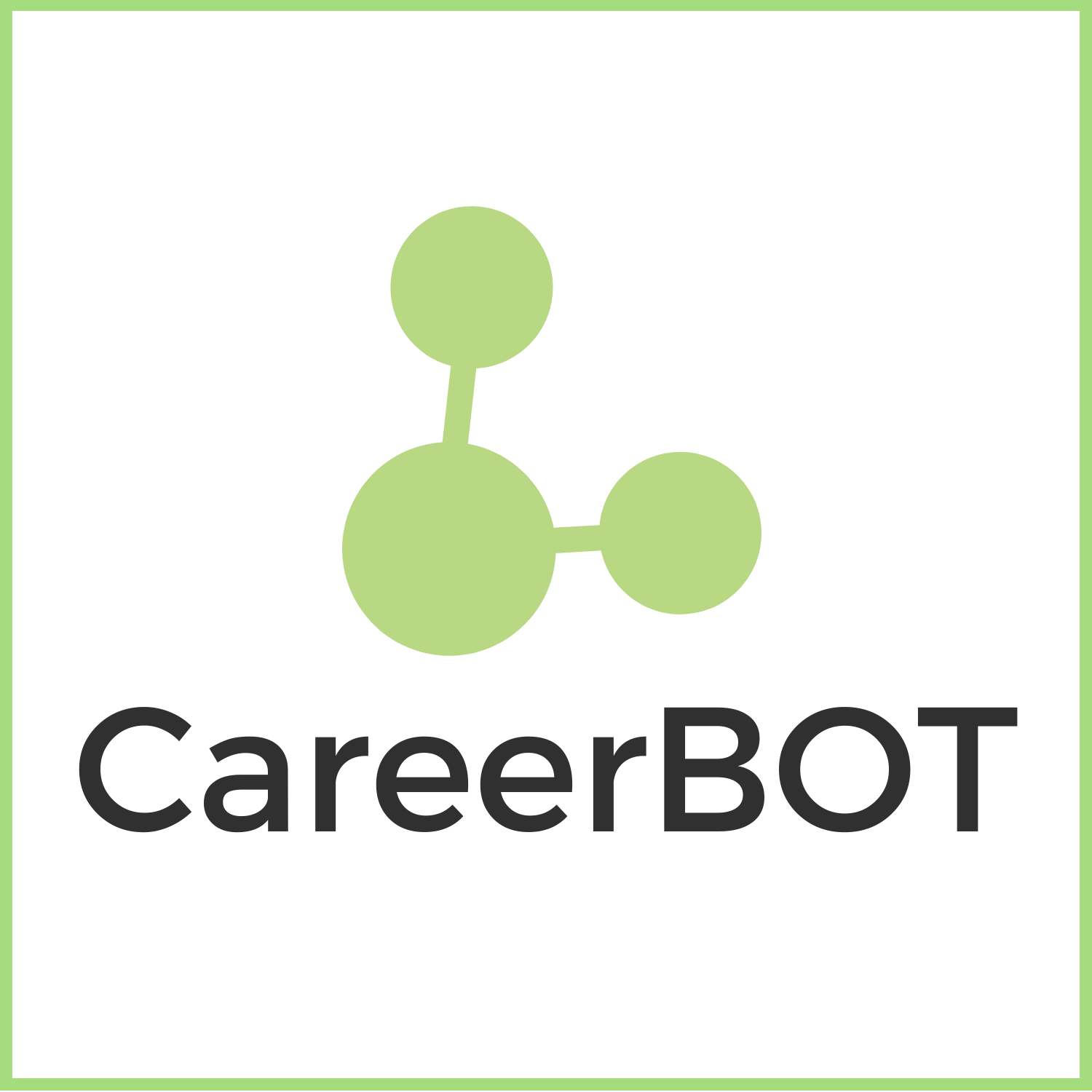 Ας εξερευνήσουμε την ΜΕ 1:
Το μαθησιακό συμφωνητικό και η σημασία του
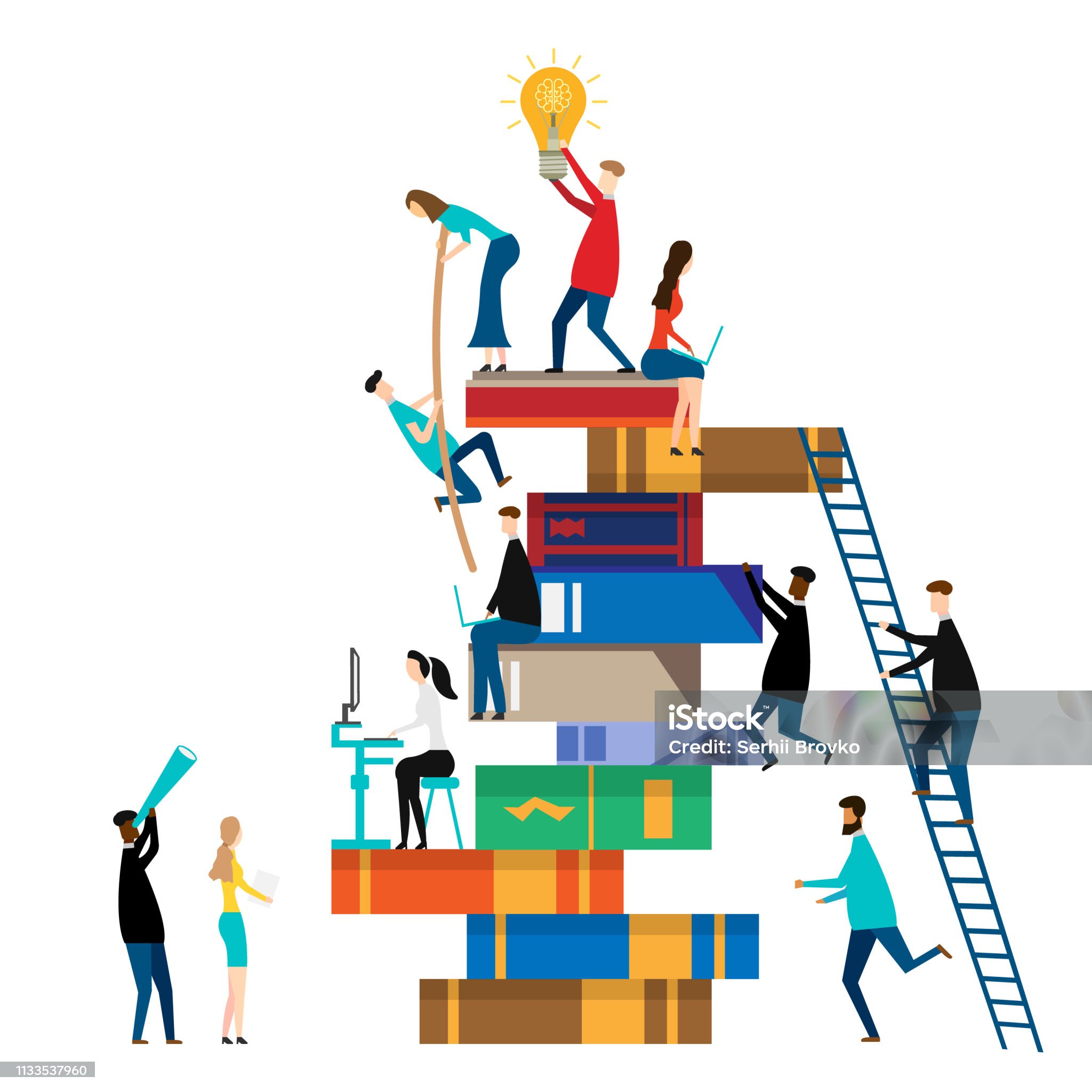 για να μάθετε περισσότερα για το μαθησιακό συμφωνητικό και εισαγωγή στο ημερολόγιο εκπαιδευτικού αναστοχασμού
Funded by the European Union. Views and opinions expressed are however those of the author(s) only and do not necessarily reflect those of the European Union or OeAD-GmbH. Neither the European Union nor the granting authority can be held responsible for them.
.
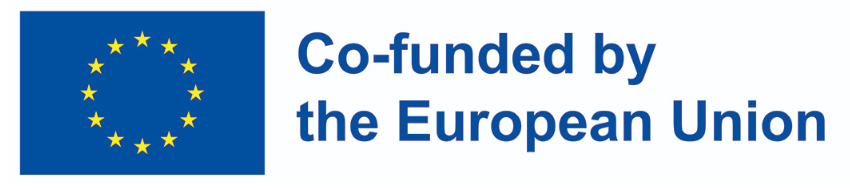 ΜΕ1: Μαθησιακά αποτελέσματα
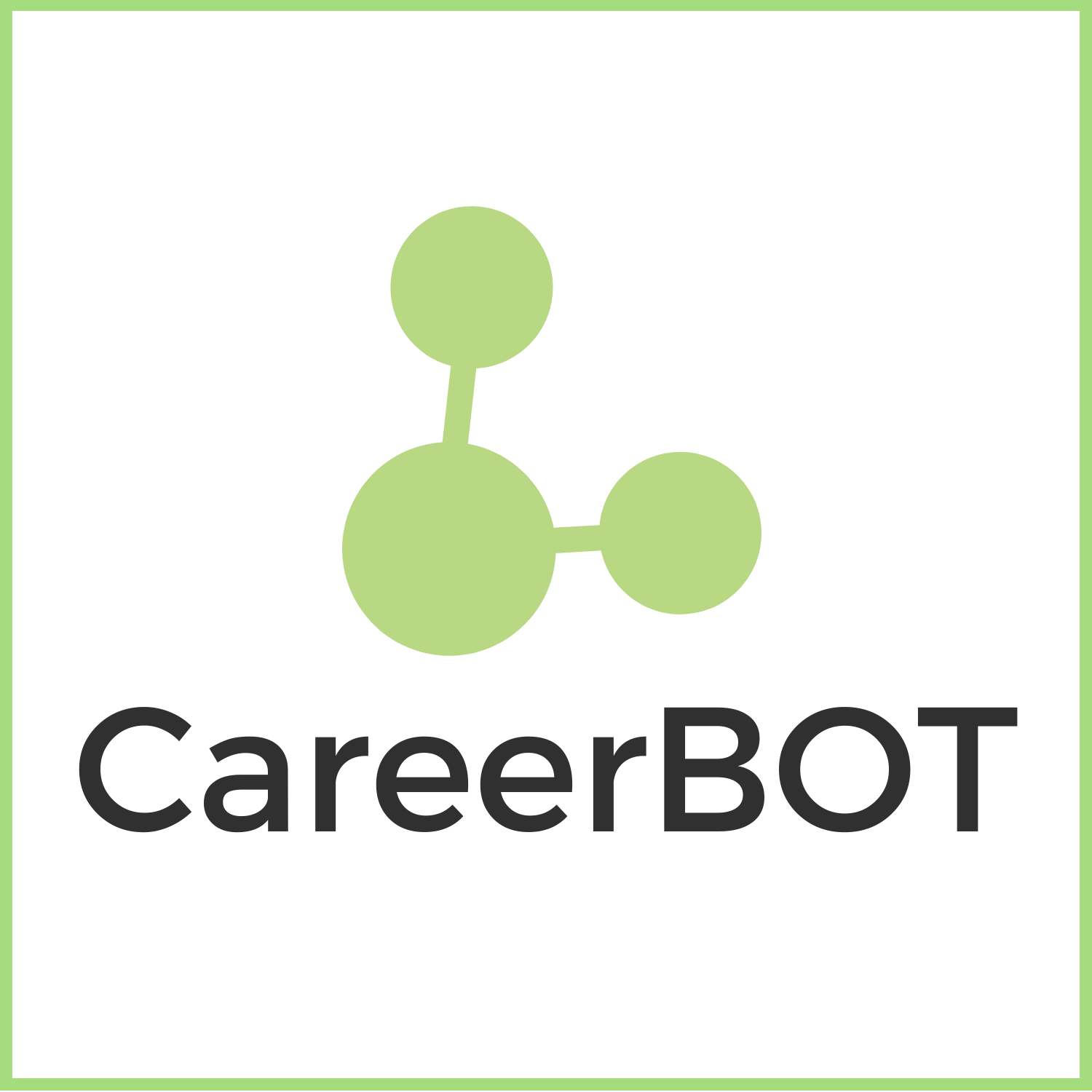 Η διαδικασία κατάρτισης ξεκινά με τον καθορισμό του Μαθησιακού Συμφωνητικού, το οποίο διευκρινίζει τα προηγούμενα προσόντα και τα ατομικά κίνητρα του εκπαιδευόμενου/επαγγελματία.
Ολοκληρώνοντας αυτή την ΜΕ θα μάθετε:
Τι είναι το μαθησιακό συμφωνητικό και τα κριτήρια που απαιτούνται για την ολοκλήρωση του μαθησιακού συμφωνητικού της εκπαιδευτικής διαδικασίας CareerBot
Η σημασία ενός μαθησιακού συμφωνητικού στο πλαίσιο αυτής της διαδικασίας κατάρτισης
Πώς είναι σχεδιασμένη η διαδικασία κατάρτισης CareerBot και οι απαιτήσεις, συμπεριλαμβανομένης της συμπλήρωσης ενός ημερολογίου εκπαιδευτικού αναστοχασμού
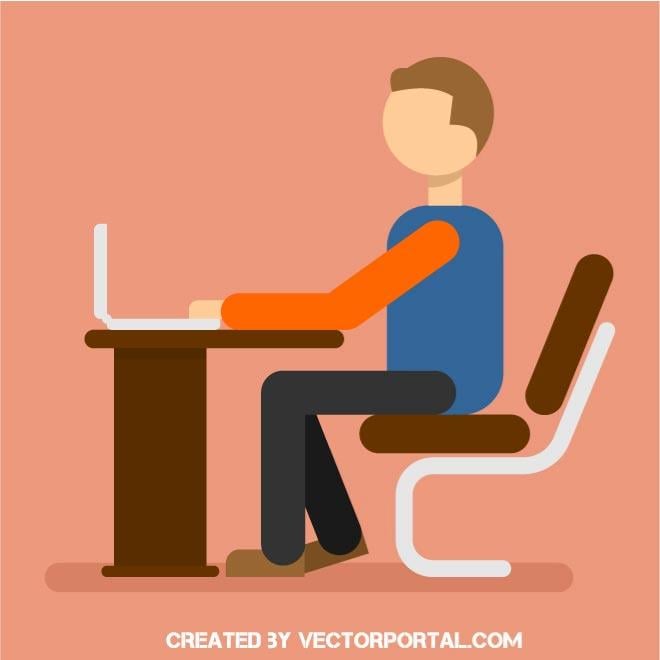 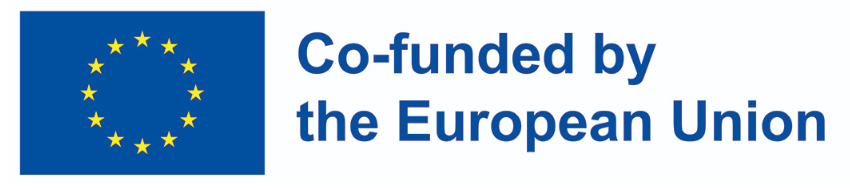 Funded by the European Union. Views and opinions expressed are however those of the author(s) only and do not necessarily reflect those of the European Union or OeAD-GmbH. Neither the European Union nor the granting authority can be held responsible for them.
ΜΕ1: Το μαθησιακό συμφωνητικό και η σημασία του
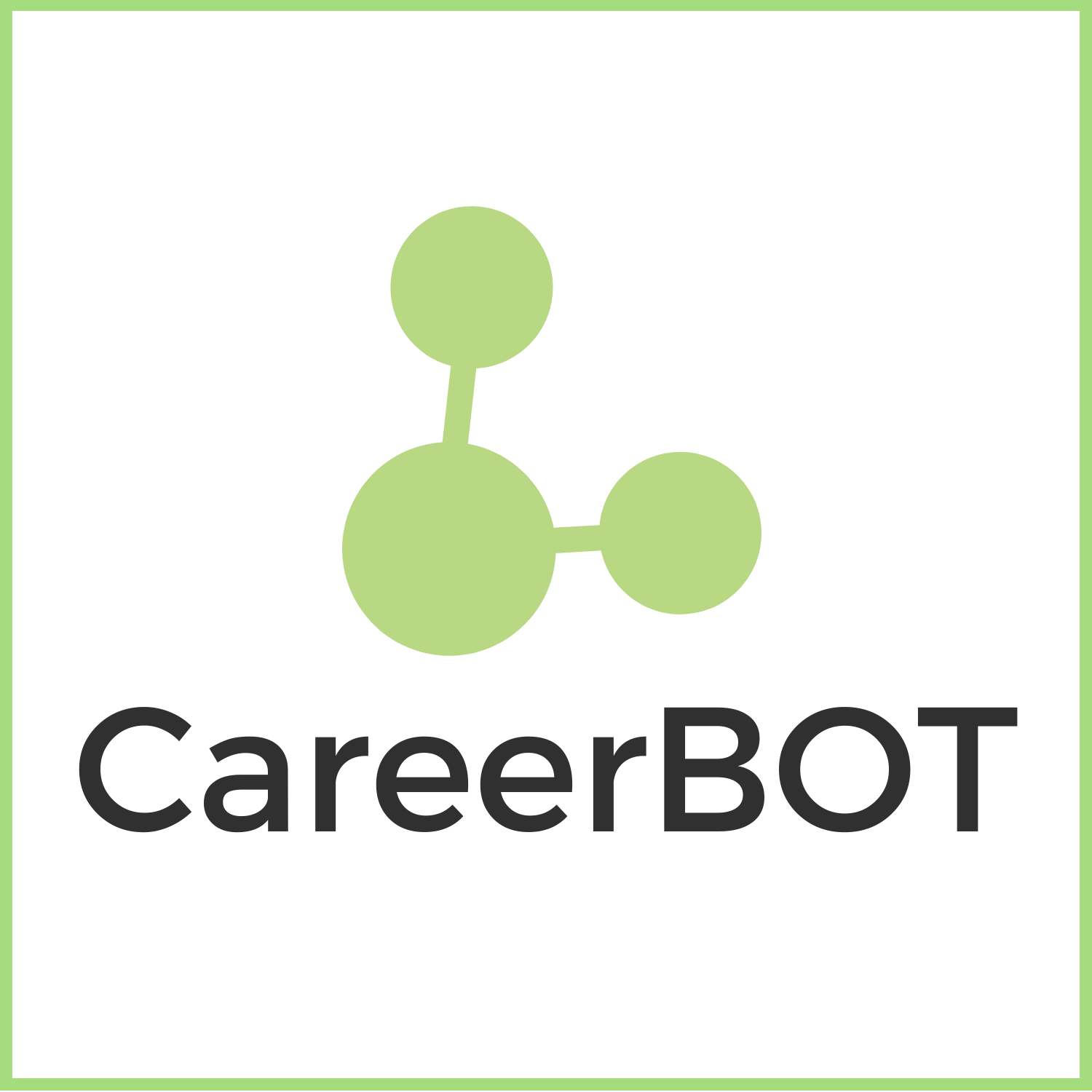 Βήμα 1: Το μαθησιακό συμφωνητικό
Το μαθησιακό συμφωνητικό είναι ένα πρότυπο έγγραφο που πρέπει να συμπληρωθεί από όλους τους επαγγελματίες επαγγελματικού προσανατολισμού πριν από την κατάρτιση CareerBOT και περιγράφει τις προσωπικές πληροφορίες του επαγγελματία και του παρόχου κατάρτισης, συμπεριλαμβανομένων των στοιχείων του εκπαιδευτή ή του συντονιστή.

Το μαθησιακό συμφωνητικό αποτελεί το 1ο βήμα της κατάρτισης CareerBot και θα πρέπει:

Να υπογράφεται από τον οργανισμό που παρέχει την κατάρτιση και τον επαγγελματία.
Να περιγράφει τα προαπαιτούμενα προσόντα των εκπαιδευομένων (επαγγελματιών)
Να απαριθμεί τις ικανότητες που θα αποκτήσουν οι επαγγελματίες
Να περιγράφει τα κίνητρα των επαγγελματιών να λάβουν μέρος στην κατάρτιση
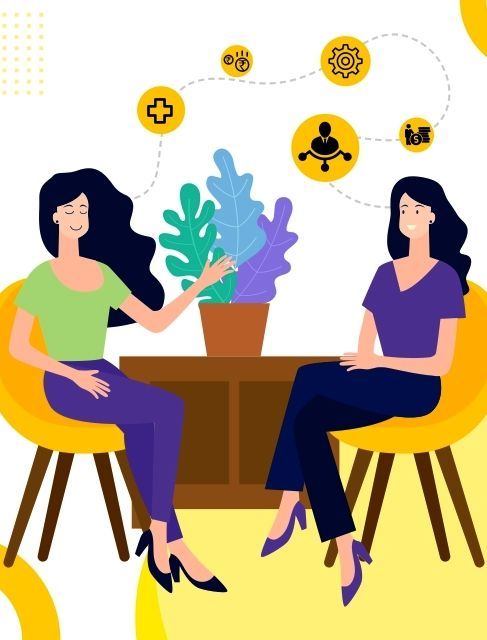 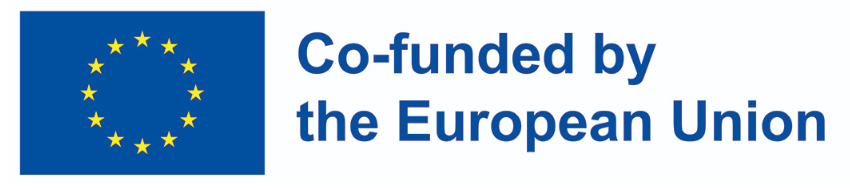 Funded by the European Union. Views and opinions expressed are however those of the author(s) only and do not necessarily reflect those of the European Union or OeAD-GmbH. Neither the European Union nor the granting authority can be held responsible for them.
ΜΕ1: Το μαθησιακό συμφωνητικό και η σημασία του
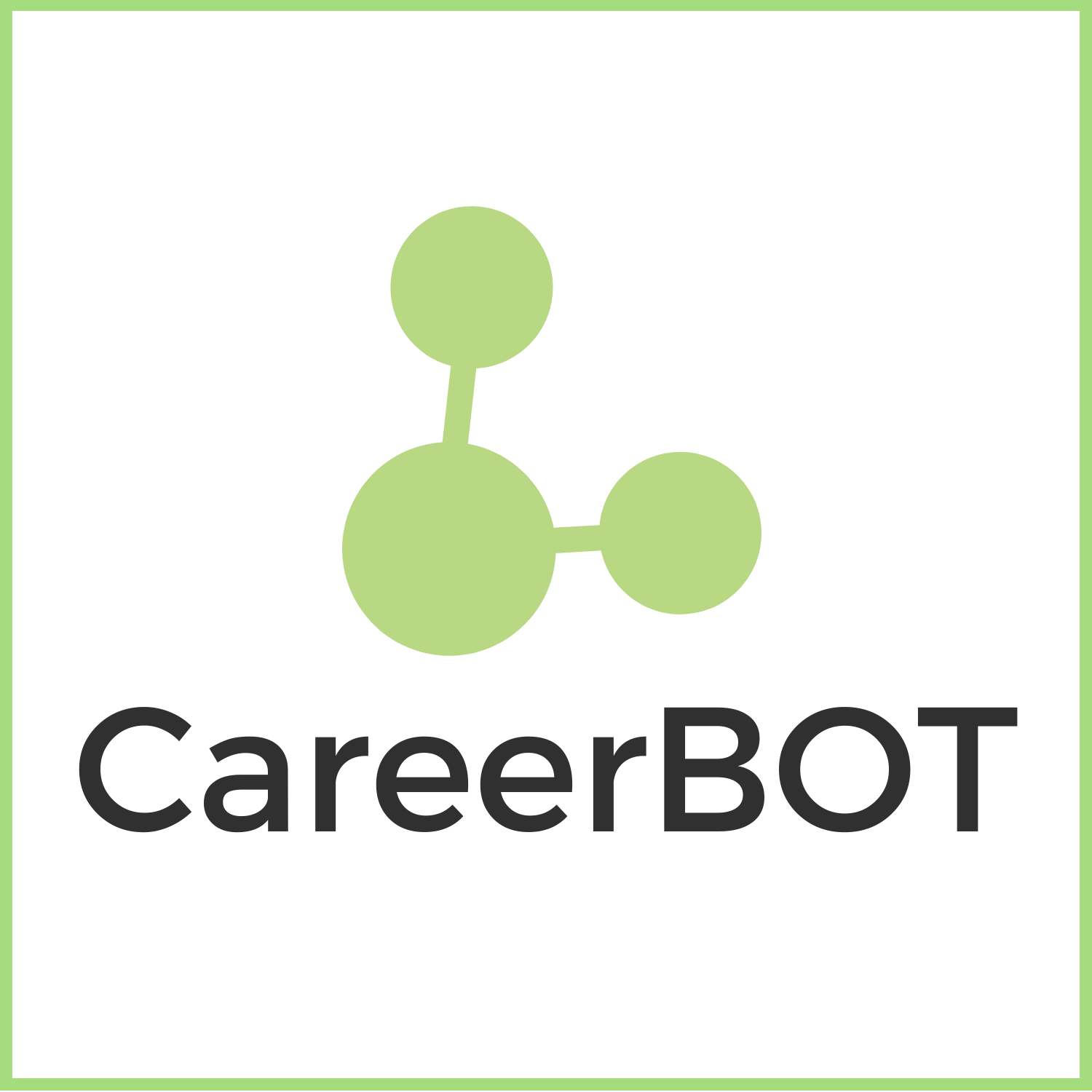 Το μαθησιακό συμφωνητικό και η σημασία του
Θα διασφαλίσει ότι οι συμμετέχοντες είναι εξοικειωμένοι με το έργο CareerBOT πριν από την ολοκλήρωση της κατάρτισης, και οι πληροφορίες που παρέχονται θα συγκριθούν με τις τελικές σκέψεις για την τελευταία ενότητα κατάρτισης για να αξιολογηθεί εάν οι προσδοκίες των συμμετεχόντων εκπληρώθηκαν ή ακόμη και ξεπεράστηκαν όσον αφορά τη δυνητική χρήση του CareerBOT για τις δικές τους πρακτικές.
Το Το μαθησιακό συμφωνητικό συνοψίζει τα προαπαιτούμενα προσόντα του συμμετέχοντα και την πρακτική εμπειρία που διαθέτει στο πεδίο, ώστε να ολοκληρώσει μια ουσιαστική δοκιμαστική εμπειρία με την ομάδα-στόχο του έργου CareerBot. 
Τα πρόσθετα έγγραφα για το M5 περιλαμβάνουν:
Δοκιμαστική εμπειρία με τον πελάτη
Ημερολόγιο εκπαιδευτικού αναστοχασμού
Προετοιμασία ομιλίας εμπειρογνωμόνων
Πιστοποιητικό κατάρτισης
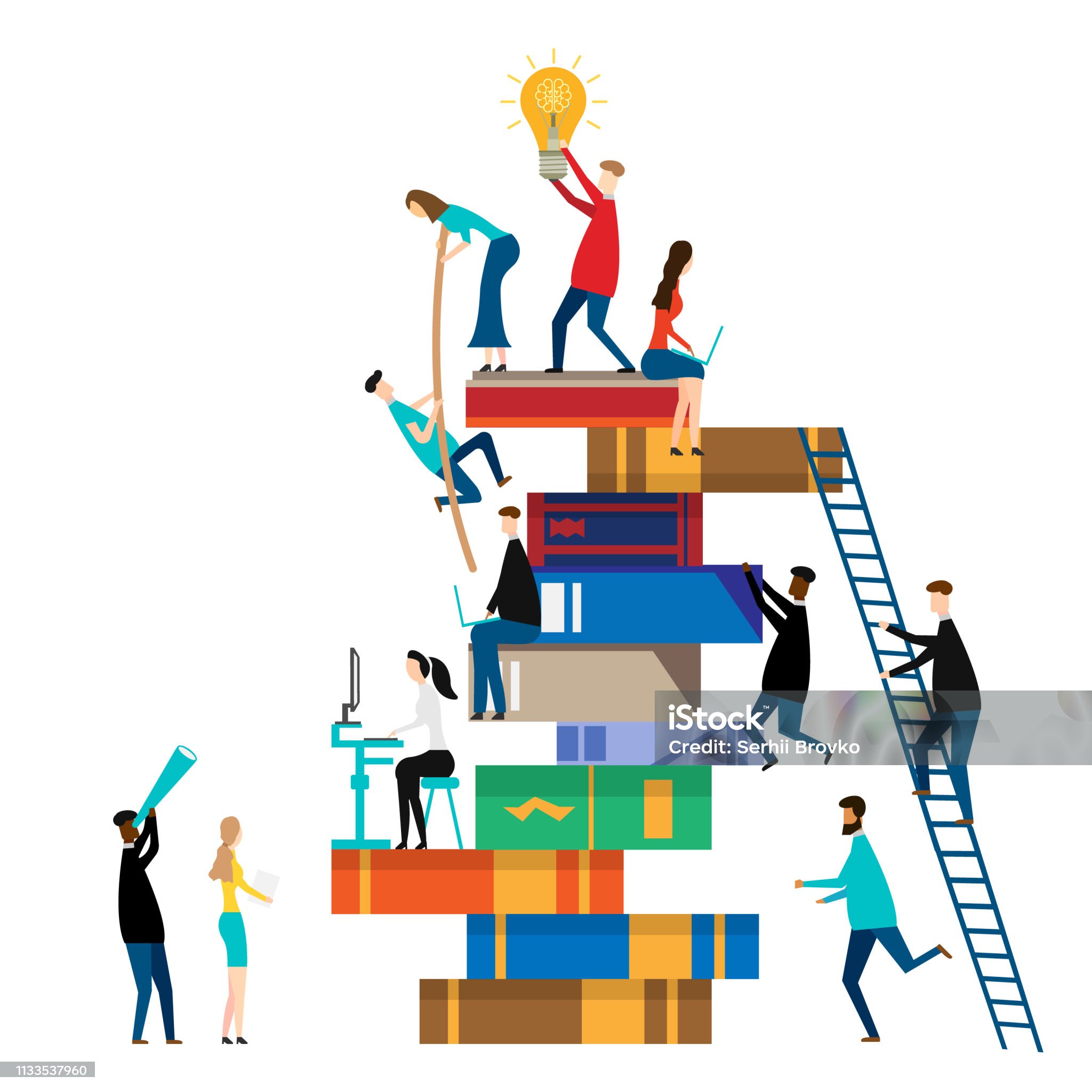 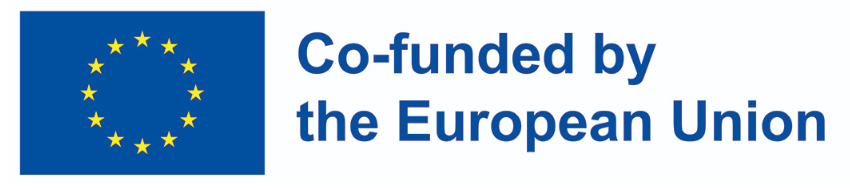 Funded by the European Union. Views and opinions expressed are however those of the author(s) only and do not necessarily reflect those of the European Union or OeAD-GmbH. Neither the European Union nor the granting authority can be held responsible for them.
ΜΕ1: Το μαθησιακό συμφωνητικό και η σημασία του
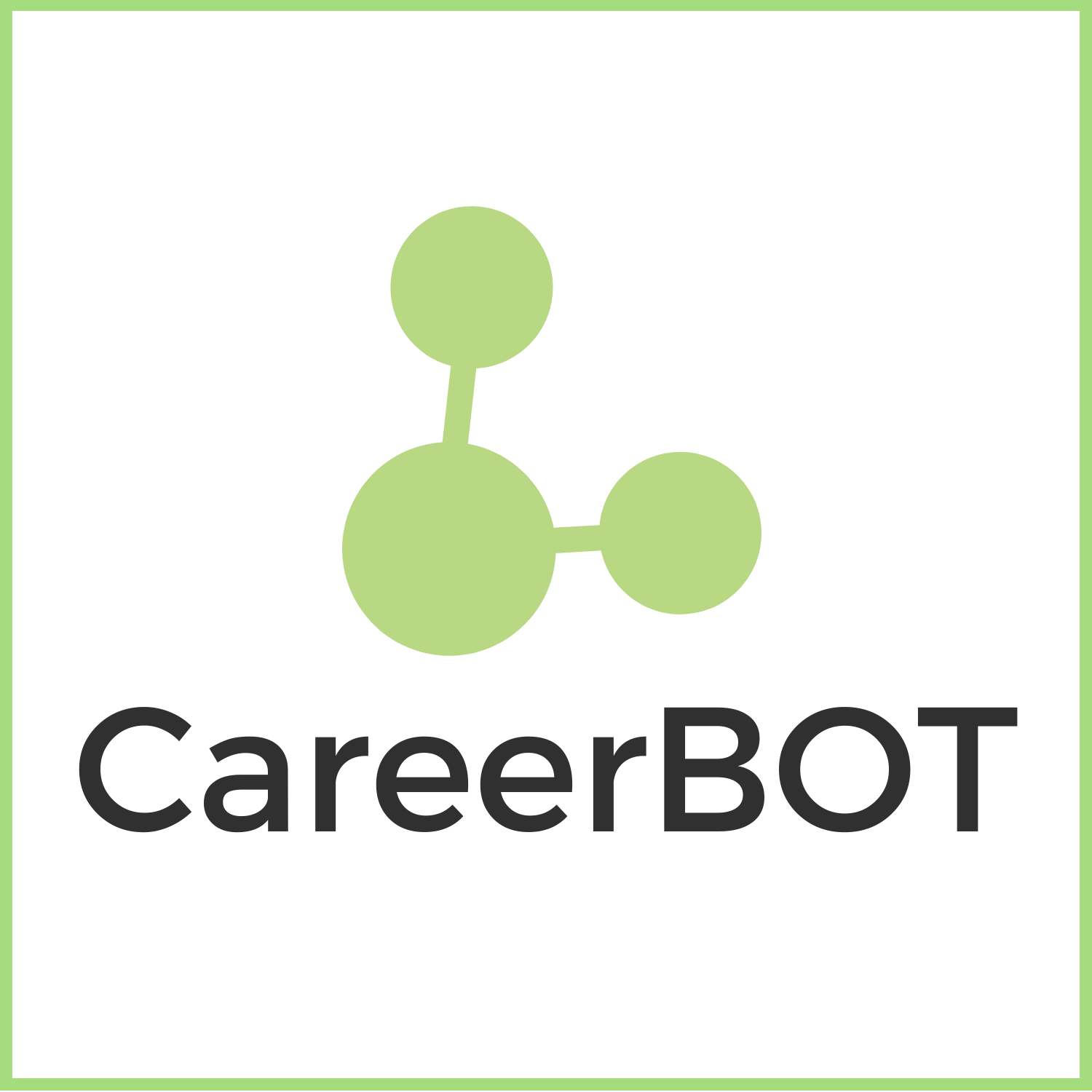 Εισαγωγή στο Ημερολόγιο Εκπαιδευτικού Αναστοχασμού
Για να ενισχύσει τη μαθησιακή εμπειρία αυτής της εκπαίδευσης και να προβληματιστεί σχετικά με τα βασικά θέματα που διερευνήθηκαν, κάθε συμμετέχων θα συμπληρώσει ένα ημερολόγιο εκπαιδευτικού αναστοχασμού. Αυτό το έγγραφο θα βοηθήσει επίσης στη βελτίωση της εκπαίδευσης και της μεθοδολογίας του CareerBot. Οι επαγγελματίες θα πρέπει να είναι εξοικειωμένοι με αυτό το έγγραφο και να το συμπληρώνουν καθ' όλη τη διάρκεια της εκπαίδευσης.  Είναι σημαντικό να έχετε κατά νου ότι δεν υπάρχει σωστό ή λάθος και οι επαγγελματίες θα πρέπει να χρησιμοποιούν αυτό το πρότυπο προβληματισμού ως «ημερολόγιο» στο οποίο εμπιστεύονται τις εμπειρίες τους κατά τη διάρκεια της εκπαίδευσης CareerBot. Μερικά πράγματα που πρέπει να λάβετε υπόψη: 
Τα πρόσθετα έγγραφα για την M5 περιλαμβάνουν:
- Εμπειρία δοκιμών με τον πελάτη
- Ημερολόγιο εκπαιδευτικού αναστοχασμού
- Προετοιμασία ομιλίας εμπειρογνωμόνων
- Πιστοποιητικό κατάρτισης
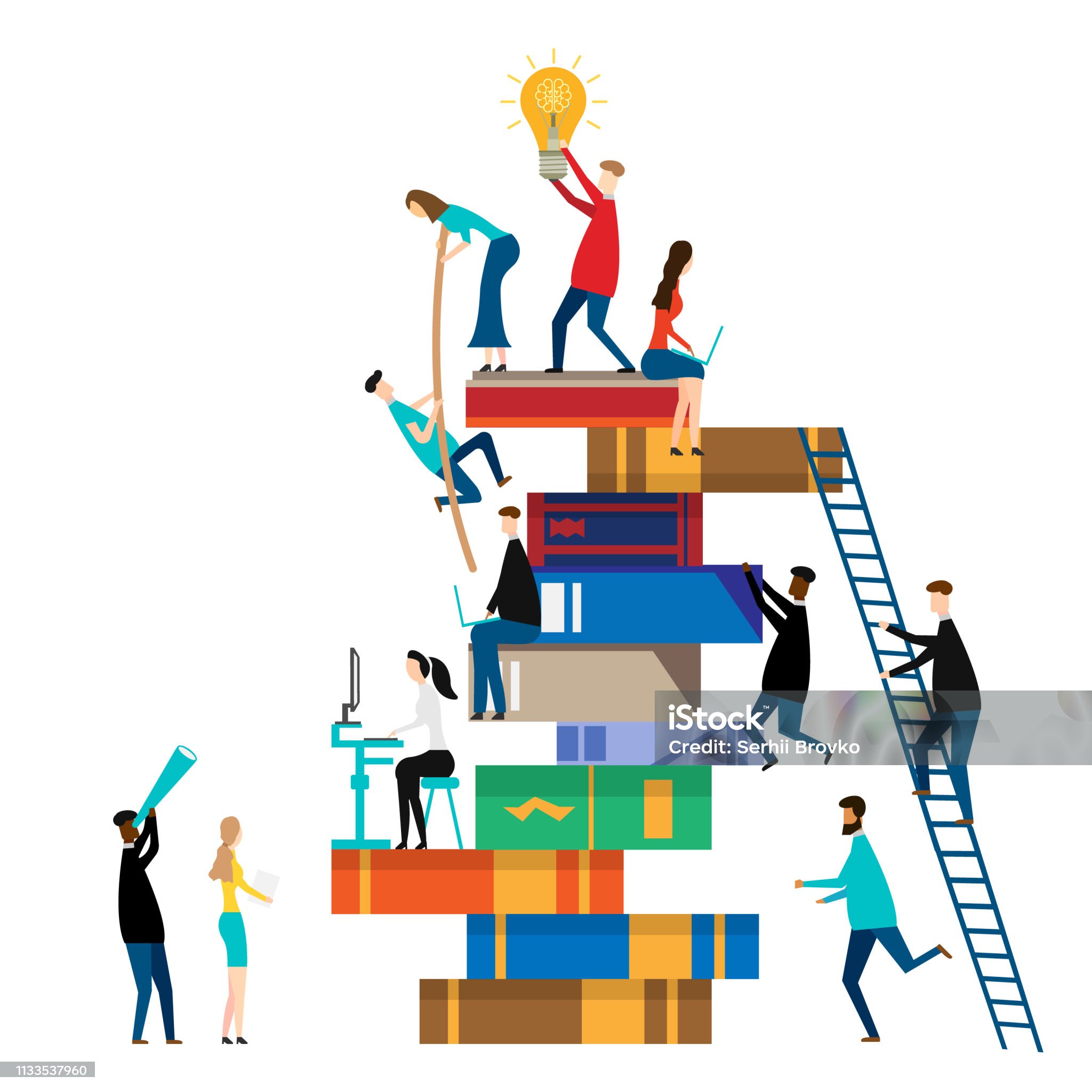 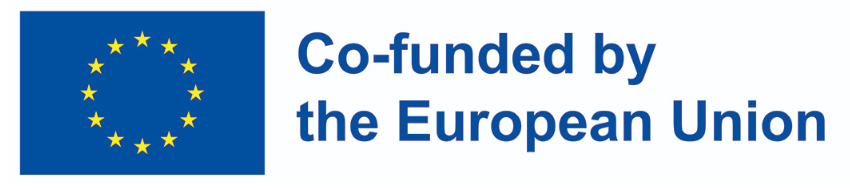 Funded by the European Union. Views and opinions expressed are however those of the author(s) only and do not necessarily reflect those of the European Union or OeAD-GmbH. Neither the European Union nor the granting authority can be held responsible for them.
ΜΕ1: Το μαθησιακό συμφωνητικό και η σημασία του
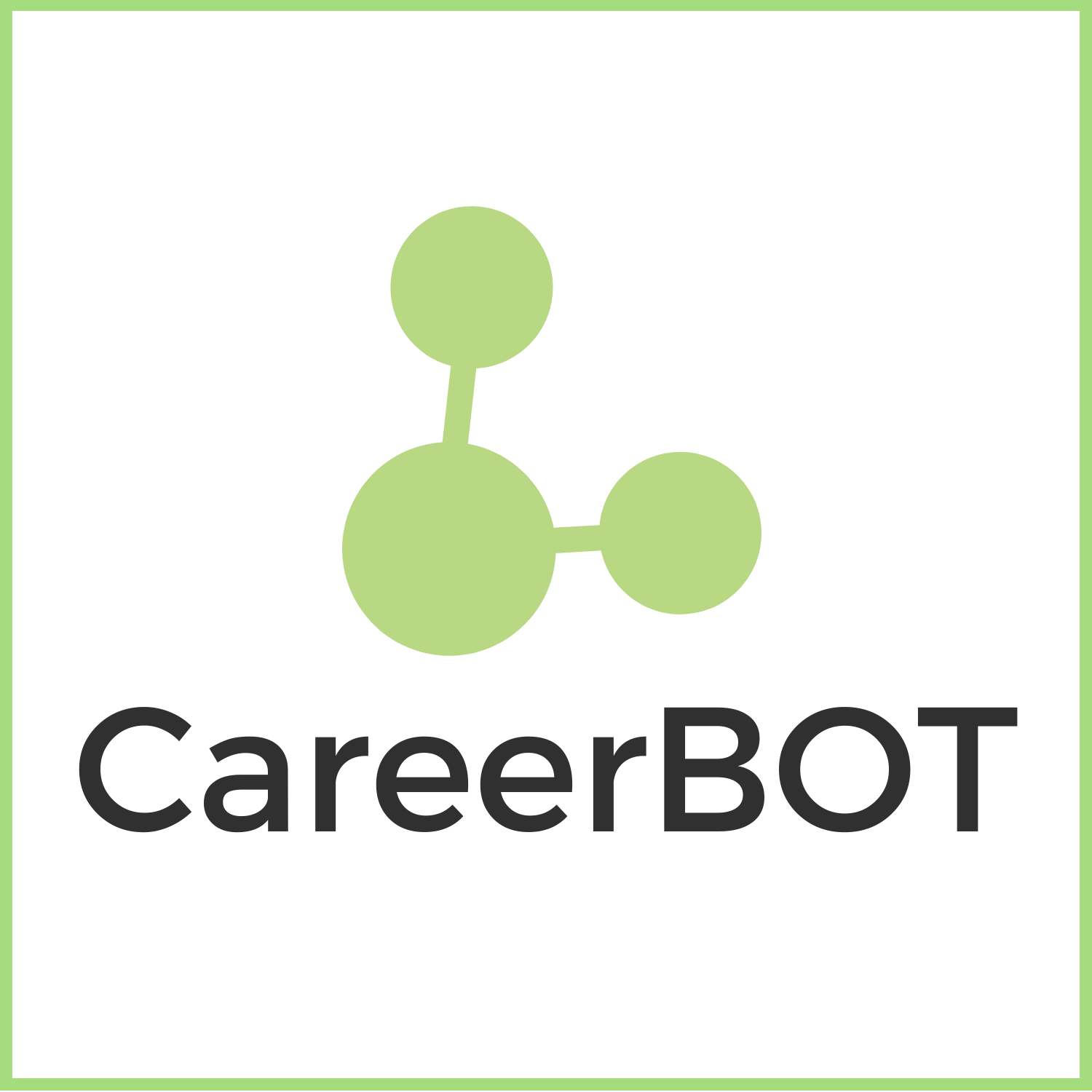 Βήμα 2: Αυτοκατευθυνόμενη μάθηση
•	Η βιβλιογραφία με βάση τα συμφραζόμενα στο CareerBot πρέπει να μελετηθεί στις αυτοκατευθυνόμενες συνεδρίες μάθησης, βλέπε ενότητες περιεχομένου 1 και 2. Εργαστείτε στις ασκήσεις που παρέχονται σε αυτές τις ενότητες.
•	Η αυτοκατευθυνόμενη μάθηση διαρκεί περίπου 4 ώρες συνολικά, συμπεριλαμβανομένης της αναθεώρησης βίντεο και υλικού.
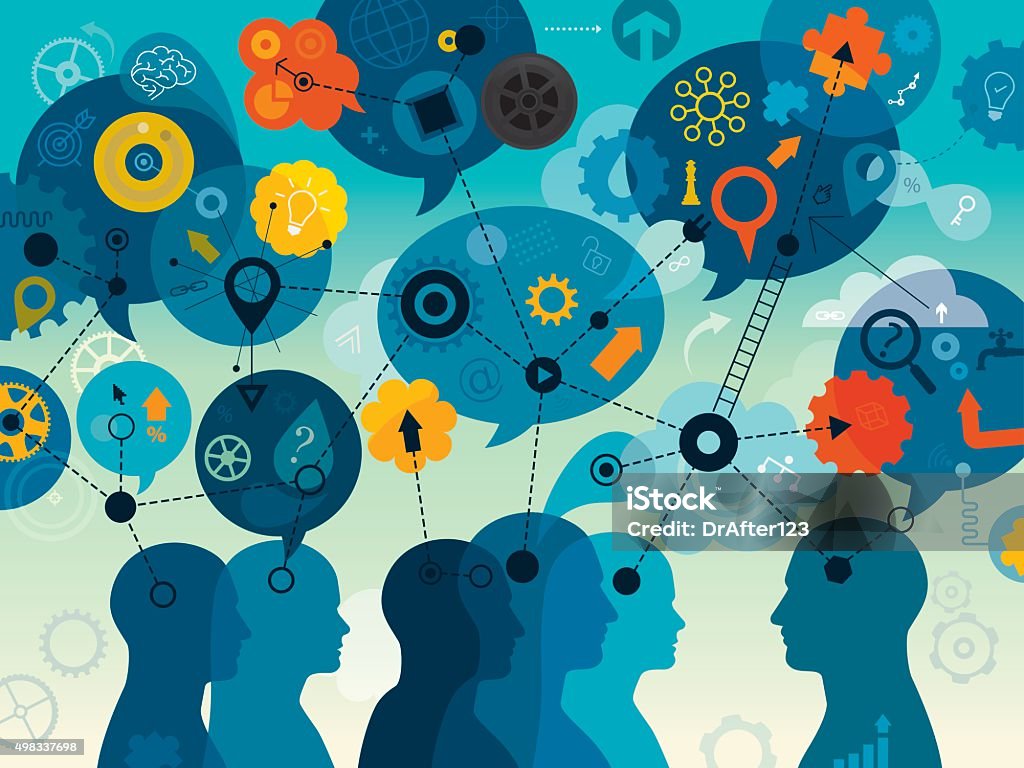 Βήμα 3: Εκπαίδευση πρόσωπο με πρόσωπο
Οι ενότητες 3 και 4 έχουν σχεδιαστεί για μια κλασική παράδοση δια ζώσης ή ως διαδικτυακό σεμινάριο με έναν διαμεσολαβητή. Η συνιστώμενη δομή είναι 1 πλήρης ημέρα εκπαίδευσης ή 2 διαδικτυακά σεμινάρια (7 ώρες συνολικά) δίνοντας χρόνο στους συμμετέχοντες να κρατήσουν σημειώσεις της μάθησης, των δοκιμών και της αξιολόγησής τους καθώς προχωρούν, προκειμένου να συμπληρώσουν το Ημερολόγιο Εκπαιδευτικού Αναστοχασμού.
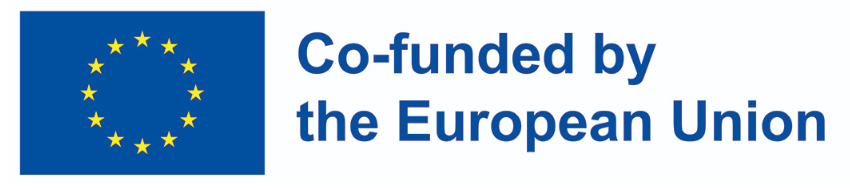 Funded by the European Union. Views and opinions expressed are however those of the author(s) only and do not necessarily reflect those of the European Union or OeAD-GmbH. Neither the European Union nor the granting authority can be held responsible for them.
ΜΕ1: Το μαθησιακό συμφωνητικό και η σημασία του
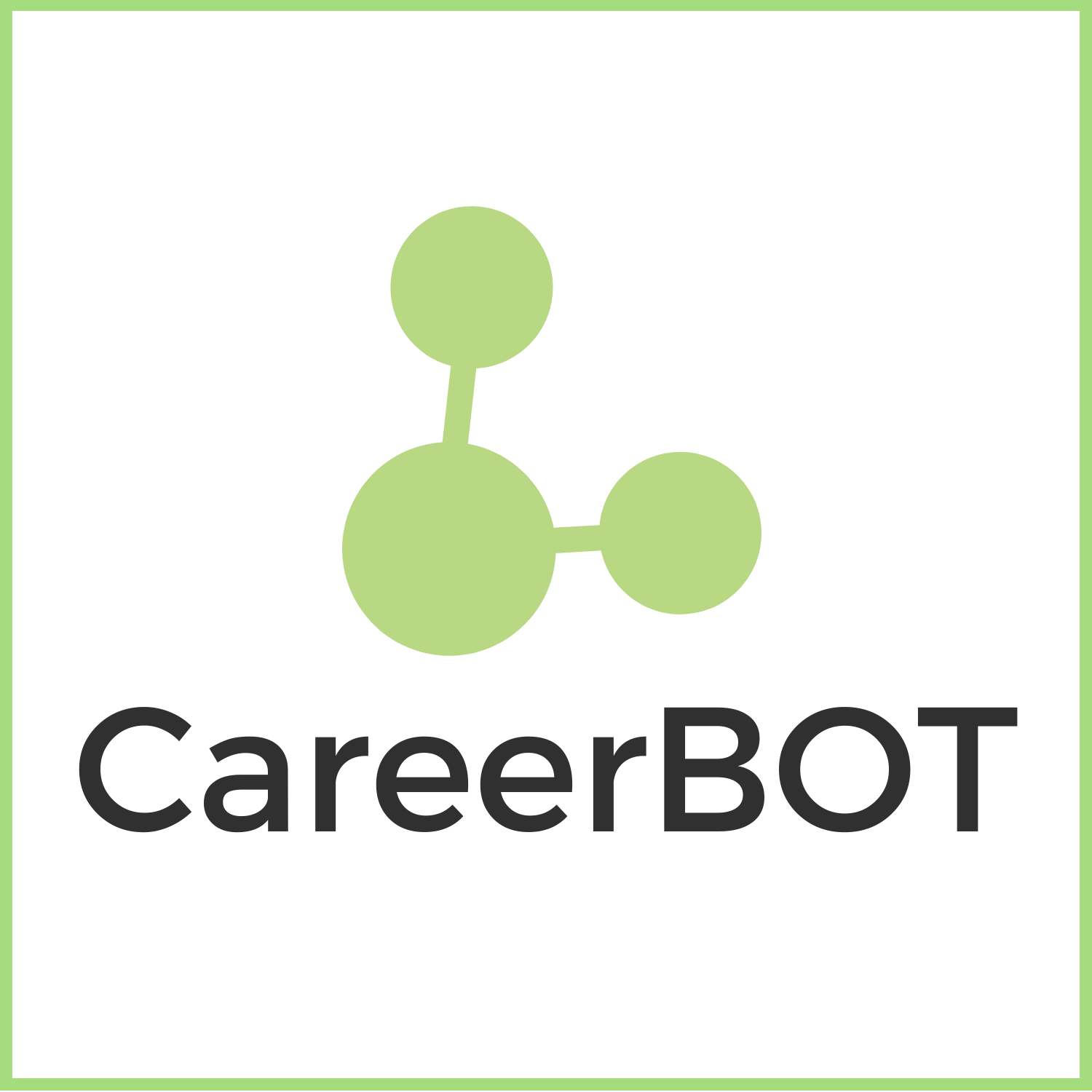 Βήμα 4: Μεταφορά στην πράξη
Μετά την ολοκλήρωση της ενότητας πρόσωπο με πρόσωπο, οι συμμετέχοντες θα πρέπει να επενδύσουν περίπου 5 επιπλέον ώρες για αυτήν την πρακτική άσκηση για να μπορούν να χρησιμοποιήσουν το CareerBot στην καθημερινή τους πρακτική με τους πελάτες και τον τομέα εργασίας τους. 
Δημιουργήστε τουλάχιστον μία δοκιμαστική εμπειρία με τον πελάτη και επισημάνετε τα χαρακτηριστικά του CareerBot που χρησιμοποιήσατε για να αποδείξετε τα οφέλη της χρήσης του για τη συγκεκριμένη συνθήκη αυτού του ατόμου.
Βήμα 5: Τελική αξιολόγηση & ανατροφοδότηση
Μια ανασκόπηση της μάθησής σας από ειδικούς κατά την ολοκλήρωση του προγράμματος σπουδών CareerBot, θα μας βοηθήσει να κατανοήσουμε τη μαθησιακή σας διαδικασία και να συγκεντρώσουμε τυχόν προτάσεις για τη βελτίωση τόσο του εκπαιδευτικού προγράμματος όσο και του ίδιου του CareerBot. 
Η ομιλία εμπειρογνωμόνων θα αποτελείται από μια συνάντηση με τους συντονιστές του έργου και άλλους επαγγελματίες που ολοκλήρωσαν την εκπαίδευση, για να διασφαλιστεί η ανταλλαγή ιδεών, οι συζητήσεις και η συλλογή χρήσιμων σχολίων για τους οργανισμούς που συμμετέχουν στο έργο CareerBot.
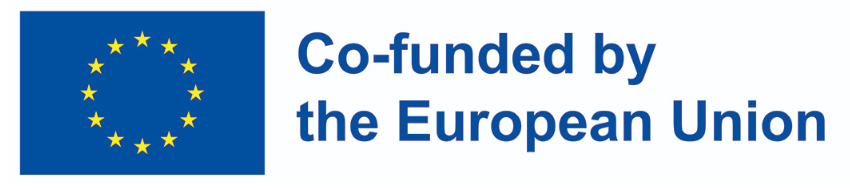 Funded by the European Union. Views and opinions expressed are however those of the author(s) only and do not necessarily reflect those of the European Union or OeAD-GmbH. Neither the European Union nor the granting authority can be held responsible for them.
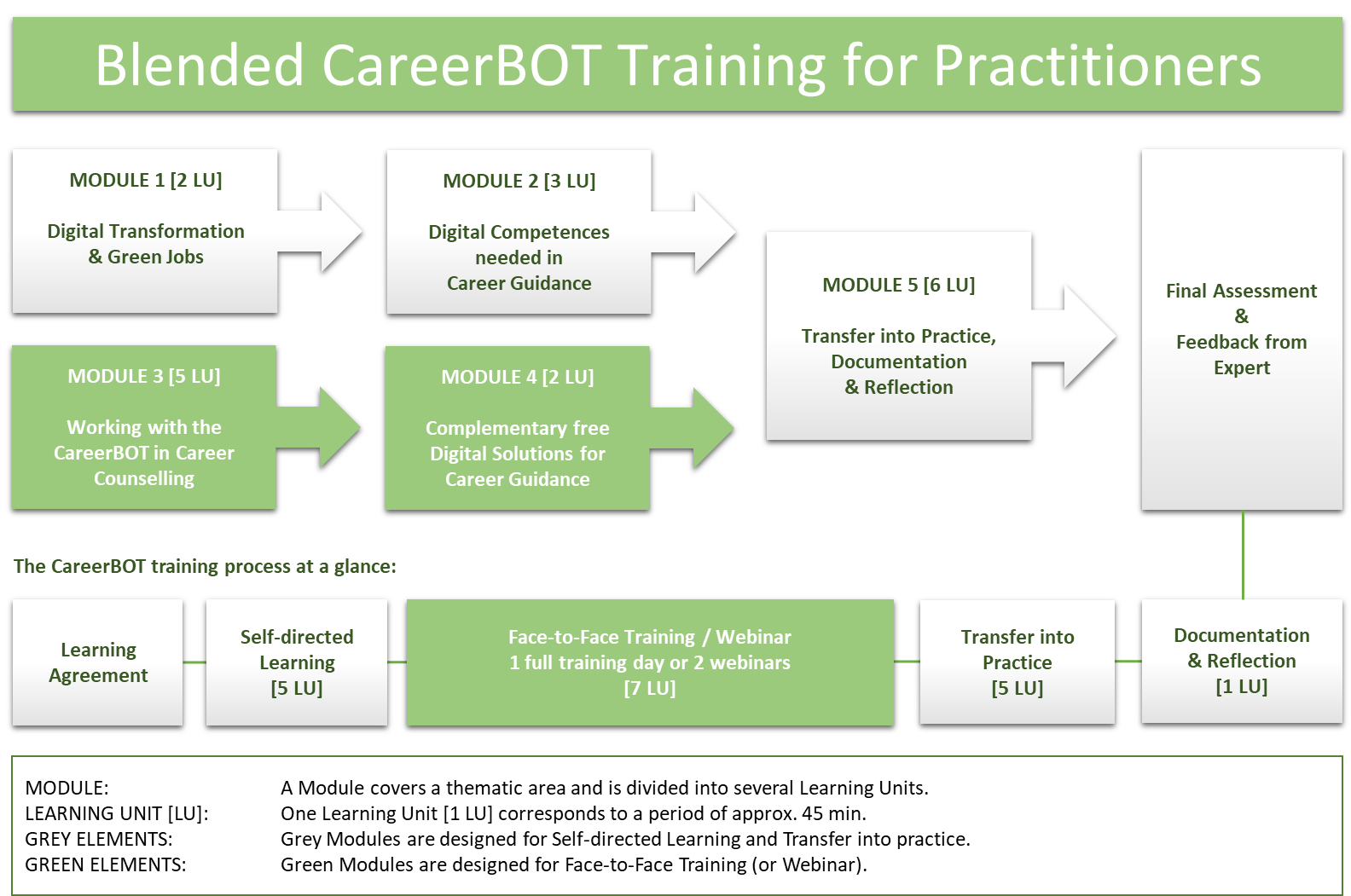 ΜΕ1: Το μαθησιακό συμφωνητικό και η σημασία του
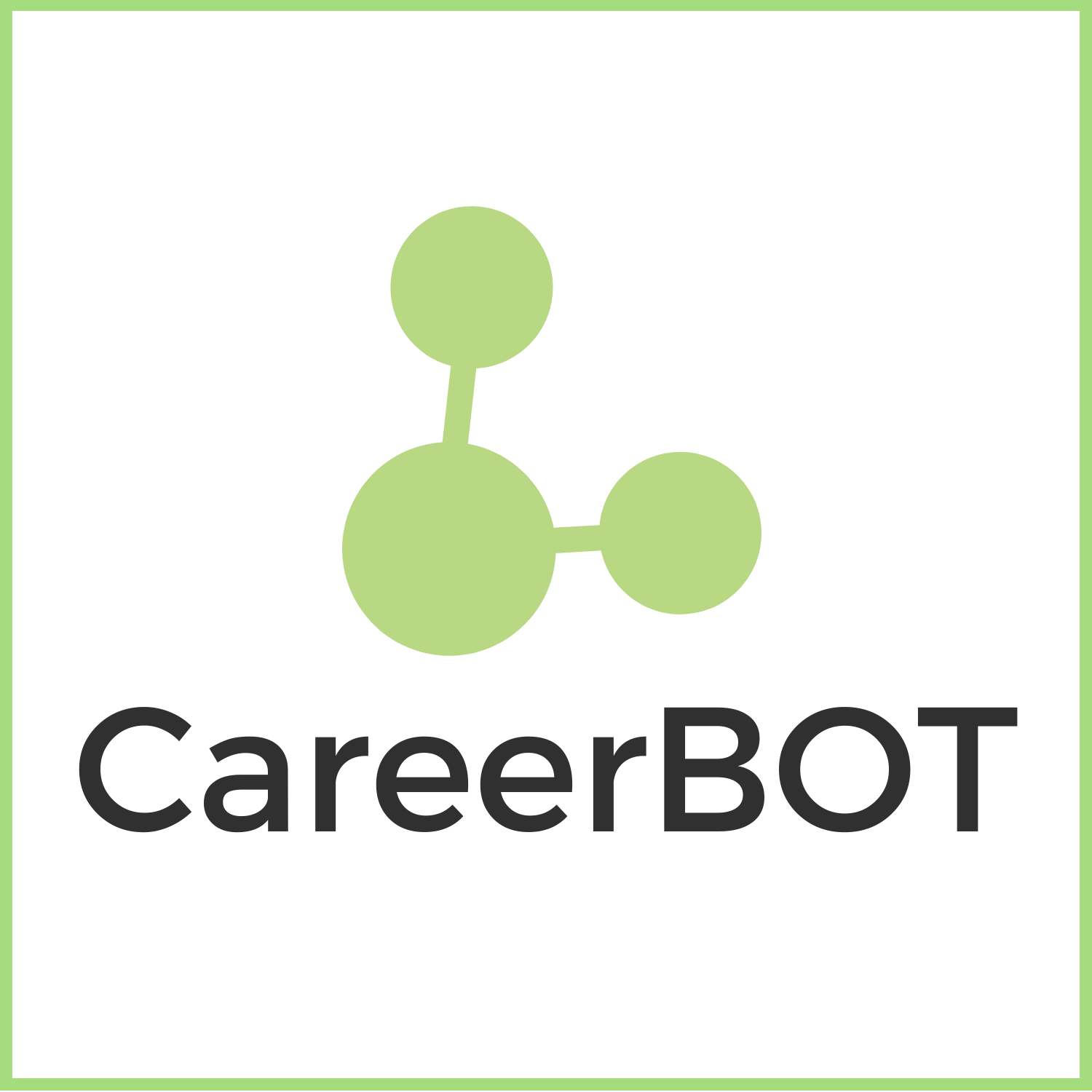 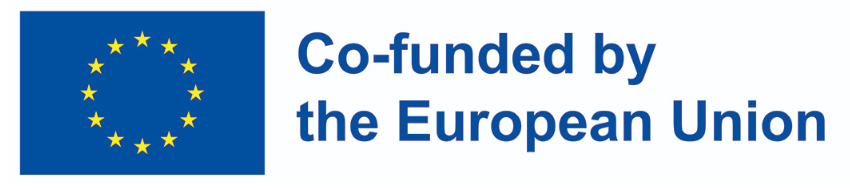 Funded by the European Union. Views and opinions expressed are however those of the author(s) only and do not necessarily reflect those of the European Union or OeAD-GmbH. Neither the European Union nor the granting authority can be held responsible for them.
Πόροι για την Ενότητα 5:
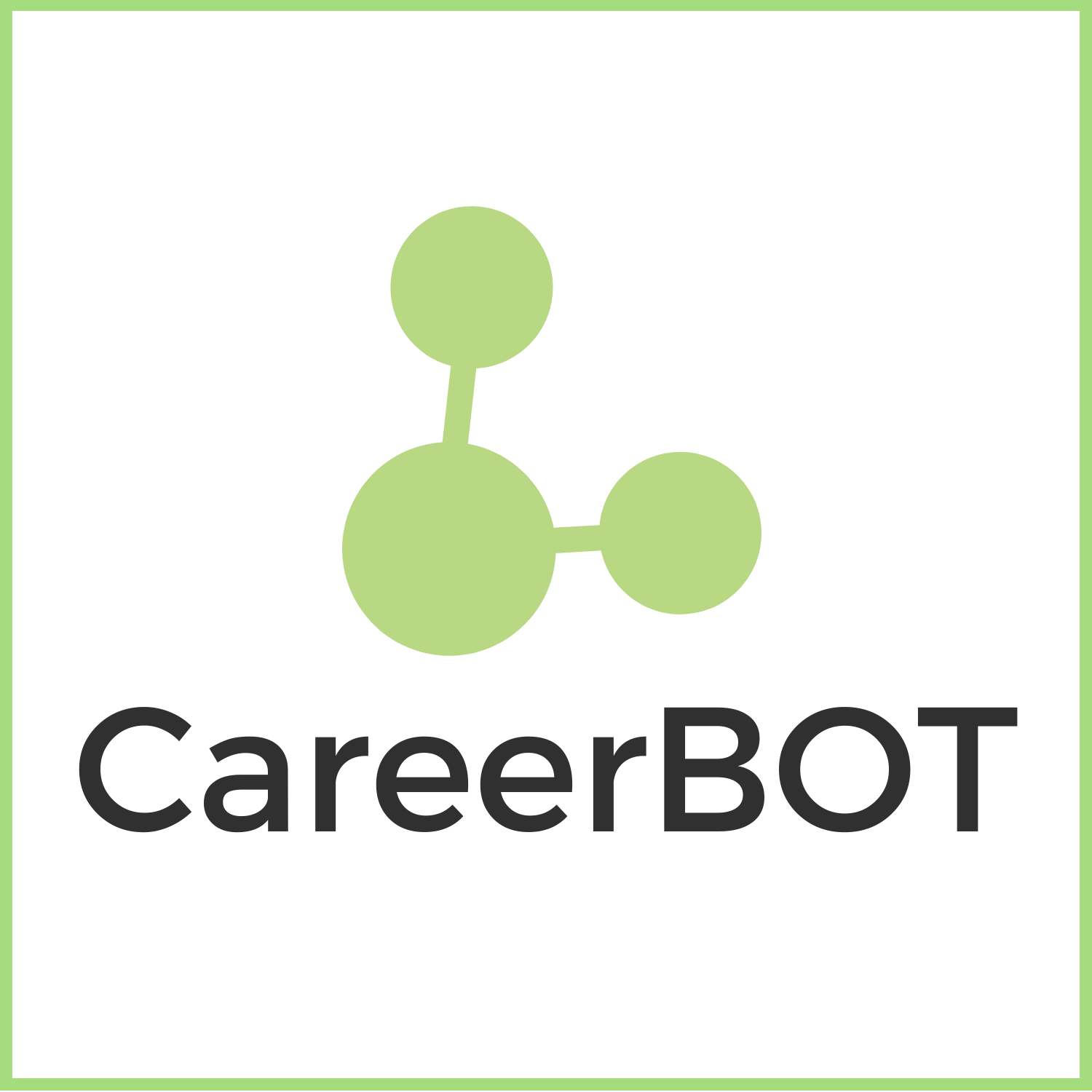 Παρέχεται το ακόλουθο εκπαιδευτικό υλικό:
M5-LU1-01 – Διαφάνειες PPT 
M5-LU1-02 – Μαθησιακό Συμφωνητικό
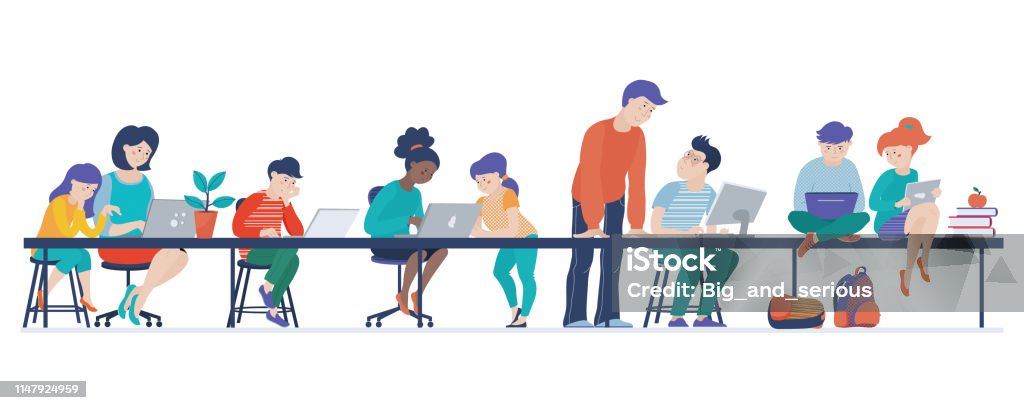 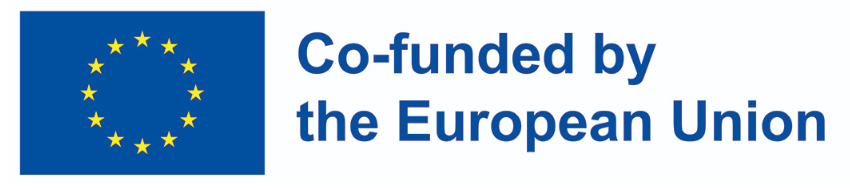 Funded by the European Union. Views and opinions expressed are however those of the author(s) only and do not necessarily reflect those of the European Union or OeAD-GmbH. Neither the European Union nor the granting authority can be held responsible for them.
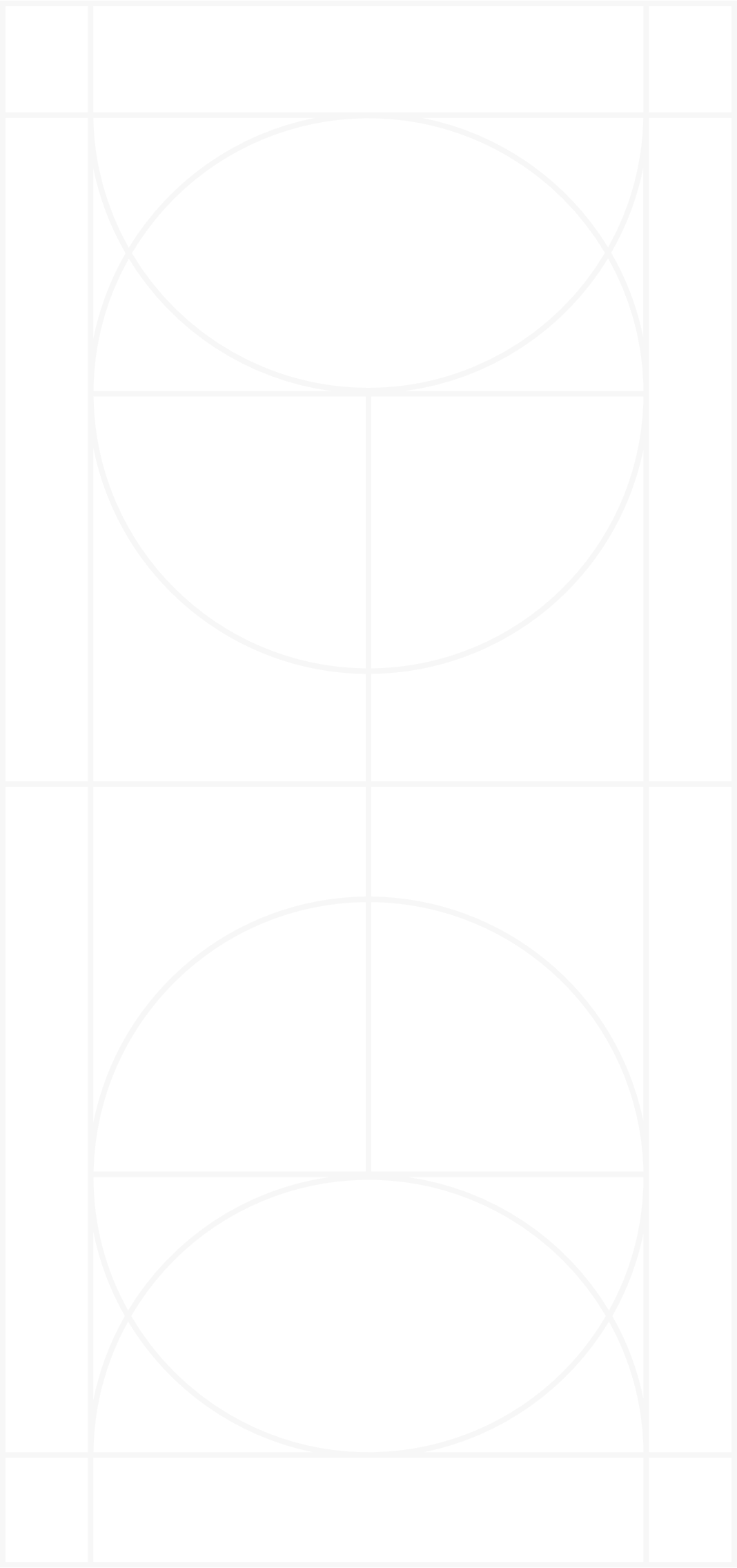 Μαθησιακή Ενότητα 2
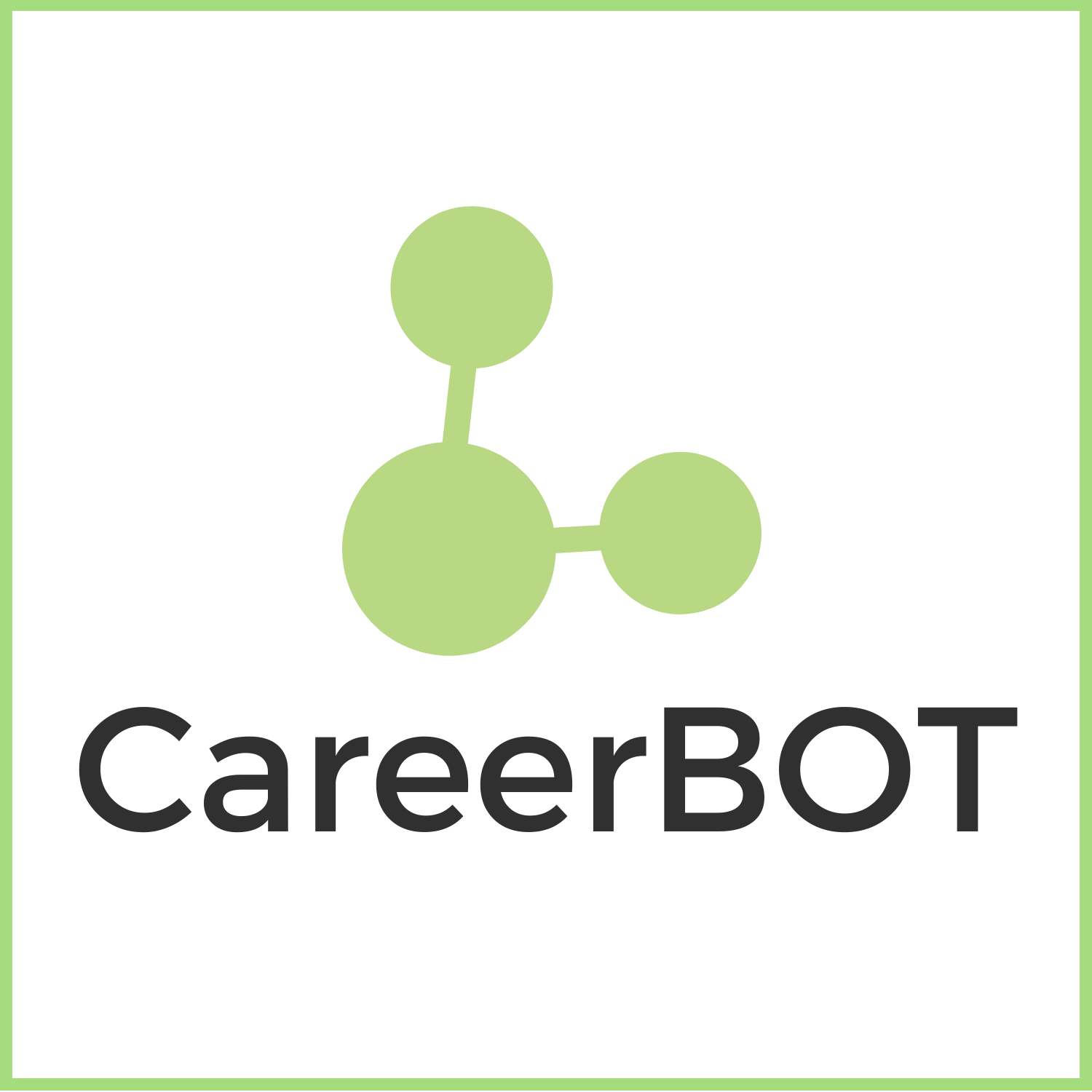 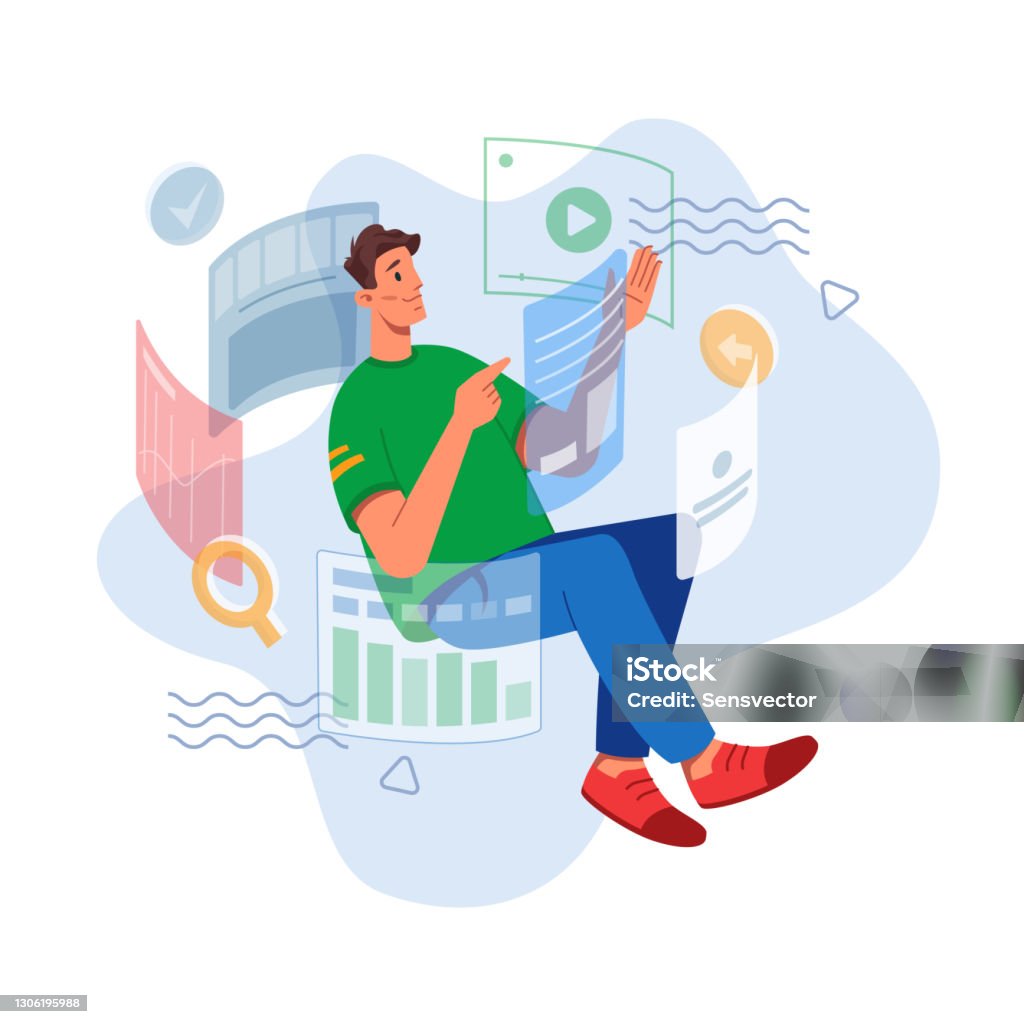 Ας εξερευνήσουμε την ΜΕ2:
Μεταφορά στην Πράξη: Εξελισσόμενες Προσεγγίσεις Επαγγελματικού Προσανατολισμού
για να μάθετε περισσότερα για τον Επαγγελματικό Προσανατολισμό στο πλαίσιο της ψηφιοποίησης και πώς έχει εξελιχθεί
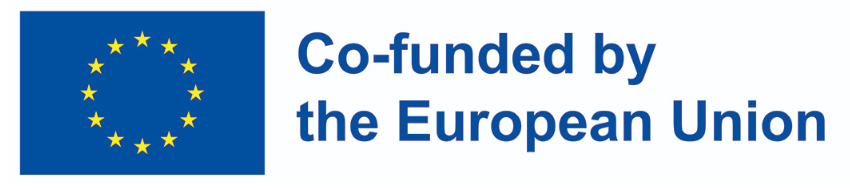 Funded by the European Union. Views and opinions expressed are however those of the author(s) only and do not necessarily reflect those of the European Union or OeAD-GmbH. Neither the European Union nor the granting authority can be held responsible for them.
ΜΕ2: Μαθησιακά Αποτελέσματα
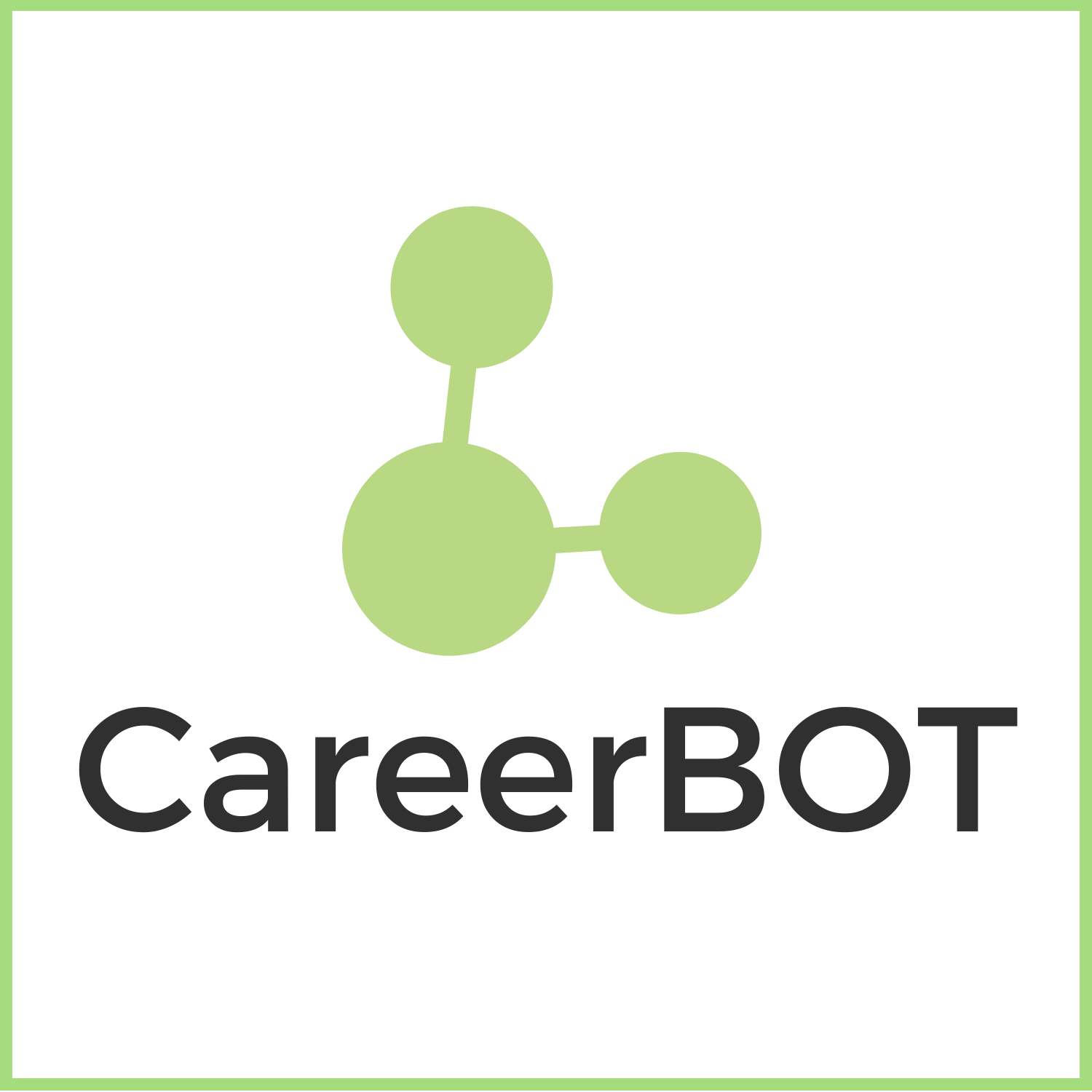 H ΜΕ 2 προσφέρει χώρο για να προβληματιστείτε σχετικά με το περιεχόμενο και την εμπειρία της εκπαιδευτικής μεθοδολογίας και του προγράμματος σπουδών και να εμπεδώσετε τα διδάγματα των Μ1-Μ4.
Ολοκληρώνοντας αυτή την ΜΕ θα κατανοήσετε:
Πώς οι προσεγγίσεις επαγγελματικού προσανατολισμού μπορούν να ενταχθούν σε ένα ψηφιακό τοπίο.  
Πώς να εντοπιστούν τα πιθανά κενά στον Επαγγελματικό Προσανατολισμό, ιδίως σε έναν μεταβαλλόμενο κόσμο της εργασίας. 
Πώς ο Επαγγελματικός Προσανατολισμός μπορεί να γίνει πιο προσιτός μέσω ψηφιακών λύσεων.
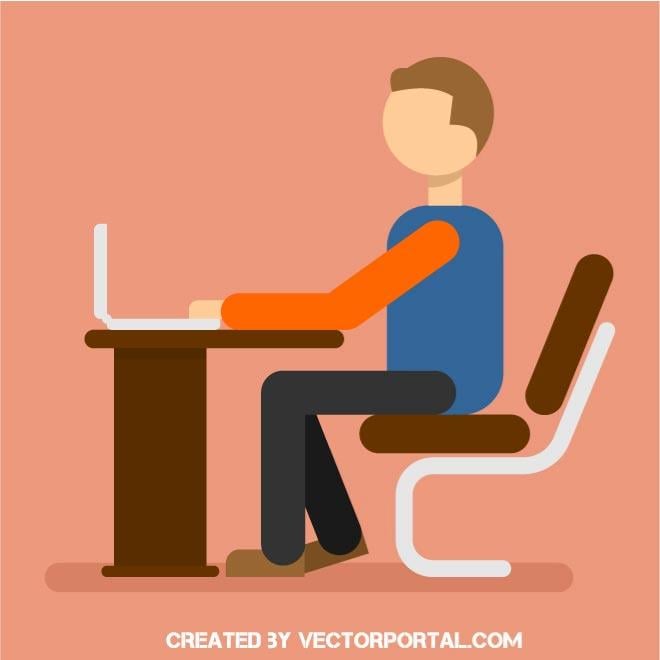 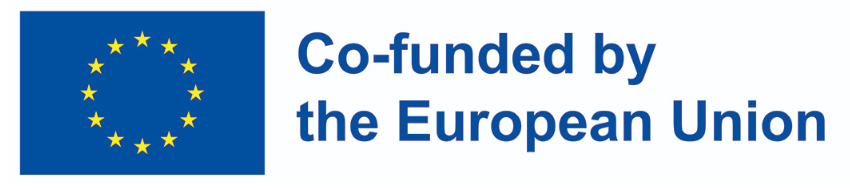 Funded by the European Union. Views and opinions expressed are however those of the author(s) only and do not necessarily reflect those of the European Union or OeAD-GmbH. Neither the European Union nor the granting authority can be held responsible for them.
ΜΕ2: Μεταφορά στην Πράξη: Εξελισσόμενες Προσεγγίσεις Επαγγελματικού Προσανατολισμού
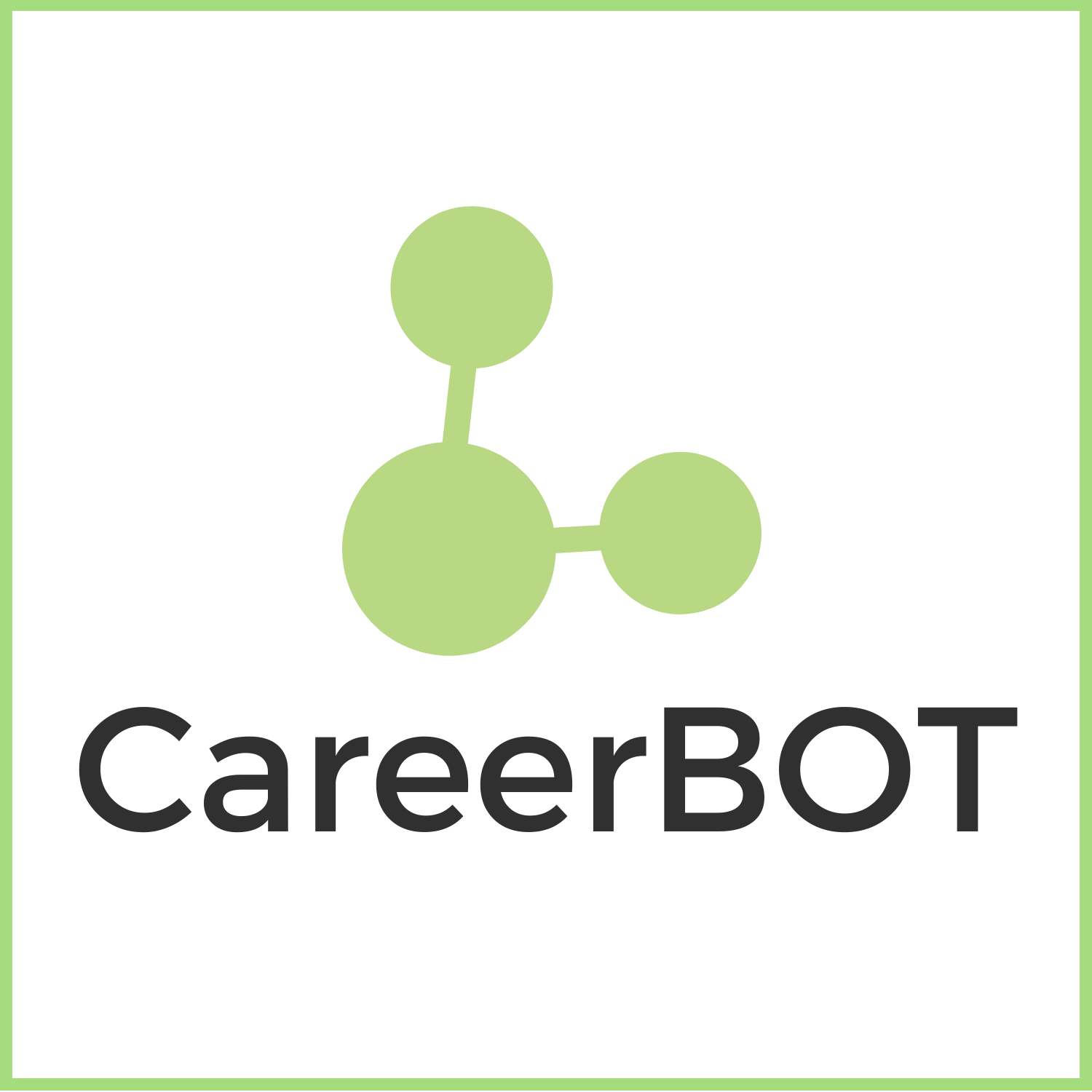 Πλαίσιο
Τι είναι ο Επαγγελματικός Προσανατολισμός;
Ο επαγγελματικός προσανατολισμός αναφέρεται σε υπηρεσίες έχουν σκοπό να βοηθήσουν άτομα οποιασδήποτε ηλικίας και σε οποιοδήποτε σημείο της ζωής τους να επιλέξουν εκπαίδευση, κατάρτιση και απασχόλησης και να διαχειριστούν τη σταδιοδρομία τους.
Ο καλός επαγγελματικός προσανατολισμός πρέπει:
Να βοηθάει τους ανθρώπους να αναλογιστούν τις φιλοδοξίες, τα ενδιαφέροντα, τα προσόντα και τις ικανότητές τους.
Να τους βοηθάει να κατανοήσουν την αγορά εργασίας και τα εκπαιδευτικά συστήματα και να τα συσχετίζουν με αυτά που γνωρίζουν για τον εαυτό τους.
Ο ολοκληρωμένος επαγγελματικός προσανατολισμός προσπαθεί να διδάξει τους ανθρώπους να σχεδιάζουν και να λαμβάνουν αποφάσεις σχετικά με την εργασία και τη μάθηση.
Τα αποτελέσματα της καθοδήγησης περιλαμβάνουν τη μάθηση και τις δεξιότητες, τη συμμετοχή στην κατάρτιση και την απασχόληση (ΟΟΣΑ)
(Επισκεφθείτε ξανά το M2 για περισσότερες πληροφορίες)
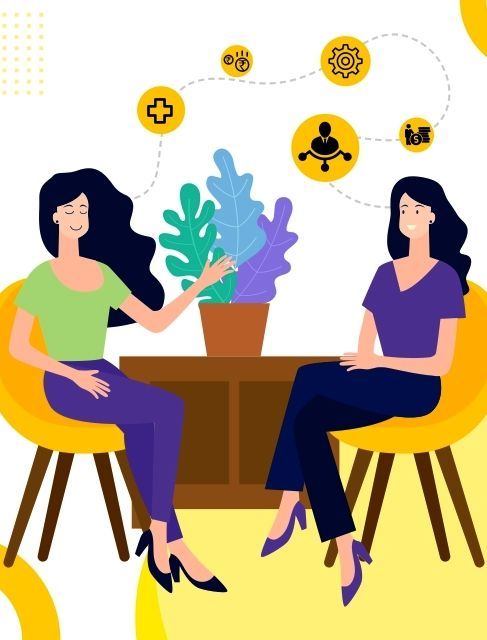 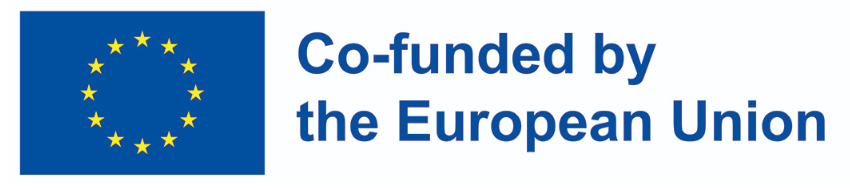 Funded by the European Union. Views and opinions expressed are however those of the author(s) only and do not necessarily reflect those of the European Union or OeAD-GmbH. Neither the European Union nor the granting authority can be held responsible for them.
ΜΕ2: Μεταφορά στην Πράξη: Εξελισσόμενες Προσεγγίσεις Επαγγελματικού Προσανατολισμού
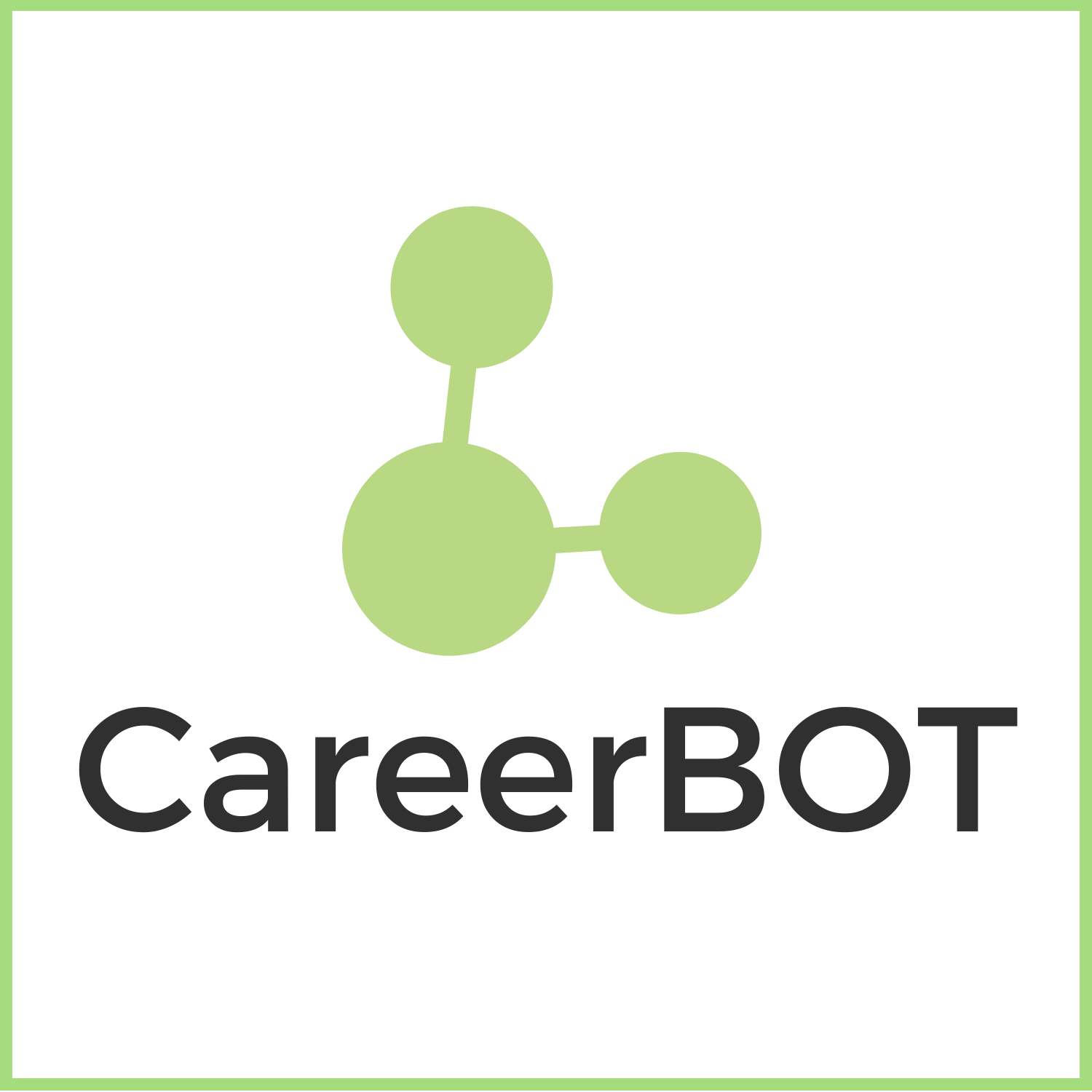 Γιατί να εισάγουμε ψηφιακά εργαλεία στον Επαγγελματικό Προσανατολισμό;
Η μεταβαλλόμενη φύση της εργασίας και η ανάγκη για μεγαλύτερη προσβασιμότητα:
Ο επαγγελματικός προσανατολισμός είναι ιδιαίτερα σημαντικός δεδομένων των μεταβαλλόμενων προτύπων εργασίας και της ανάγκης για επανειδίκευση στο πλαίσιο της διά βίου μάθησης, και υπάρχουν σημαντικά κενά όσον αφορά την πρόσβαση των ενηλίκων στον επαγγελματικό προσανατολισμό (ΟΟΣΑ).
Για να βελτιωθεί η πρόσβαση:
Καινοτόμες και πιο ποικίλες μέθοδοι παροχής μπορούν να χρησιμοποιηθούν για τη διεύρυνση της πρόσβασης στον επαγγελματικό προσανατολισμό και την ανάπτυξη της αυτογνωσίας και τη βελτίωση της λήψης αποφάσεων κατά τη διαδικασία, όπως η τεχνολογία πληροφοριών και επικοινωνιών (ΤΠΕ) ή η τεχνητή νοημοσύνη (ΤΝ). π.χ. CareerBOT
Η τεχνητή νοημοσύνη πρέπει να θεωρηθεί μέρος μιας ευρύτερης σειράς μεθόδων παράδοσης και να ενσωματωθεί στις δια ζώσης μεθόδους.
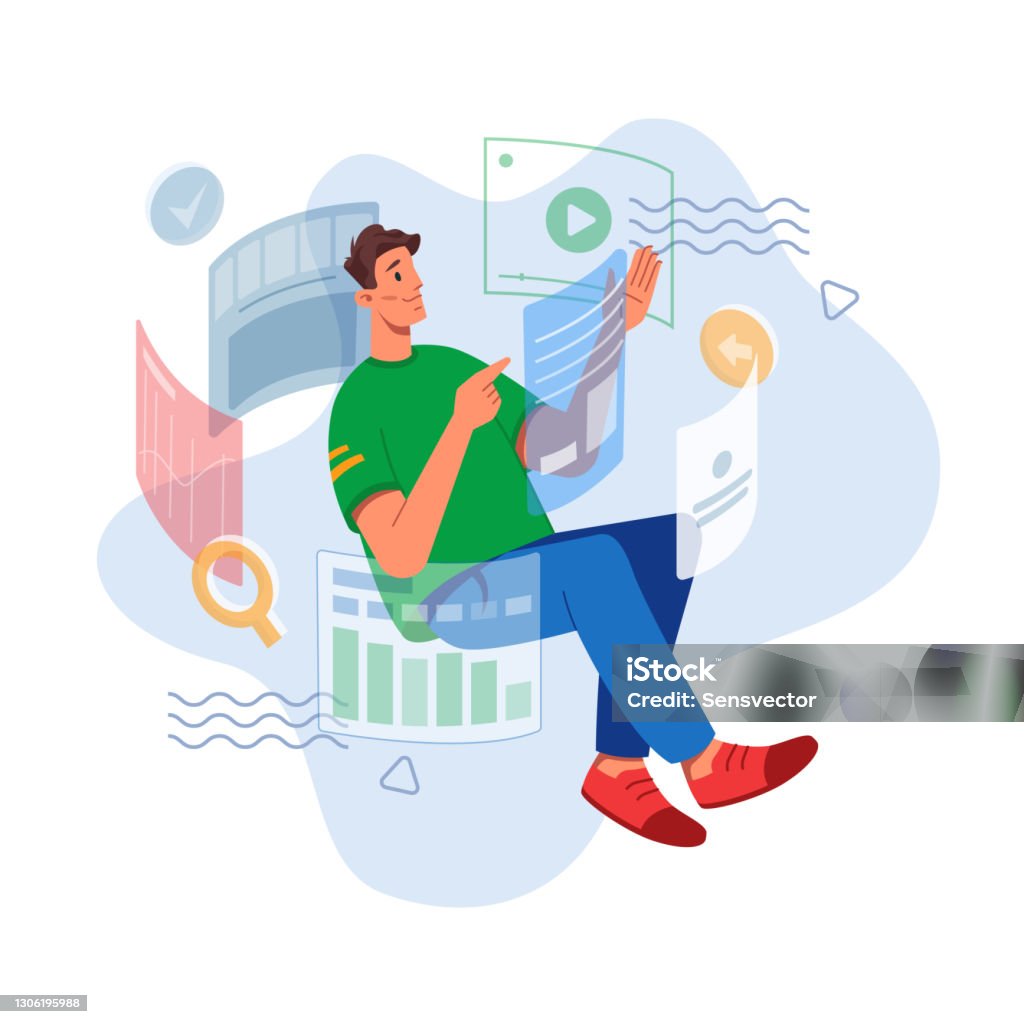 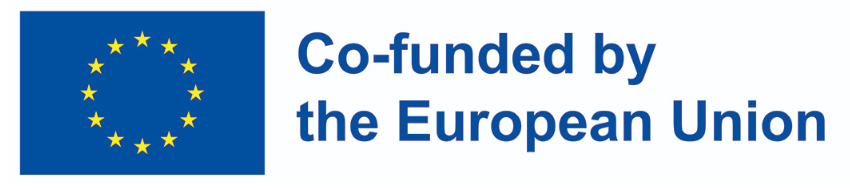 Funded by the European Union. Views and opinions expressed are however those of the author(s) only and do not necessarily reflect those of the European Union or OeAD-GmbH. Neither the European Union nor the granting authority can be held responsible for them.
ME2: Μεταφορά στην πράξη: Εξελισσόμενες Προσεγγίσεις Επαγγελματικού Προσανατολισμού
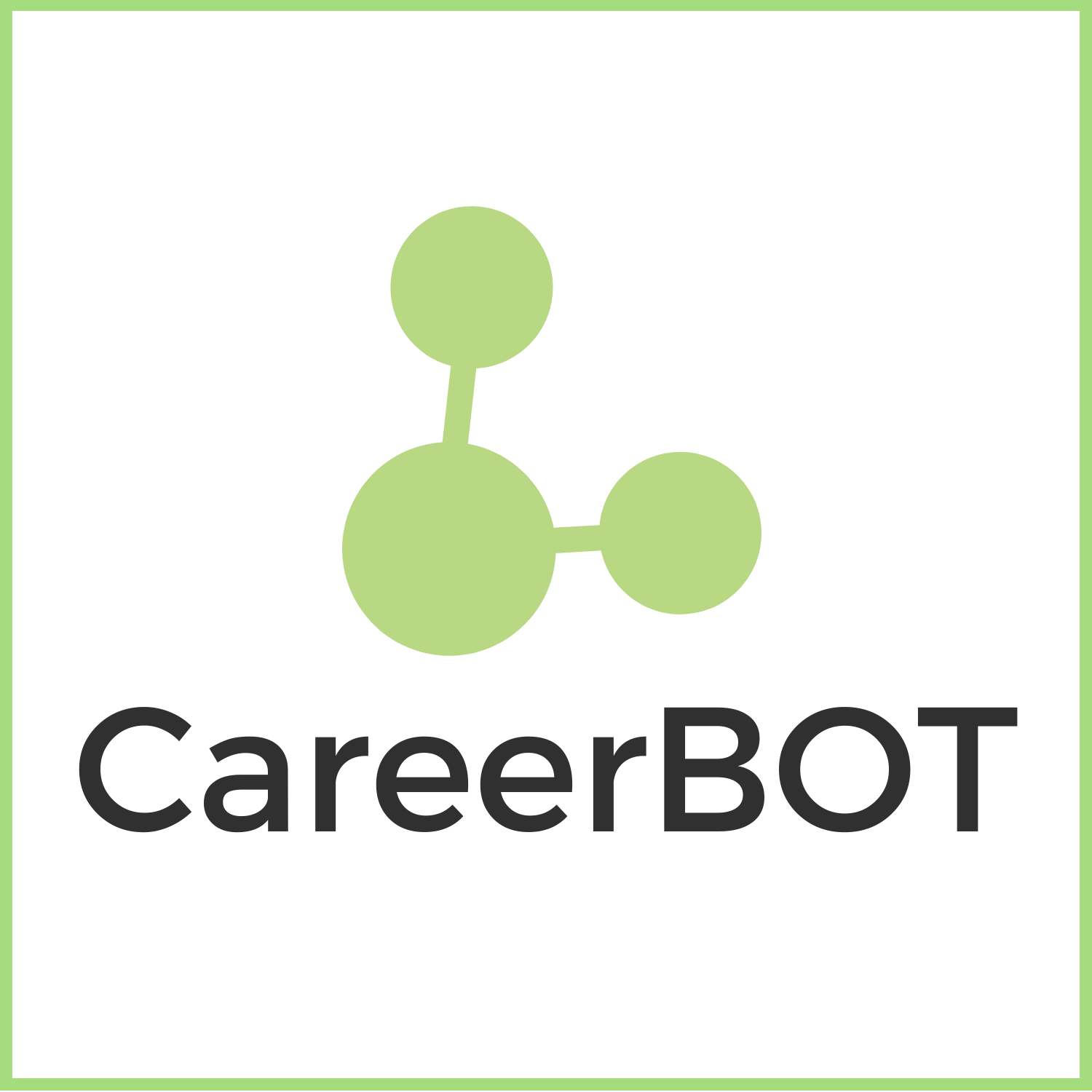 Ποια είναι τα οφέλη από τη χρήση της τεχνητής νοημοσύνης στον επαγγελματικό προσανατολισμό;
Αυτοαξιολόγηση και ανάπτυξη αυτογνωσίας π.χ. CareerBOT

Επίγνωση των ευκαιριών, συμπεριλαμβανομένων βάσεων δεδομένων για ευκαιρίες μάθησης και εργασίας, π.χ. ESCO

Μάθηση λήψης αποφάσεων, συμπεριλαμβανομένων των συστημάτων που επιτρέπουν στους χρήστες να αντιστοιχίσουν το προσωπικό τους προφίλ για ευκαιρίες μάθησης ή εργασίας.

Μεταβατική μάθηση - βοηθήστε τους χρήστες να υλοποιήσουν τις αποφάσεις τους, συμπεριλαμβανομένης της υποστήριξης για την ανάπτυξη σχεδίων δράσης, την προετοιμασία βιογραφικού σημειώματος, τη συμπλήρωση αιτήσεων, την προετοιμασία για συνεντεύξεις.
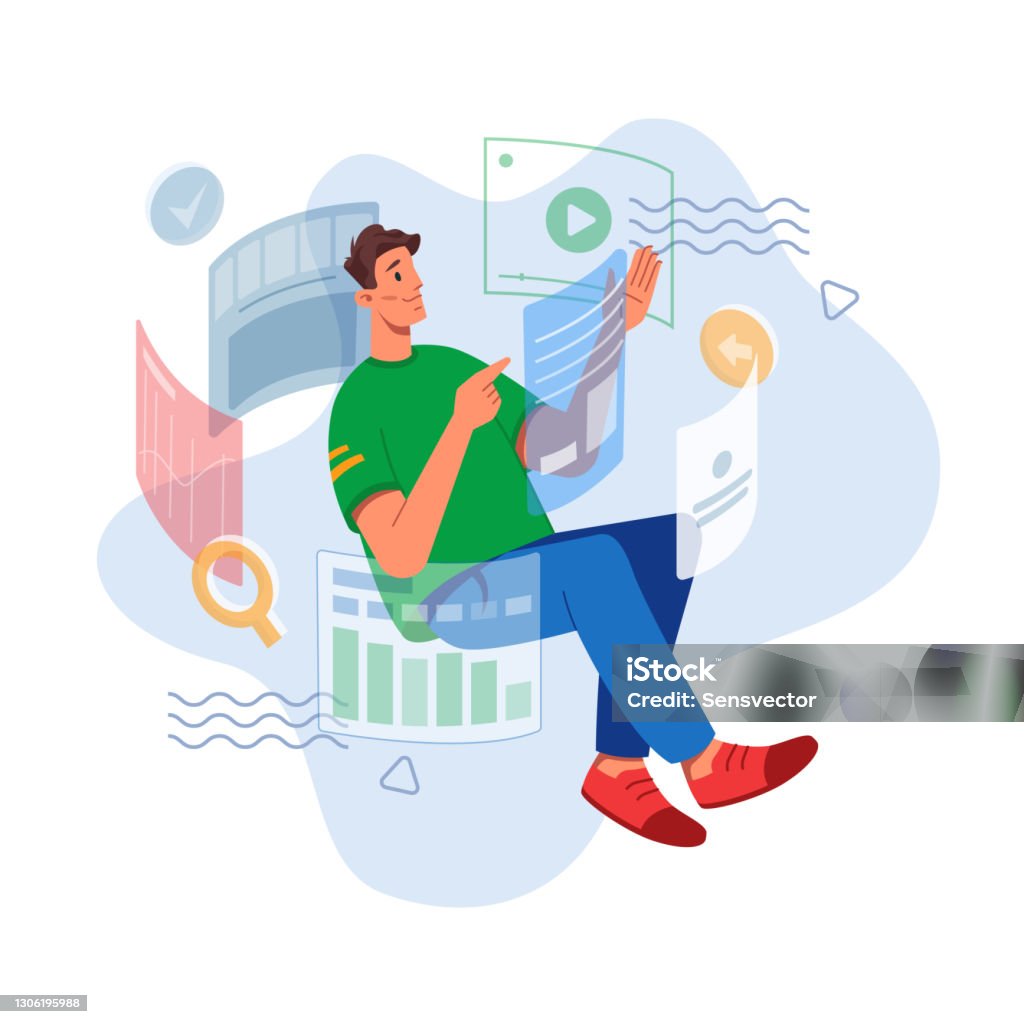 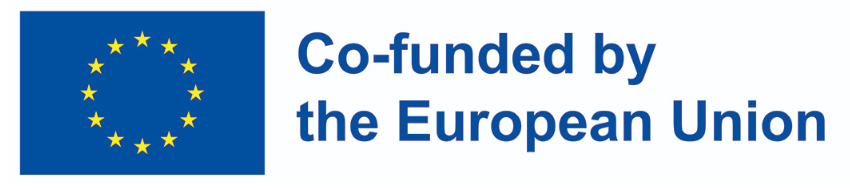 Funded by the European Union. Views and opinions expressed are however those of the author(s) only and do not necessarily reflect those of the European Union or OeAD-GmbH. Neither the European Union nor the granting authority can be held responsible for them.
ME2: Μεταφορά στην πράξη: Εξελισσόμενες Προσεγγίσεις Επαγγελματικού Προσανατολισμού
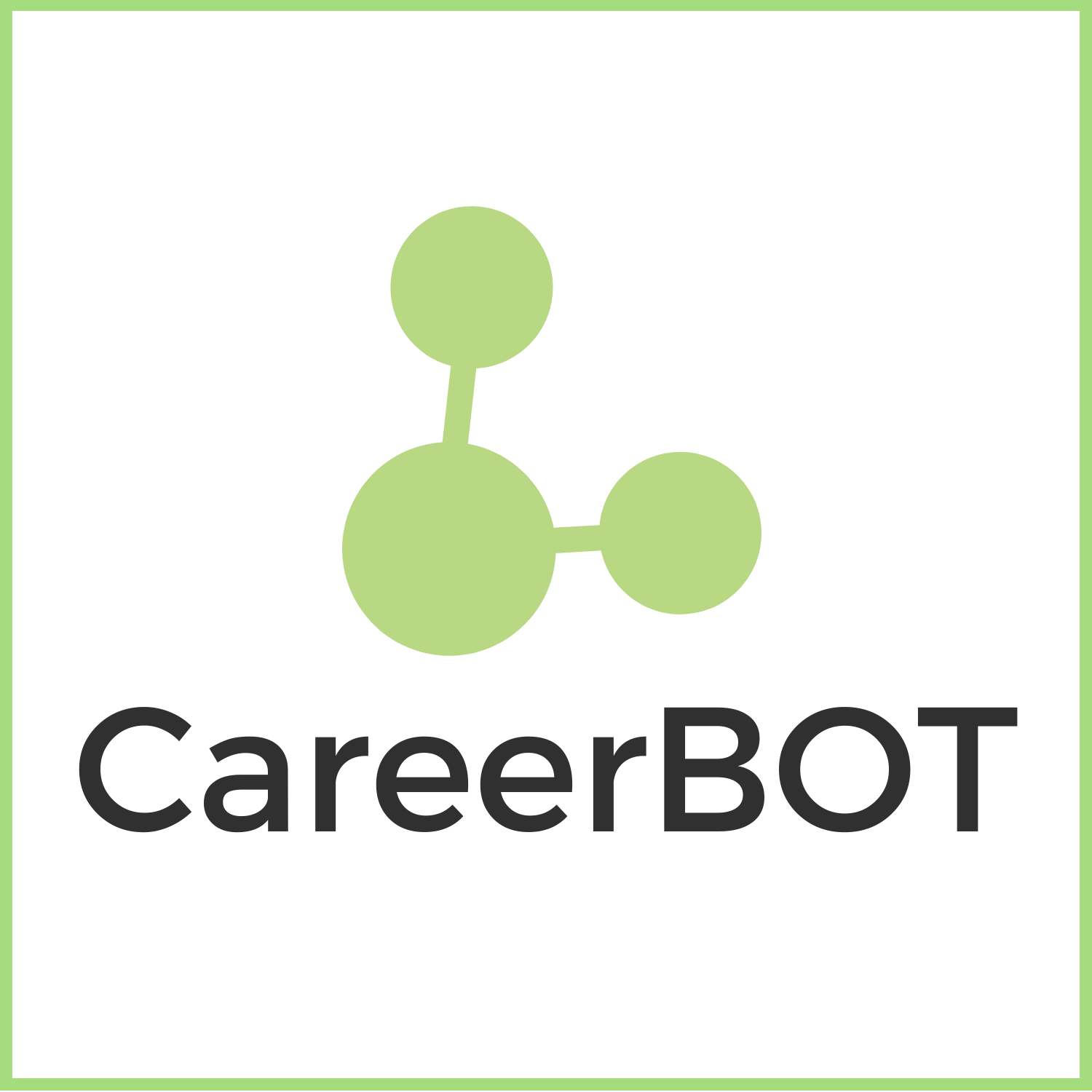 Ανακεφαλαίωση: Chatbots στον επαγγελματικό προσανατολισμό
Τα chatbots μπορούν να παρέχουν άμεση και εξατομικευμένη πληροφόρηση στους χρήστες, 24 ώρες το 24ωρο, καθιστώντας τα ένα χρήσιμο εργαλείο για άτομα που ενδέχεται να αντιμετωπίσουν εμπόδια στην πρόσβαση σε άλλες μορφές συμβουλών επαγγελματικού προσανατολισμού, καθοδήγησης και συμβουλευτικής, π.χ. άτομα με αναπηρίες. 
Τα chatbots και η χρήση ψηφιακών εργαλείων μπορούν να ενισχύσουν τις βασικές ψηφιακές ικανότητες, όπως περιγράφονται στο DigiComp Framework. 
Κατά την γνωριμία χρηστών με τα Chatbots οι σύμβουλοι θα πρέπει να εξετάσουν το ενδεχόμενο διενέργειας αξιολόγησης των αναγκών των χρηστών και να υποδείξουν τους πρόσθετους πόρους και υπηρεσίες που θα μπορούσαν να τους ικανοποιήσουν καλύτερα. Να είναι διαθέσιμοι για σύντομες παρεμβάσεις που θα τους βοηθήσουν να επανεξετάσουν τι έχουν μάθει από αυτούς τους πόρους και τις υπηρεσίες· και να είναι διαθέσιμοι για συνεντεύξεις μεγαλύτερης διάρκειας για όσους τις χρειάζονται.
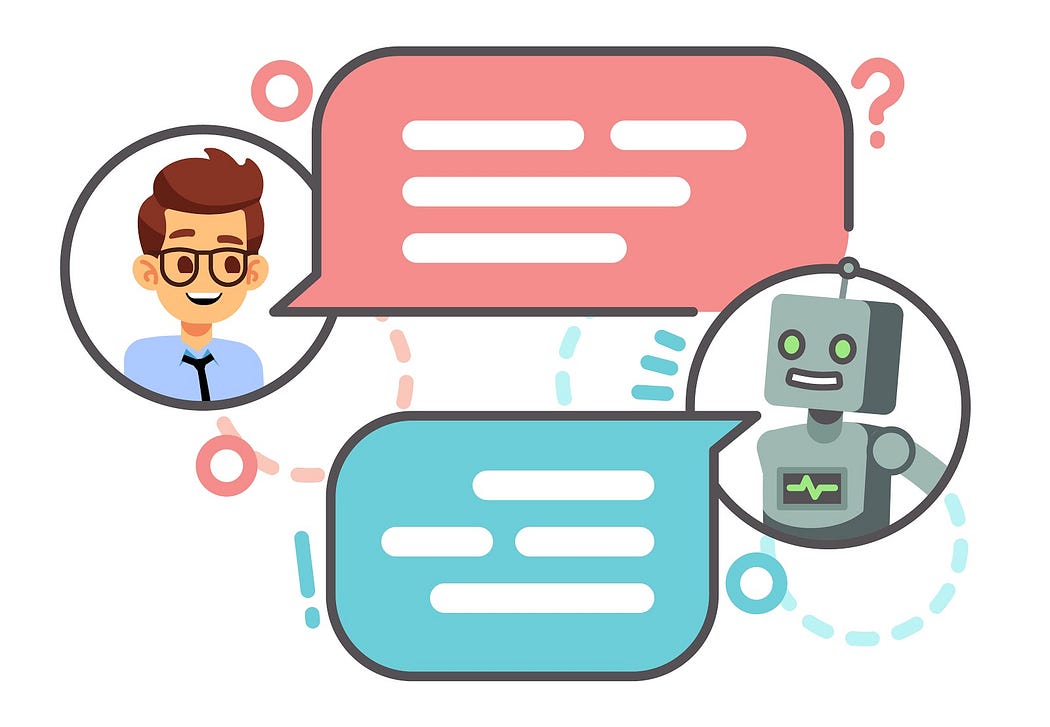 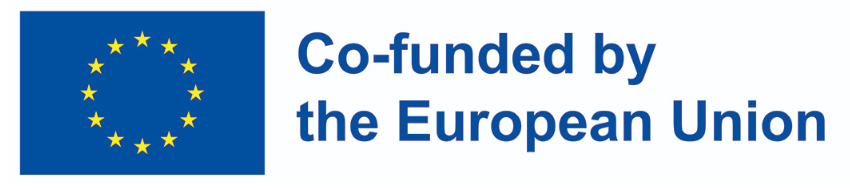 Funded by the European Union. Views and opinions expressed are however those of the author(s) only and do not necessarily reflect those of the European Union or OeAD-GmbH. Neither the European Union nor the granting authority can be held responsible for them.
ME2: Μεταφορά στην πράξη: Εξελισσόμενες Προσεγγίσεις Επαγγελματικού Προσανατολισμού
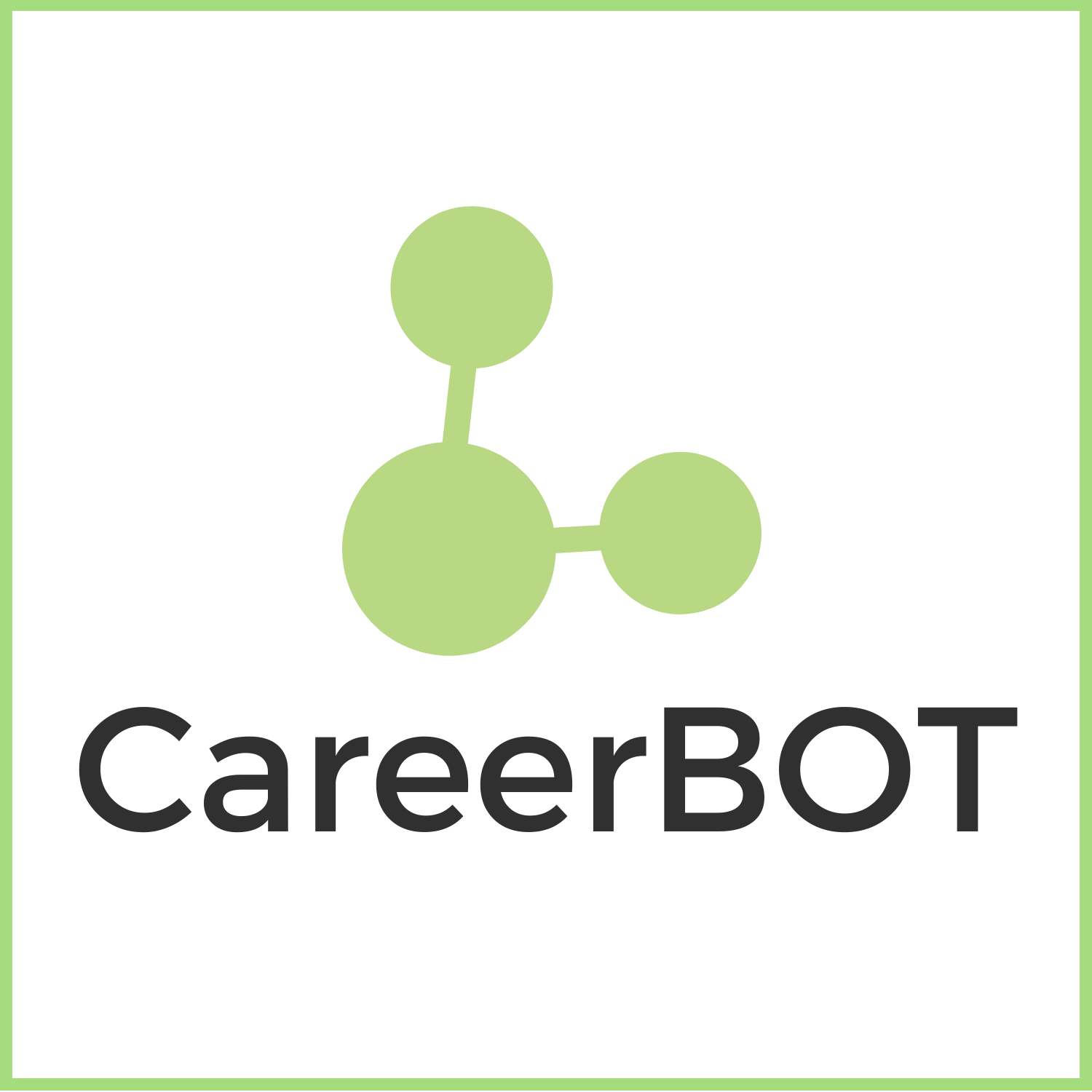 Χάσμα δεξιοτήτων για μελλοντικές πράσινες θέσεις εργασίας (Μ1), πώς μπορούν οι προσεγγίσεις καθοδήγησης να αντιμετωπίσουν αυτό το πρόβλημα;
Αύξηση της ευαισθητοποίησης των πελατών σχετικά με τις πράσινες θέσεις εργασίας.
Έμφαση στο δυναμικό των πράσινων θέσεων εργασίας.

Η αυξανόμενη έμφαση στην οικοδόμηση της πράσινης οικονομίας παρέχει εξαιρετικές ευκαιρίες απασχόλησης για τους νέους που αναζητούν την πρώτη τους εργασία και μπορεί να υποστηρίξει την πρόσβαση σε περαιτέρω εκπαίδευση και κατάρτιση σε πράσινες δεξιότητες. 

Εξοικείωση με ευρωπαϊκές πρωτοβουλίες για την αντιμετώπιση του χάσματος δεξιοτήτων για πράσινες θέσεις εργασίας, π.χ. το σύμφωνο για τις πράσινες θέσεις εργασίας για τη νεολαία, την πρωτοβουλία για τις δεξιότητες της Ευρωπαϊκής Πράσινης Συμφωνίας (M1 LU2).
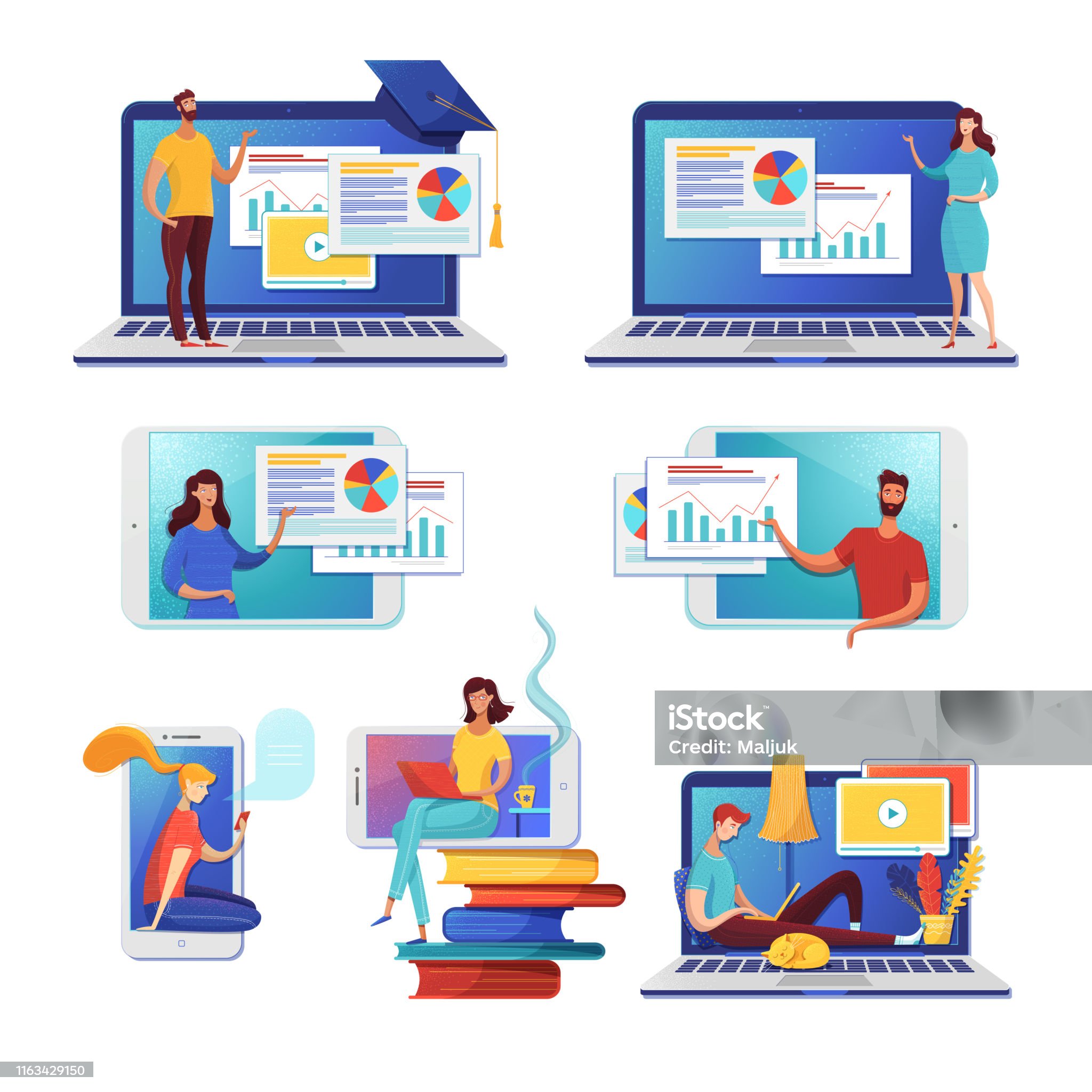 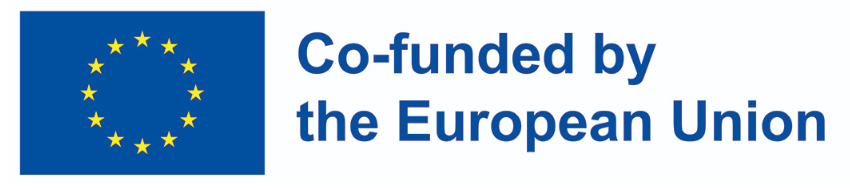 Funded by the European Union. Views and opinions expressed are however those of the author(s) only and do not necessarily reflect those of the European Union or OeAD-GmbH. Neither the European Union nor the granting authority can be held responsible for them.
Πόροι για το M5-LU2
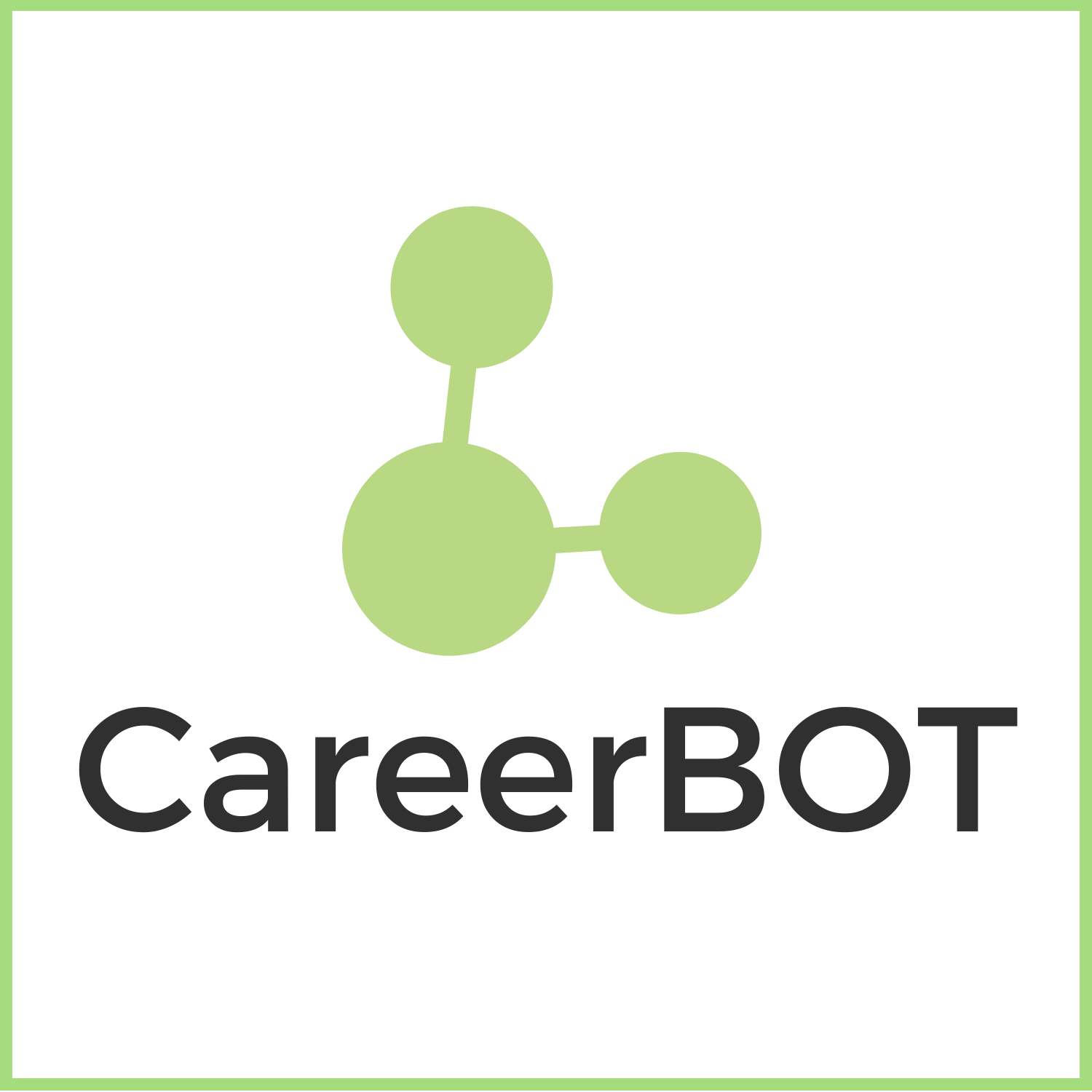 Παρέχεται το ακόλουθο εκπαιδευτικό υλικό:
M5-LU2-01 – Διαφάνειες PPT 
M5-LU2-02 – Ενότητα 1 και 3 (έγγραφα Word και PPT)
M5-LU2-03 – CareerBot YouTube Κανάλι (career bot - YouTube) και CareerBot Ιστότοπος (https://careerbot.eu/)
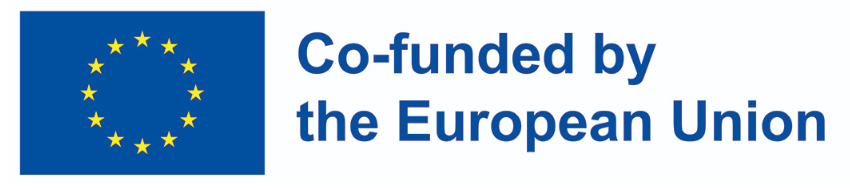 Funded by the European Union. Views and opinions expressed are however those of the author(s) only and do not necessarily reflect those of the European Union or OeAD-GmbH. Neither the European Union nor the granting authority can be held responsible for them.
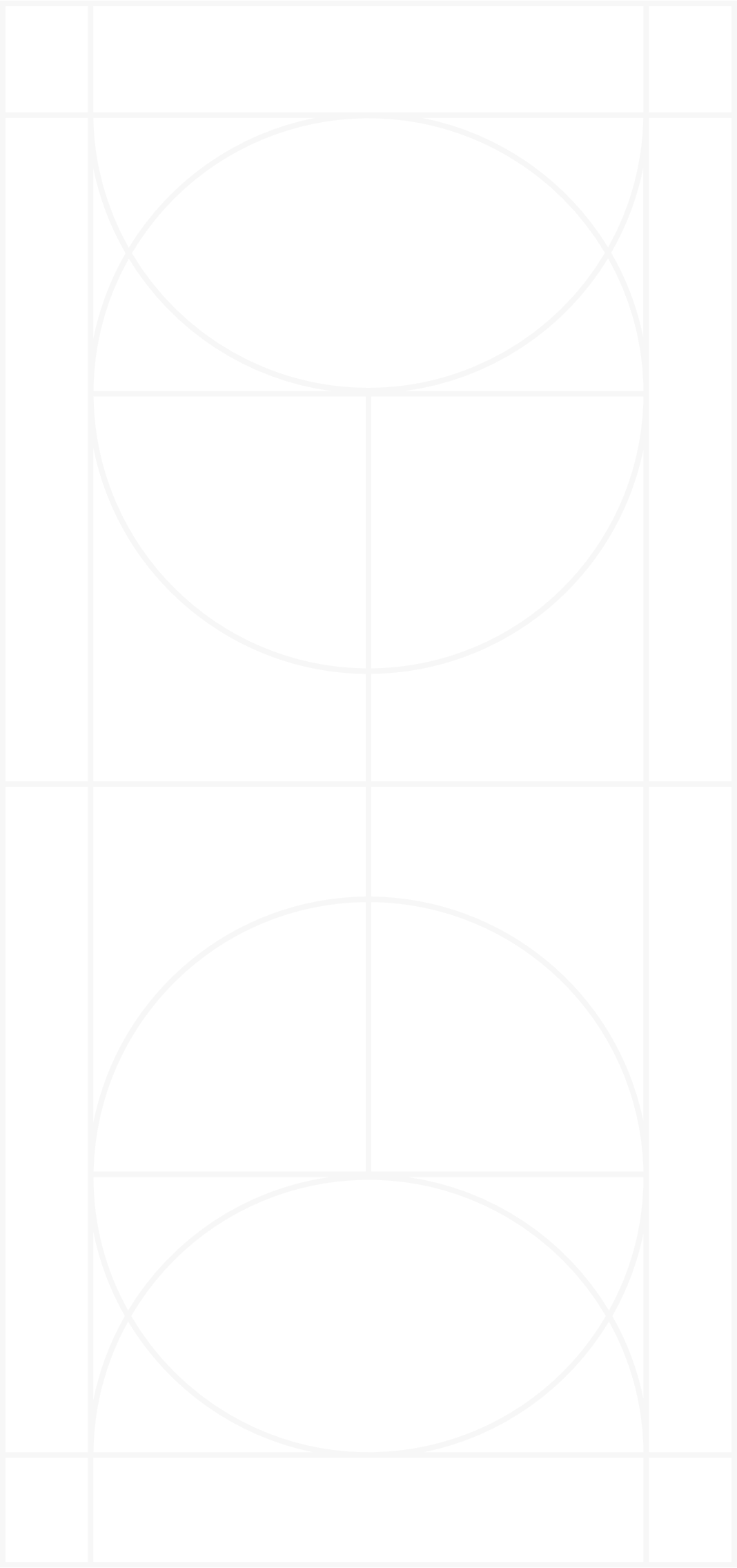 Μαθησιακή Ενότητα 3
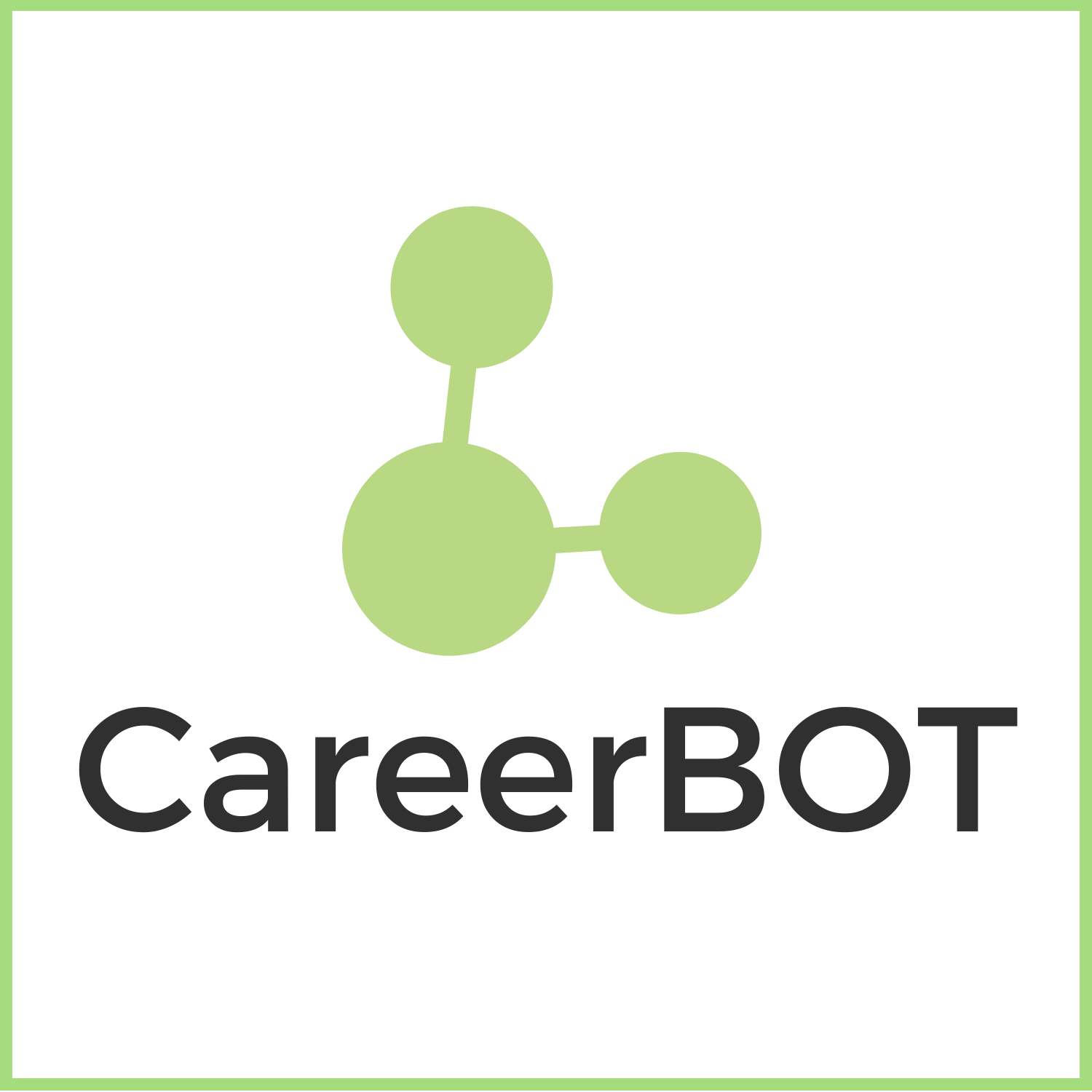 Μαθησιακή Ενότητα 3 – Μεταφορά στην Πράξη: Πριν από μια Συνεδρία Συμβουλευτικής: Δοκιμαστική Εμπειρία με τον Επωφελούμενο
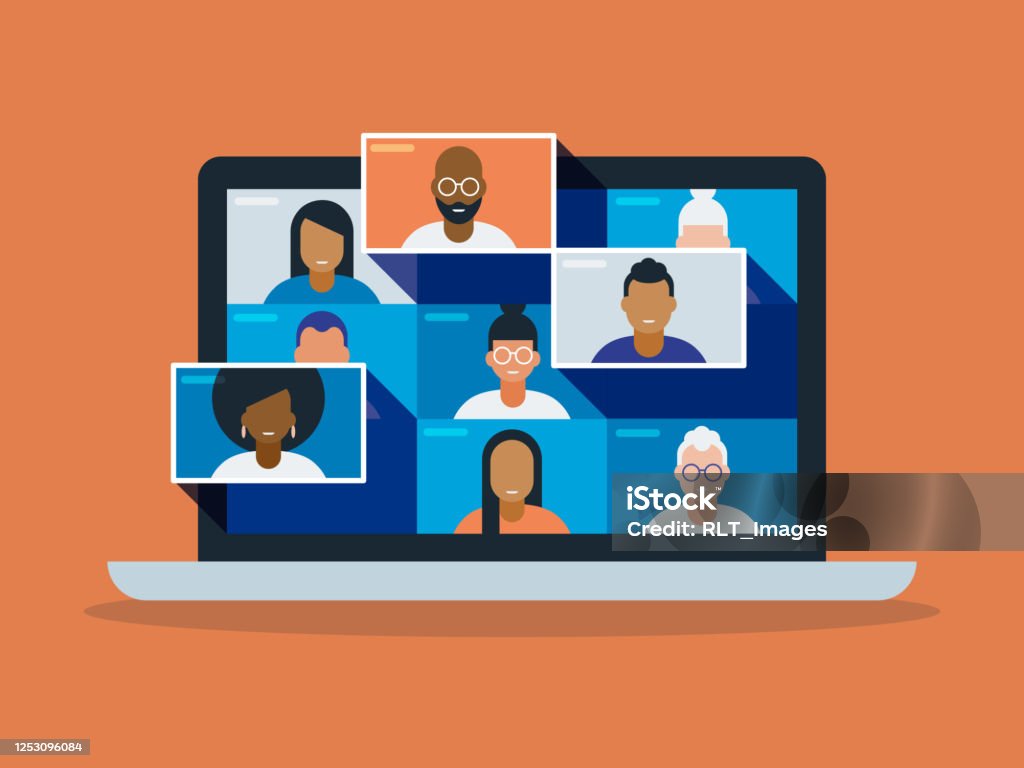 για να μάθετε περισσότερα σχετικά με την πρακτική εφαρμογή του CareerBot σε ένα περιβάλλον επαγγελματικού προσανατολισμού μέσω μιας δοκιμαστικής εμπειρίας με επωφελούμενους
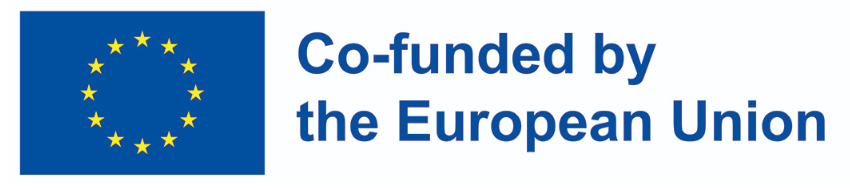 Funded by the European Union. Views and opinions expressed are however those of the author(s) only and do not necessarily reflect those of the European Union or OeAD-GmbH. Neither the European Union nor the granting authority can be held responsible for them.
ΜΕ3: Μαθησιακά αποτελέσματα
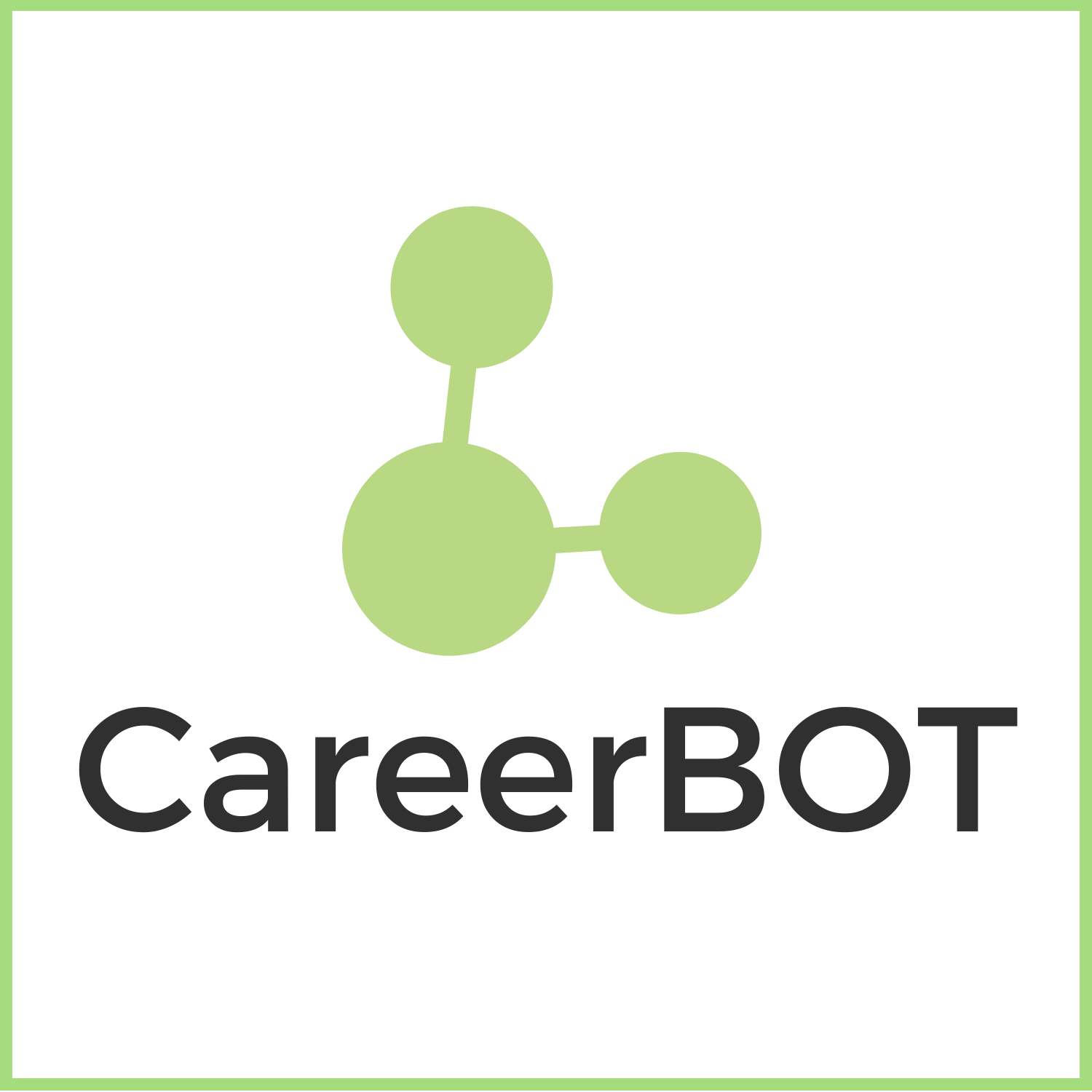 Με την ολοκλήρωση αυτής της μαθησιακής ενότητας θα μάθετε:
Πώς μπορεί να εφαρμοστεί μια μεθοδολογία CareerBot κατά τη διάρκεια μιας συνεδρίας επαγγελματικού προσανατολισμού.
Πώς να εκτελέσετε την άσκηση σχετικά με τη δοκιμή με έναν επωφελούμενο.
Πώς να επωφεληθείτε από την άσκηση αναστοχασμού του μαθητή.
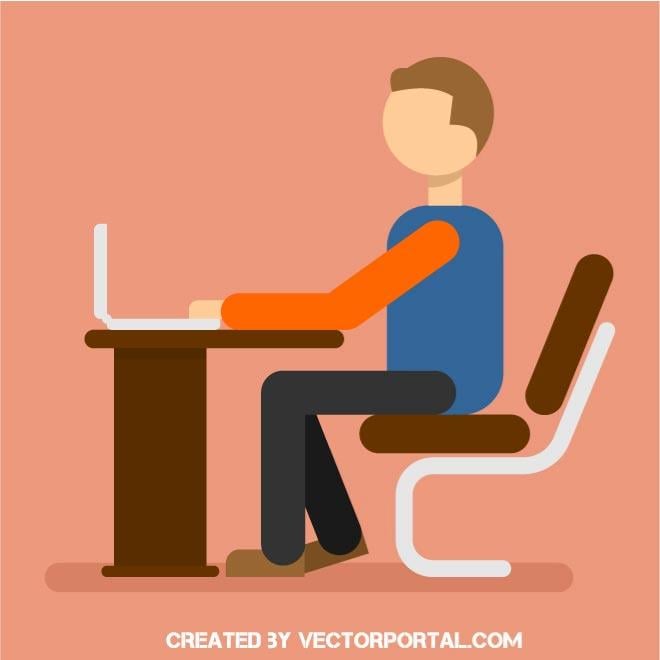 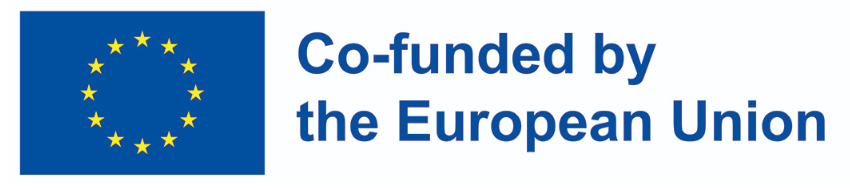 Funded by the European Union. Views and opinions expressed are however those of the author(s) only and do not necessarily reflect those of the European Union or the European Education and Culture Executive Agency (EACEA). Neither the European Union nor EACEA can be held responsible for them.
ΜΕ3: Μεταφορά στην πράξη: Πριν από μια συνεδρία συμβουλευτικής, δοκιμάστε την εμπειρία με τον επωφελούμενο
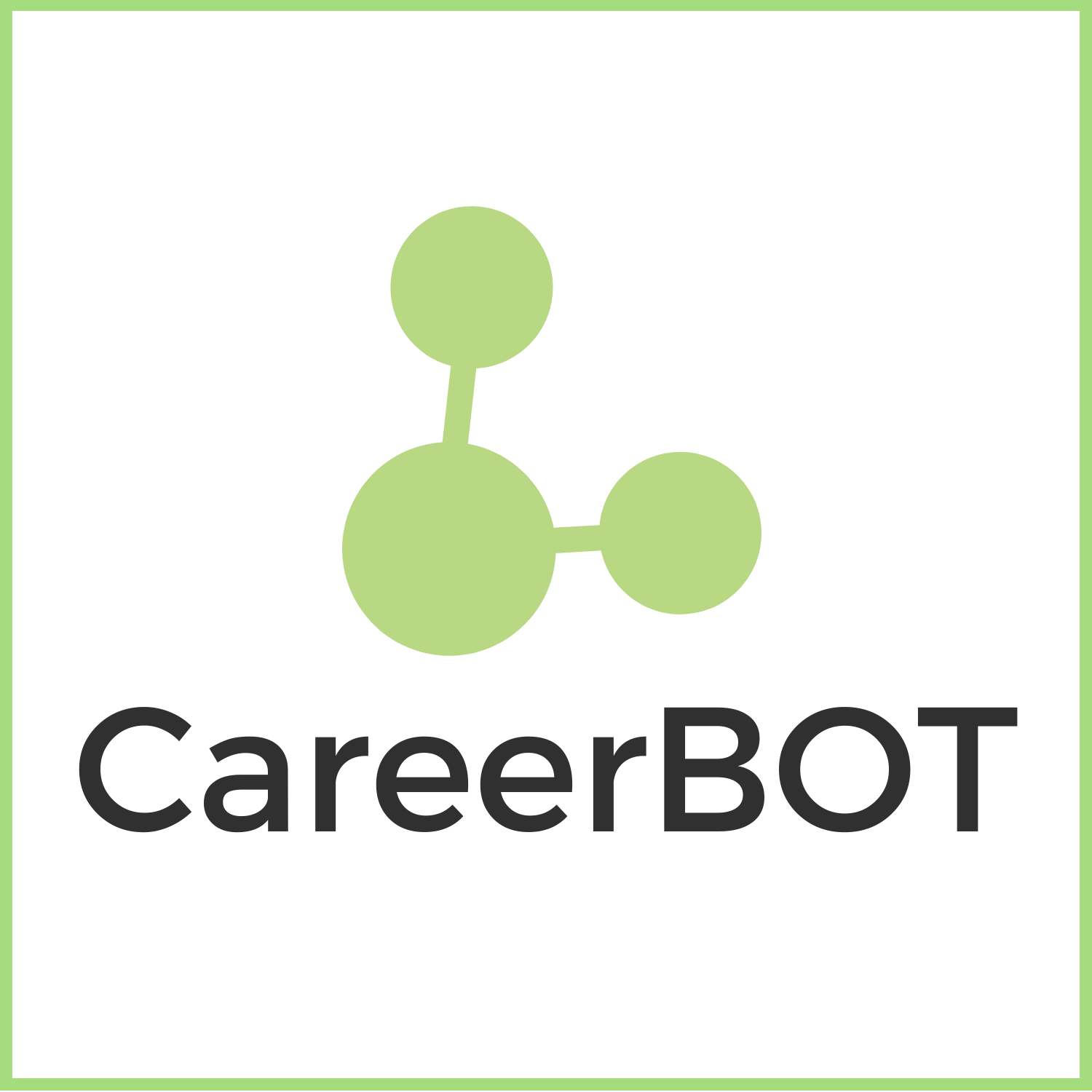 Δοκιμή εμπειρίας με έναν επωφελούμενο
Όλοι οι επαγγελματίες που συμμετέχουν στην εκπαίδευση CareerBot πρέπει να αναπτύξουν τουλάχιστον μία δοκιμαστική εμπειρία με έναν επωφελούμενο για να τεκμηριώσουν τη διαδικασία εφαρμογής στην πράξη.
Αυτό το κομμάτι θα χρησιμοποιηθεί ως μέρος της τελικής αξιολόγησης και εκπαίδευσης που περιγράφεται στην Μαθησιακή Ενότητα 6 αυτού του μαθήματος στο τέλος της εκπαίδευσης του επαγγελματία, η οποία αποτελεί μέρος της διαδικασίας πιστοποίησης.
 Αυτή η μαθησιακή ενότητα συνοψίζει τα βασικά διδάγματα της εκπαίδευσης σχετικά με τα πράγματα που πρέπει να λάβετε υπόψη κατά την εισαγωγή του Bot στους επωφελούμενοι πριν από μια συνεδρία επαγγελματικού προσανατολισμού.
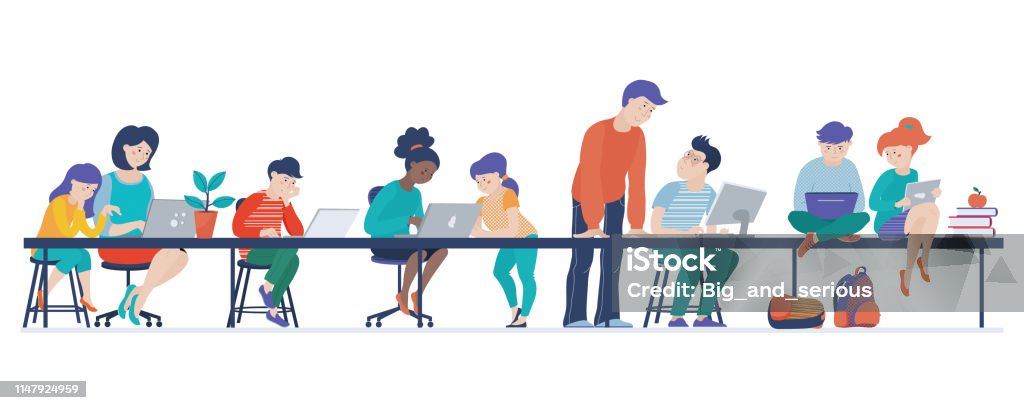 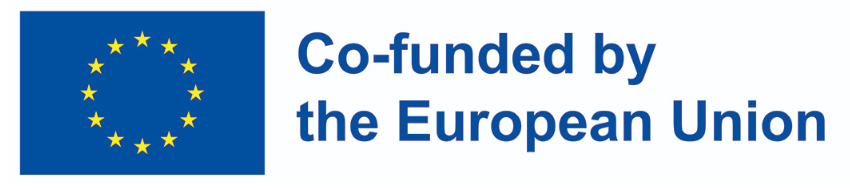 Funded by the European Union. Views and opinions expressed are however those of the author(s) only and do not necessarily reflect those of the European Union or OeAD-GmbH. Neither the European Union nor the granting authority can be held responsible for them.
ΜΕ3: Μεταφορά στην πράξη: Πριν από μια συμβουλευτική συνεδρία, δοκιμαστική εμπειρία με τον πελάτη
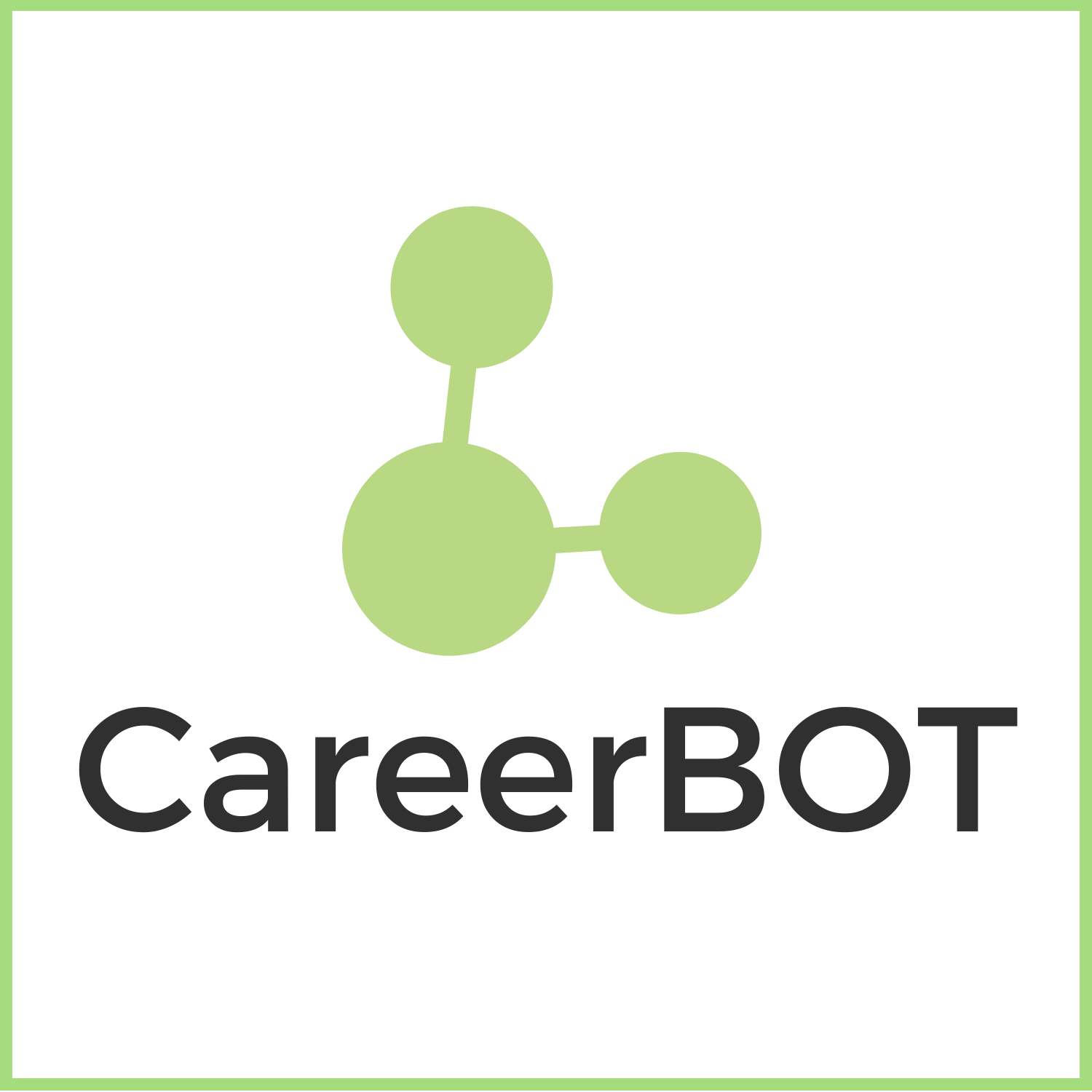 Πώς να μάθετε πότε το CareerBot είναι κατάλληλο για έναν επωφελούμενο;
Δεν μπορούν όλοι να επωφεληθούν από τη χρήση του AI/CareerBot. Ακολουθούν μερικά σημεία που πρέπει να λάβετε υπόψη εκ των προτέρων:
Καταλληλότητα – συγκεκριμένες ανάγκες επωφελούμενων
Μορφή - απομακρυσμένη ή δια ζώσης;
Ζητήματα χρόνου
Ανατροφοδότηση - γνώμη και στάση του επωφελούμενου. πώς να παρακολουθείτε την απάντησή τους στο Bot
Προβληματισμός και συζήτηση - ποιοι πόροι μέσα στο Bot μπορεί να είναι ωφέλιμοι;
Παρακολούθηση – με τι τρόπους μπορεί το Bot να υποστηρίξει άλλες απαιτήσεις συμβουλευτικής, όπως εκθέσεις ευημερίας, περιλήψεις συνεδριών συμβουλευτικής, αποδεικτικά στοιχεία έρευνας, αξιολόγηση ποιοτικής δέσμευσης από τον επωφελούμενο ή την παρεχόμενη υπηρεσία
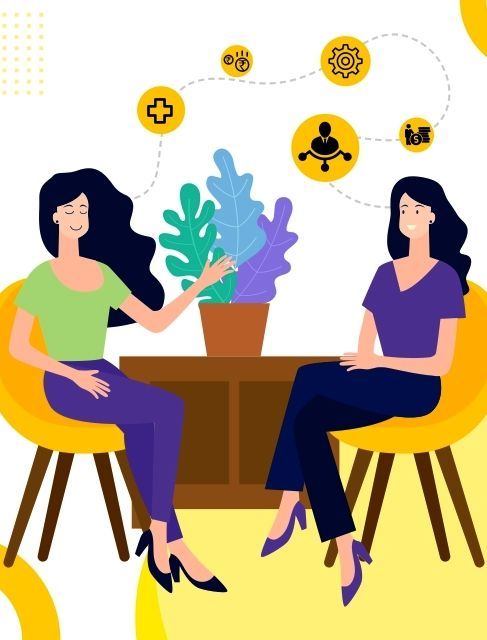 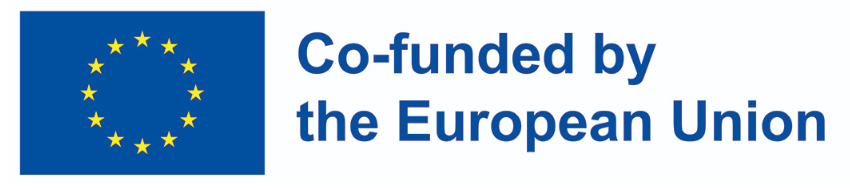 Funded by the European Union. Views and opinions expressed are however those of the author(s) only and do not necessarily reflect those of the European Union or OeAD-GmbH. Neither the European Union nor the granting authority can be held responsible for them.
ΜΕ3: Μεταφορά στην πράξη: Πριν από μια συμβουλευτική συνεδρία, δοκιμαστική εμπειρία με τον πελάτη
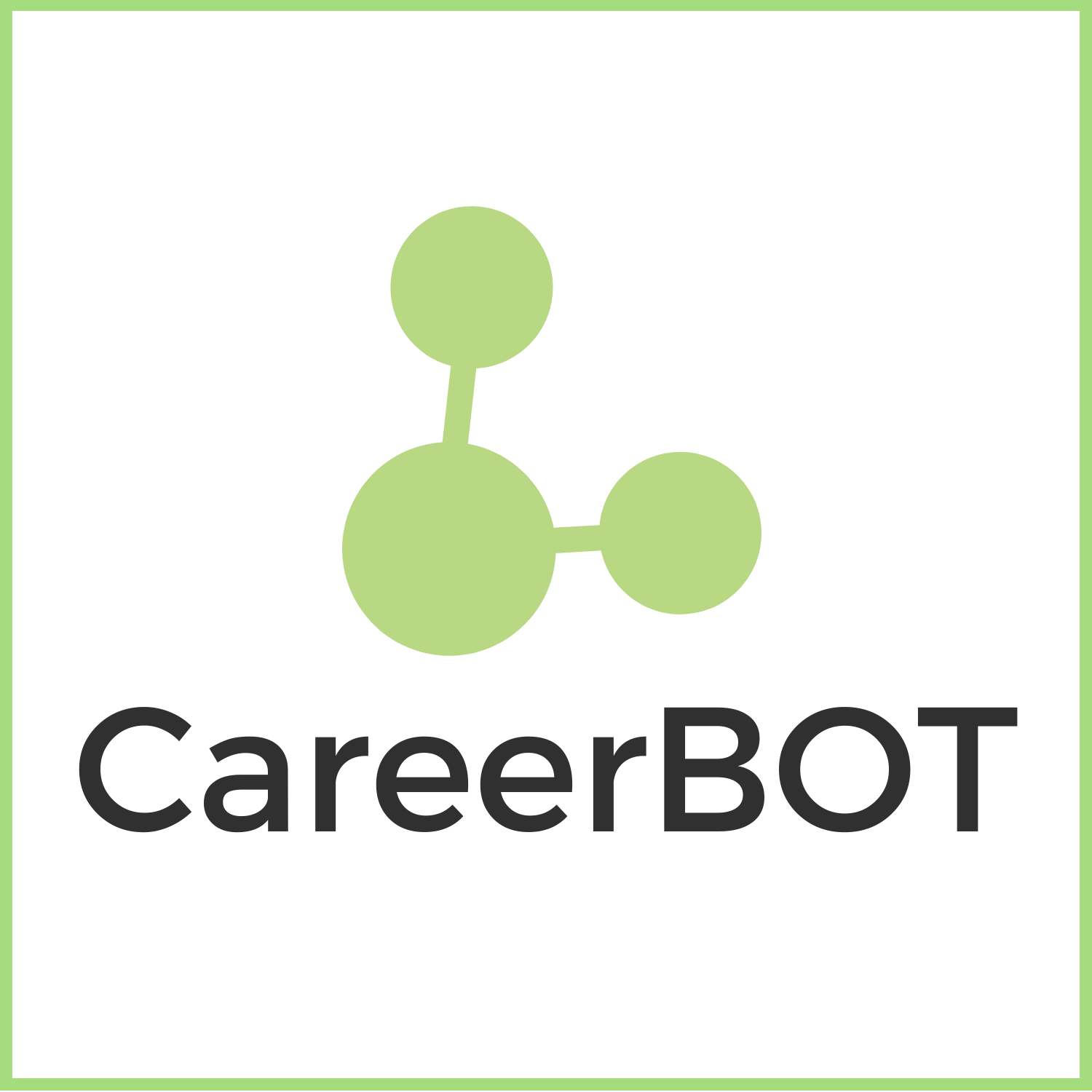 CareerBot σε τοπικό περιβάλλον
Για να παρέχουν μια ολοκληρωμένη εισαγωγή του Bot στον επωφελούμενο, οι επαγγελματίες θα πρέπει επίσης να εξοικειωθούν με το ποια πτυχή του Bot όπως περιγράφεται στην Ενότητα 3 LU2' Chatbots in Career Guidance and Introduction to the CareerBot tool ', δηλαδή καθεμία από τις πέντε βασικές ροές συνομιλίας: 
1. Ζήτηση για θέσεις εργασίας και δεξιότητες 
2.Εύρεση εργασίας
3.Πληροφορίες για θέσεις εργασίας και δεξιότητες 
4.Αίτηση & Βιογραφικό 
5.Συνέντευξη
Αυτό το βίντεο CareerBOT - Get to know the CareerBOT project! - YouTube μπορεί να  βοηθήσει στον εντοπισμό των τομέων που μπορούν να βοηθήσουν τον επωφελούμενο να ξεκινήσει το συμβουλευτικό του ταξίδι και να προβλέψει το είδος των πληροφοριών που μπορεί να αποκτήσει με το CareerBot και πώς πρέπει να το εξηγήσει στον επωφελούμενο για να συζητήσει τις επιλογές του όσον αφορά την προοπτική σταδιοδρομίας
 Επιπλέον, αυτό το βίντεο του Genially θα δείξει μερικές από τις πληροφορίες που μπορεί να λάβει ο πελάτης με το CareerBot:: CareerBot-UserJourney-Before-EN (genial.ly)
Funded by the European Union. Views and opinions expressed are however those of the author(s) only and do not necessarily reflect those of the European Union or OeAD-GmbH. Neither the European Union nor the granting authority can be held responsible for them.
.
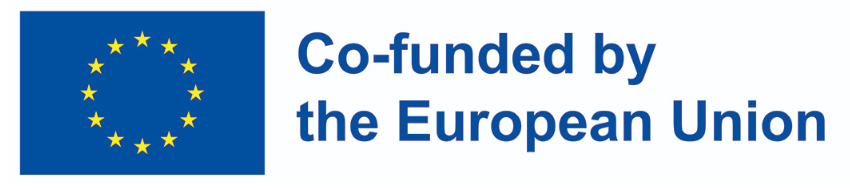 ΜΕ3: Μεταφορά στην πράξη: Πριν από μια συμβουλευτική συνεδρία, δοκιμαστική εμπειρία με τον πελάτη
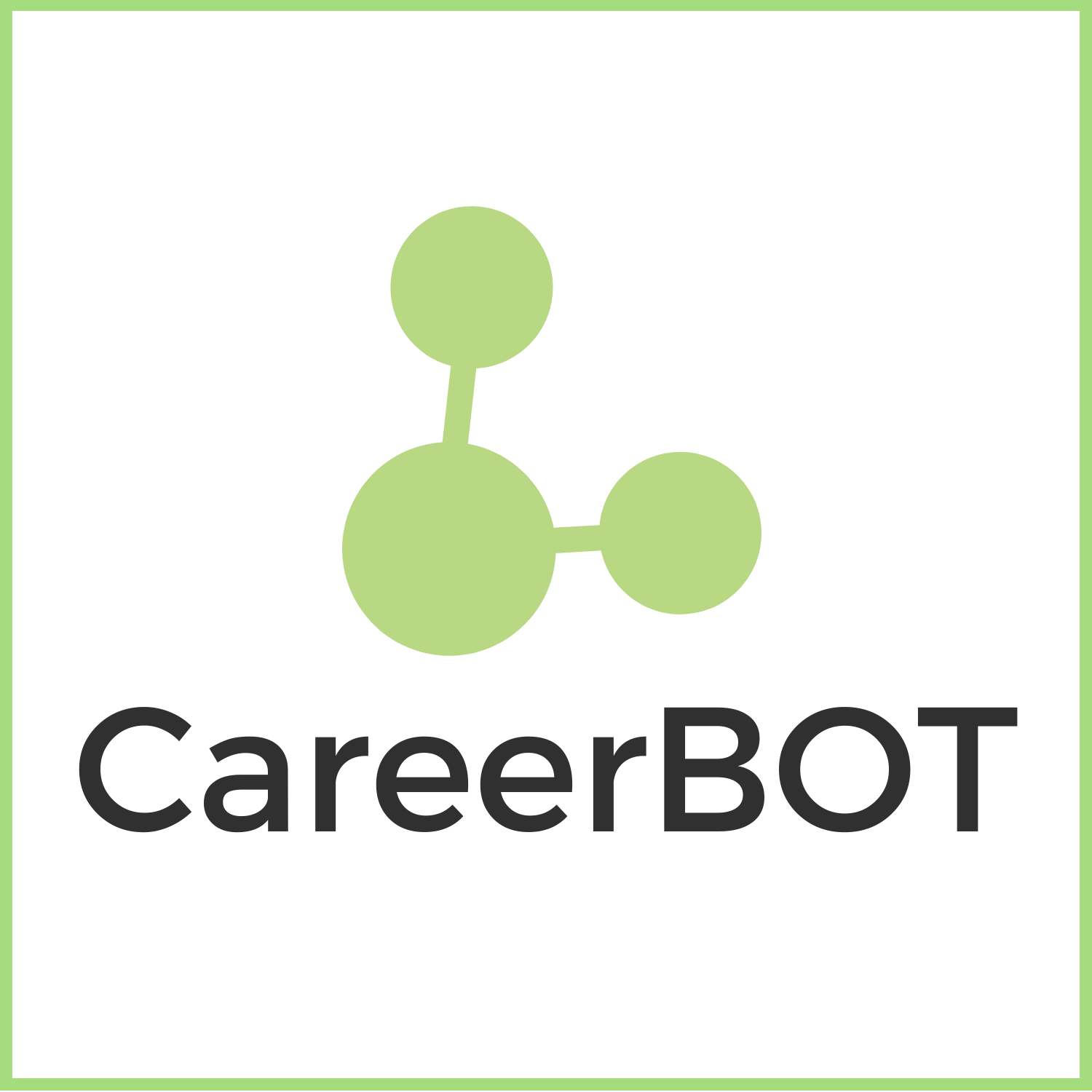 CareerBot σε τοπικό περιβάλλον
Σημαντικά σημεία που πρέπει να λάβετε υπόψη κατά τη διεξαγωγή του δοκιμαστικού με τουλάχιστον έναν επωφελούμενο:
Αρχική κατάσταση του επωφελούμενο (πριν από τη διαδικασία καθοδήγησης): Τι πρόβλημα είχε ο επωφελούμενος; 
Ήρθε σε εσάς π.χ. μετά από εγκατάλειψη του σχολείου, απόλυση, νέο επαγγελματικό προσανατολισμό κ.λπ. 
Περιγράψτε λεπτομερώς την έναρξη της διαδικασίας καθοδήγησης με τον επωφελούμενο: π.χ. 2 τηλεφωνικές κλήσεις, 
προσωπική συνάντηση, κλπ. ΣΗΜΕΙΩΣΗ! Περιγράψτε το στάδιο της διαδικασίας όταν 
καθώς ο επαγγελματίας άρχισε να συνεργάζεται με το CareerBot 
Περιγράψτε τα αποτελέσματα/πορίσματα/συμφωνητικά
Τεκμηριώστε τα σχόλια του επωφελούμενο 
Οποιαδήποτε άλλα σημεία θέλετε να αναφέρετε.
Σημείωση: Το δοκιμαστικό με τον επωφελούμενο θα πραγματοποιηθεί στον δικό σας οργανισμό μετά την εκπαίδευση. Για να βελτιώσετε το αποτέλεσμα της εκπαίδευσης, συνιστούμε αυτό να πραγματοποιηθεί γρήγορα διαδοχικά με την ολοκλήρωση της εκπαίδευσης. Αργότερα σε αυτή την ενότητα, προσφέρονται στους επαγγελματίες διαφορετικοί τρόποι για να εμπλέξουν τον επωφελούμενο για να υποστηρίξουν την εμπειρία δοκιμής συνολικά.
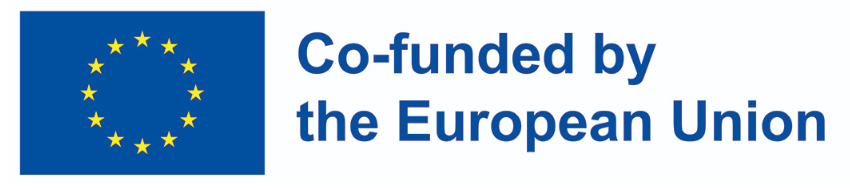 Funded by the European Union. Views and opinions expressed are however those of the author(s) only and do not necessarily reflect those of the European Union or OeAD-GmbH. Neither the European Union nor the granting authority can be held responsible for them.
ΜΕ3: Μεταφορά στην πράξη: Πριν από μια συμβουλευτική συνεδρία, δοκιμαστική εμπειρία με τον πελάτη
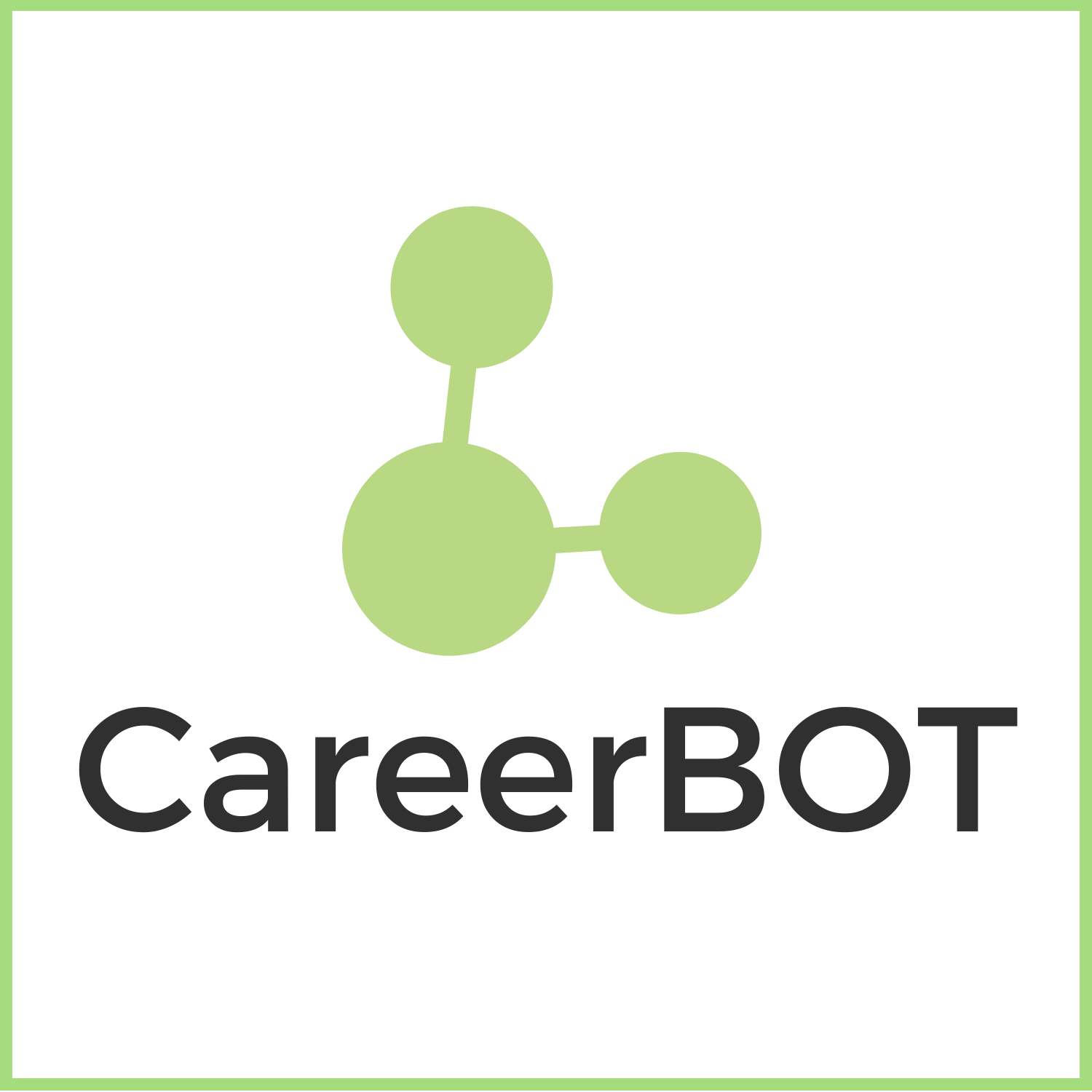 Ασκήσεις & Παραρτήματα
Σε αυτή τη μαθησιακή ενότητα, πρέπει να συμπληρωθούν τα παραρτήματα «Εκπαιδευτική Εμπειρία με τον Επωφελούμενο» και «Ημερολόγιο Εκπαιδευτικού Αναστοχασμού».
Ακολουθήστε τις οδηγίες σε αυτά τα συμπληρωματικά έγγραφα και ολοκληρώστε αυτές τις ασκήσεις για να εκπληρώσετε όλες τις πτυχές της παρούσας ΜΕ.
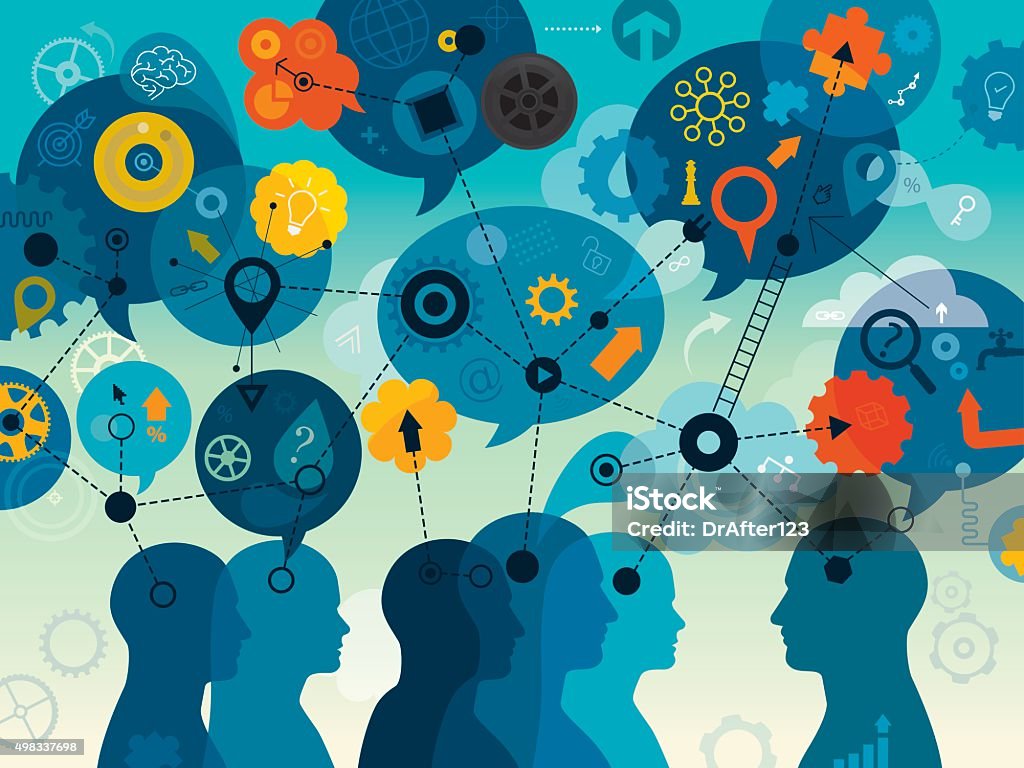 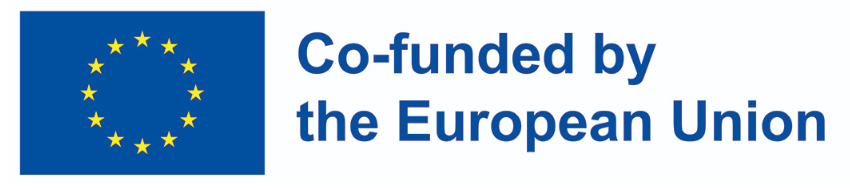 Funded by the European Union. Views and opinions expressed are however those of the author(s) only and do not necessarily reflect those of the European Union or OeAD-GmbH. Neither the European Union nor the granting authority can be held responsible for them.
Πόροι για το M5-ΜΕ3
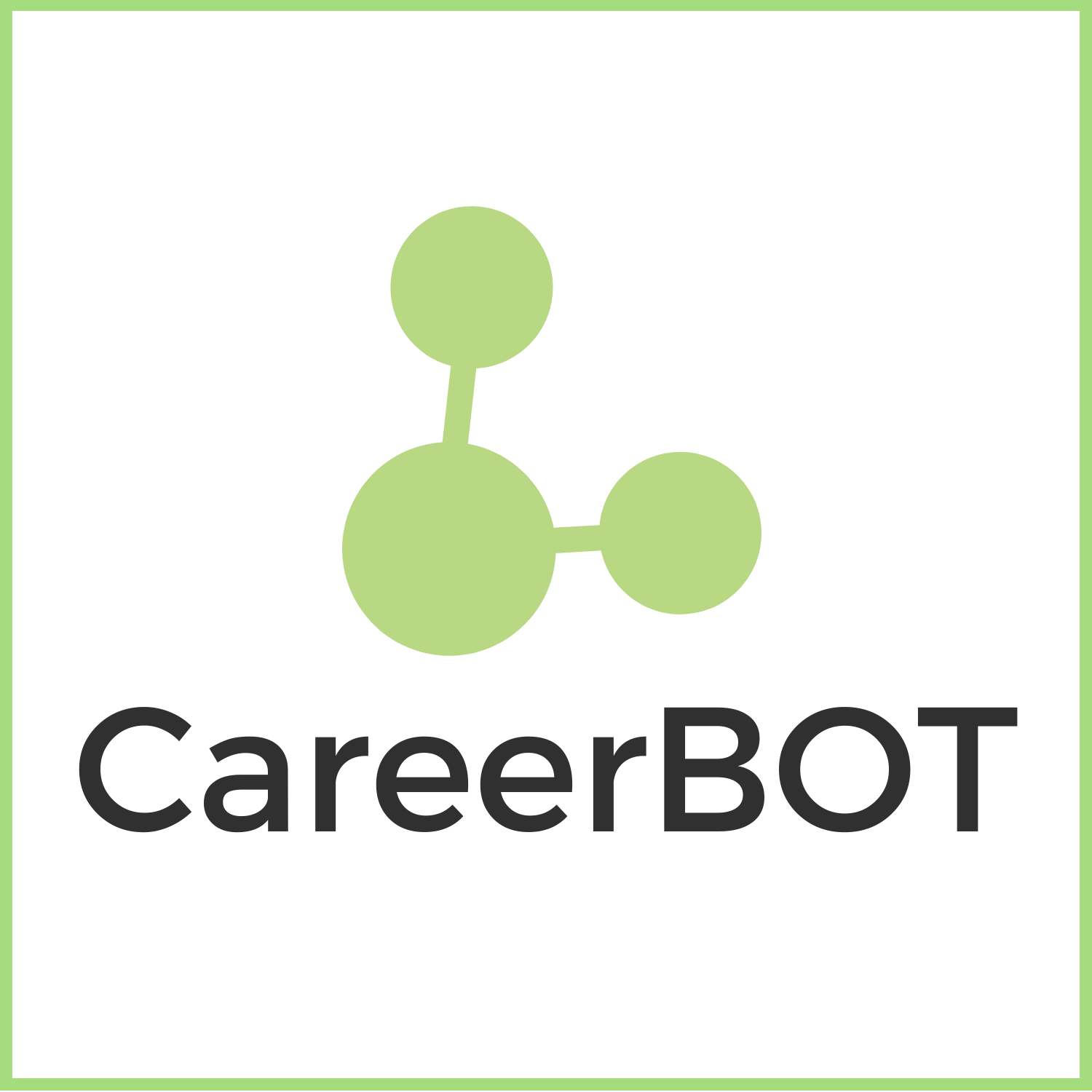 Παρέχεται το ακόλουθο εκπαιδευτικό υλικό:
M5-LU3-01 – Διαφάνειες PPT 
M5-LU3-02 – Genial.ly Διαδρομές χρήστη
M5-LU3-03 – Εμπειρία CareerBotTest με έγγραφο επωφελούμενο 
M5-LU3-04– Ενότητα 3 (έγγραφο Word και PPT)
M5-LU3-05 – Ημερολόγιου Εκπαιδευτικού Αναστοχασμού
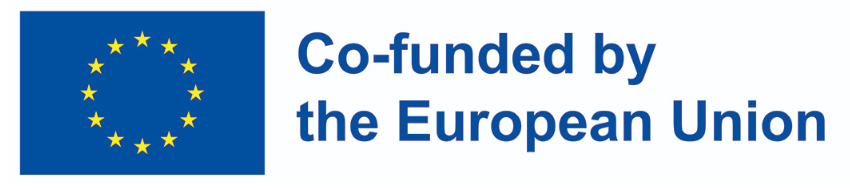 Funded by the European Union. Views and opinions expressed are however those of the author(s) only and do not necessarily reflect those of the European Union or OeAD-GmbH. Neither the European Union nor the granting authority can be held responsible for them.
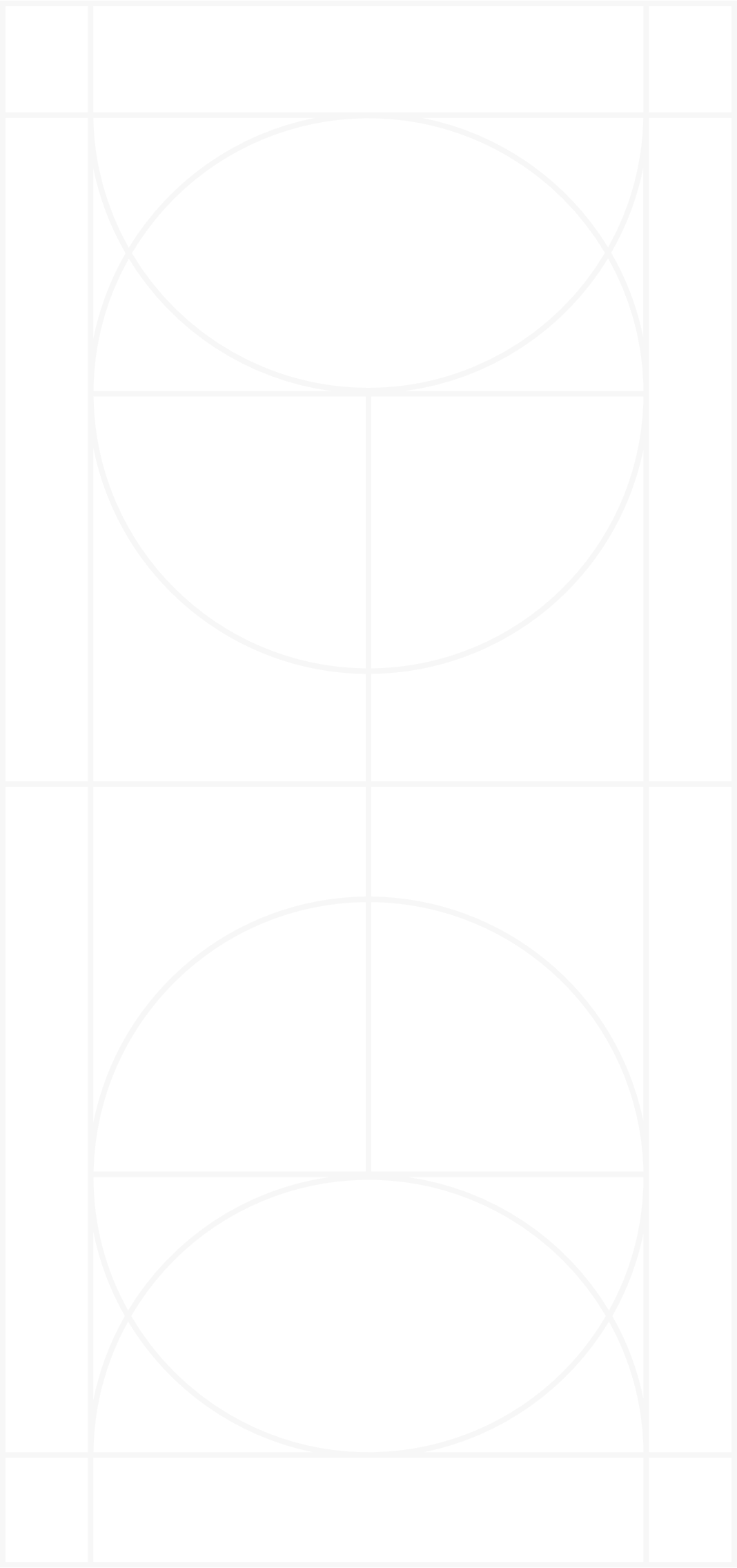 Μαθησιακή Ενότητα 4
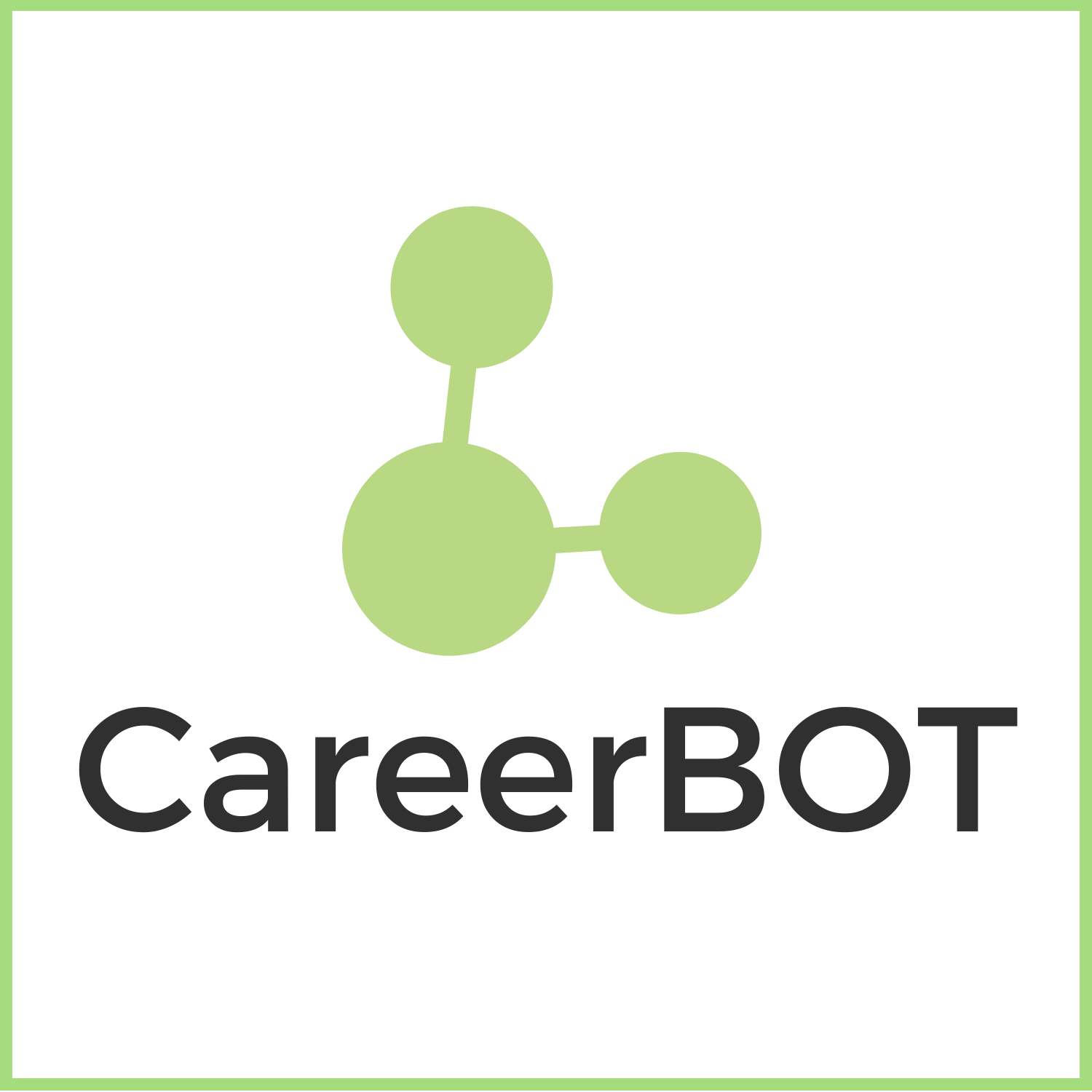 Ας εξερευνήσουμε την ΜΕ 4:
Μεταφορά στην πράξη: Χρησιμοποιώντας μια μεθοδολογία CareerBot κατά τη διάρκεια και μετά από μια συνεδρία καθοδήγησης
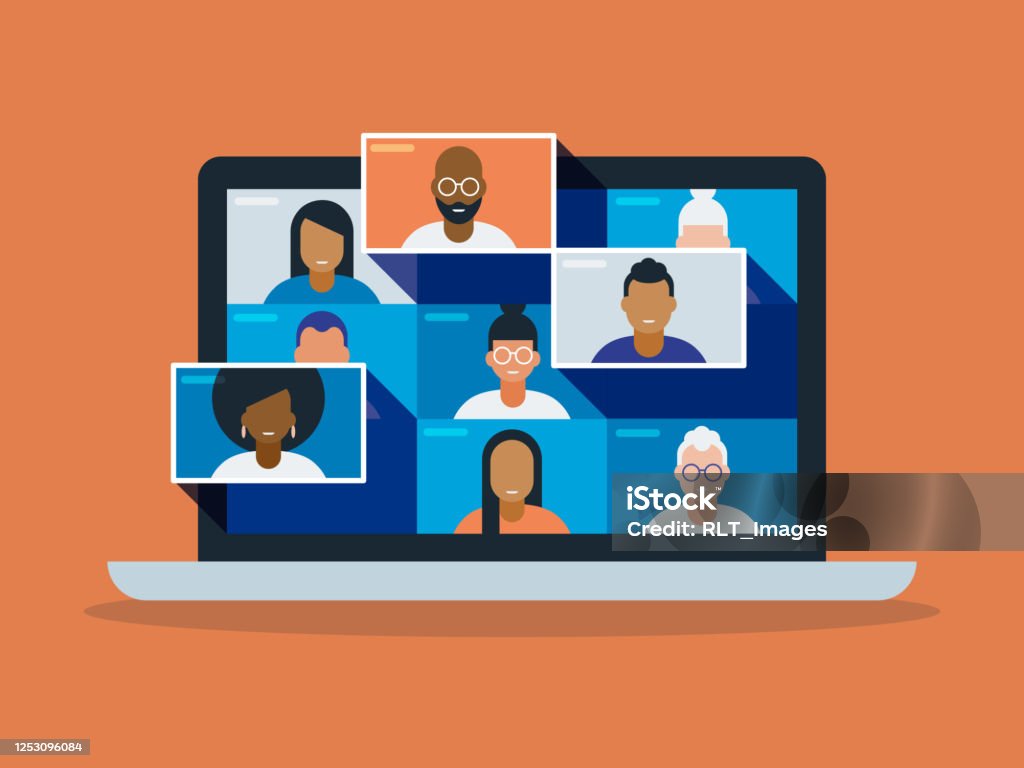 για να μάθετε περισσότερα σχετικά με την πρακτική εφαρμογή του CareerBot κατά την παροχή επαγγελματικού προσανατολισμού
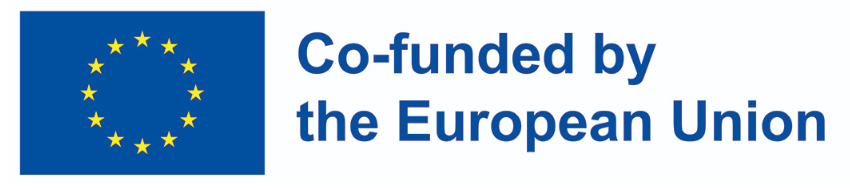 Funded by the European Union. Views and opinions expressed are however those of the author(s) only and do not necessarily reflect those of the European Union or OeAD-GmbH. Neither the European Union nor the granting authority can be held responsible for them.
ΜΕ4: Μαθησιακά αποτελέσματα
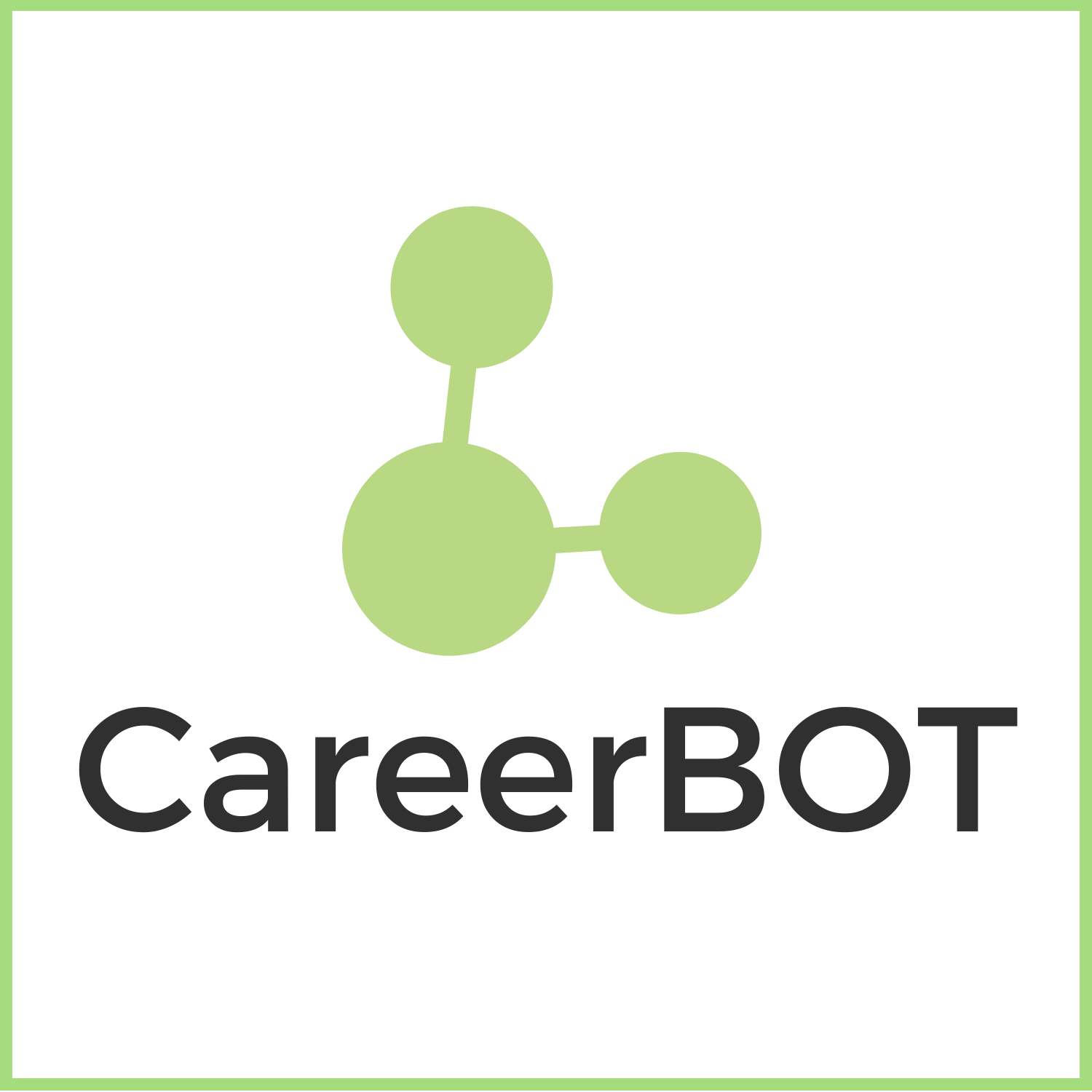 Σε αυτήν την ενότητα μάθησης παρέχεται στους συμμετέχοντες μια επισκόπηση των τρόπων με τους οποίους μπορεί να εφαρμοστεί η μεθοδολογία του CareerBot τόσο κατά την διάρκεια όσο και μετά από μια συνεδρία επαγγελματικού προσανατολισμού, καθώς και τρόποι χρήσης του Bot με τους επωφελούμενοι κατά τη διάρκεια της εμπειρίας τους στο τεστ παρακολούθησης.
Ολοκληρώνοντας αυτή τη ΜΕ θα μάθετε:
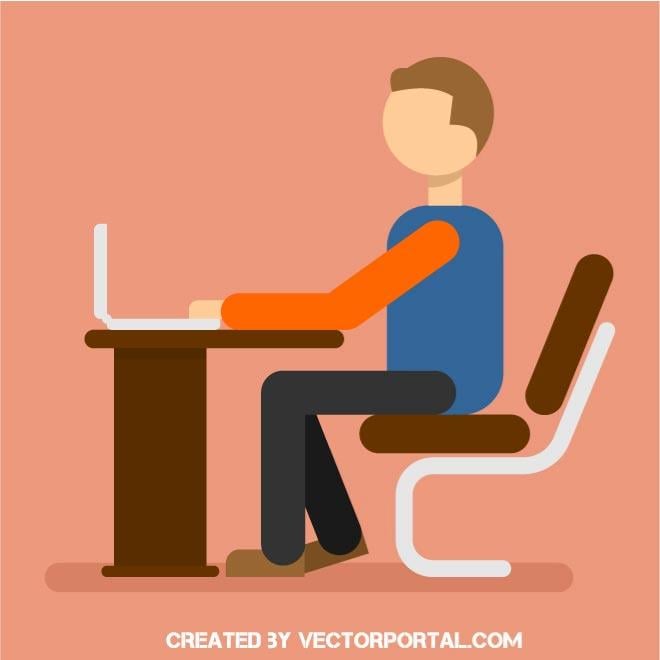 Πώς μπορεί να εφαρμοστεί μια μεθοδολογία CareerBot κατά τη διάρκεια και μετά από μια συνεδρία επαγγελματικού προσανατολισμού και να διασφαλιστεί η βιωσιμότητα του έργου CareerBot;
Πώς να διασφαλίσετε ότι τα σχόλιά σας σχετικά με το Bot λαμβάνονται και θεωρείται ότι συμβάλλουν σε μελλοντικές ουσιαστικές αλλαγές και εξελίξεις στο έργο
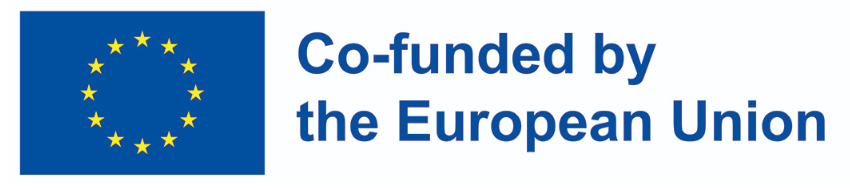 Funded by the European Union. Views and opinions expressed are however those of the author(s) only and do not necessarily reflect those of the European Union or OeAD-GmbH. Neither the European Union nor the granting authority can be held responsible for them.
ΜΕ4: Μεταφορά στην πράξη: Κατά τη διάρκεια και μετά από μια συνεδρία επαγγελματικού προσανατολισμού
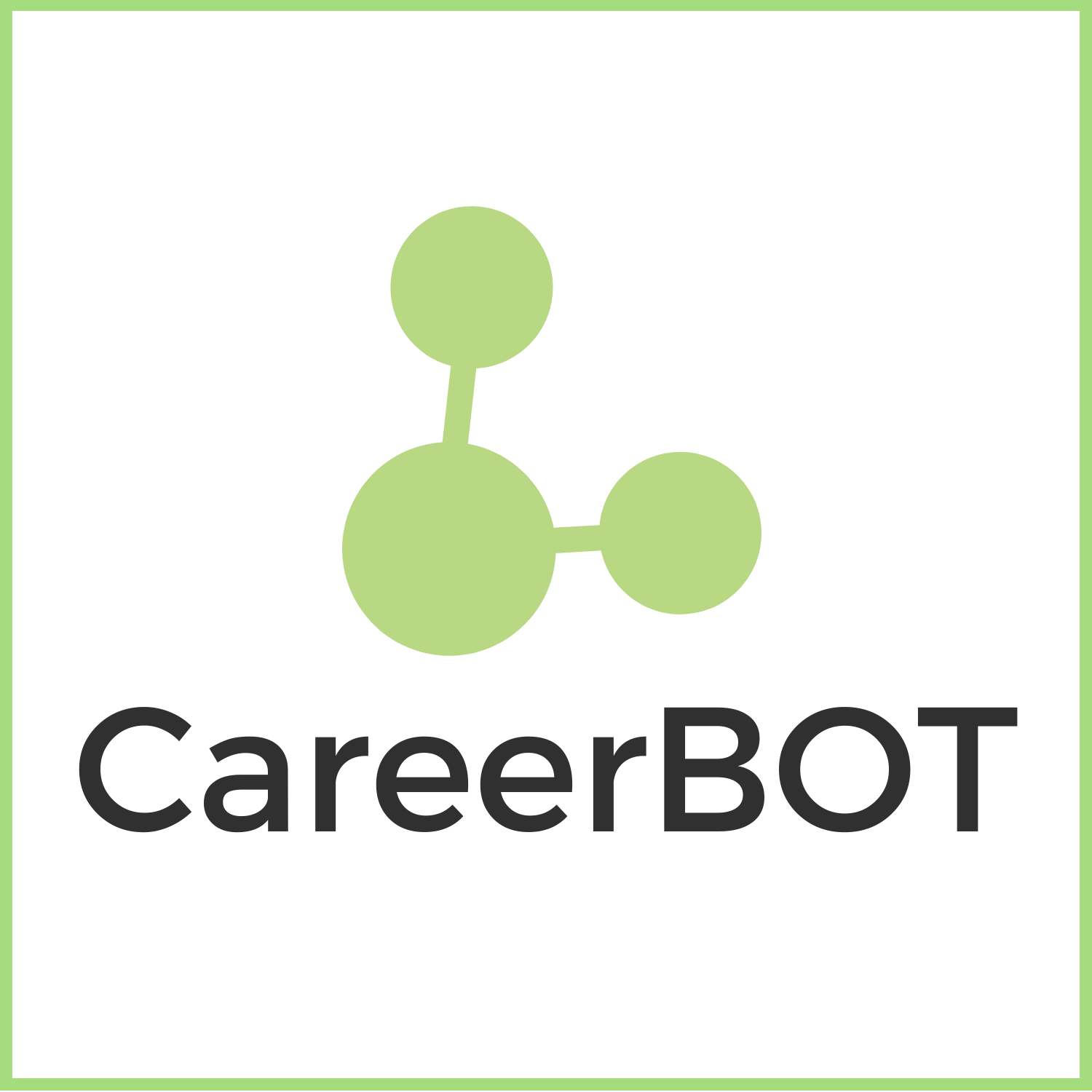 Πώς μπορώ να χρησιμοποιήσω το CareerBot με έναν πελάτη;
‚Ακήσεις για το σπίτι‘

Η παροχή συγκεκριμένων εργασιών που πρέπει να ολοκληρωθούν μετά τη συνεδρία καθοδήγησης, όπως η «εργασία για το σπίτι» για τον επωφελούμενο, μπορεί να βοηθήσει στην εξοικονόμηση χρόνου κατά τη διάρκεια των συμβουλευτικών συνεδριών. Έτσι, ο επαγγελματίας είναι σε θέση να επικεντρωθεί σε πιο δύσκολα ζητήματα που δεν μπορούν να υποστηριχθούν από το CareerBot, όπως:
ευαίσθητες συζητήσεις σχετικά με τα ενδιαφέροντα και τα κίνητρα.
Διδάγματα από εμπειρίες ζωής/εργασίας
Καταστάσεις αναζήτησης εργασίας που προκαλούν άγχος ή τραύμα μεταξύ των επωφελούμενων
Παράγοντες στιγματισμού ή διάκρισης που αποτελούν εμπόδιο για τον επωφελούμενο να βρει κατάλληλη εργασία.
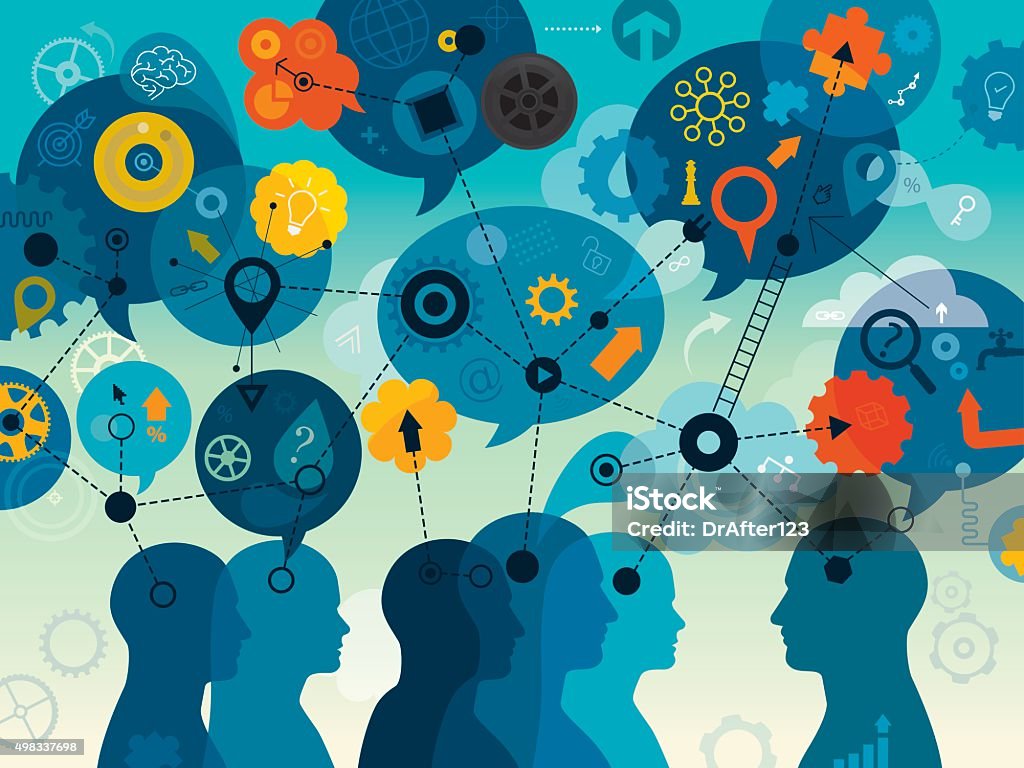 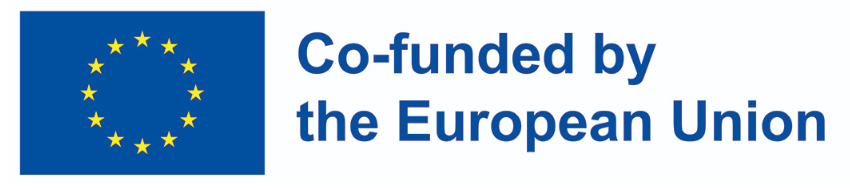 Funded by the European Union. Views and opinions expressed are however those of the author(s) only and do not necessarily reflect those of the European Union or OeAD-GmbH. Neither the European Union nor the granting authority can be held responsible for them.
ΜΕ4: Μεταφορά στην πράξη: Κατά τη διάρκεια και μετά από μια συνεδρία επαγγελματικού προσανατολισμού
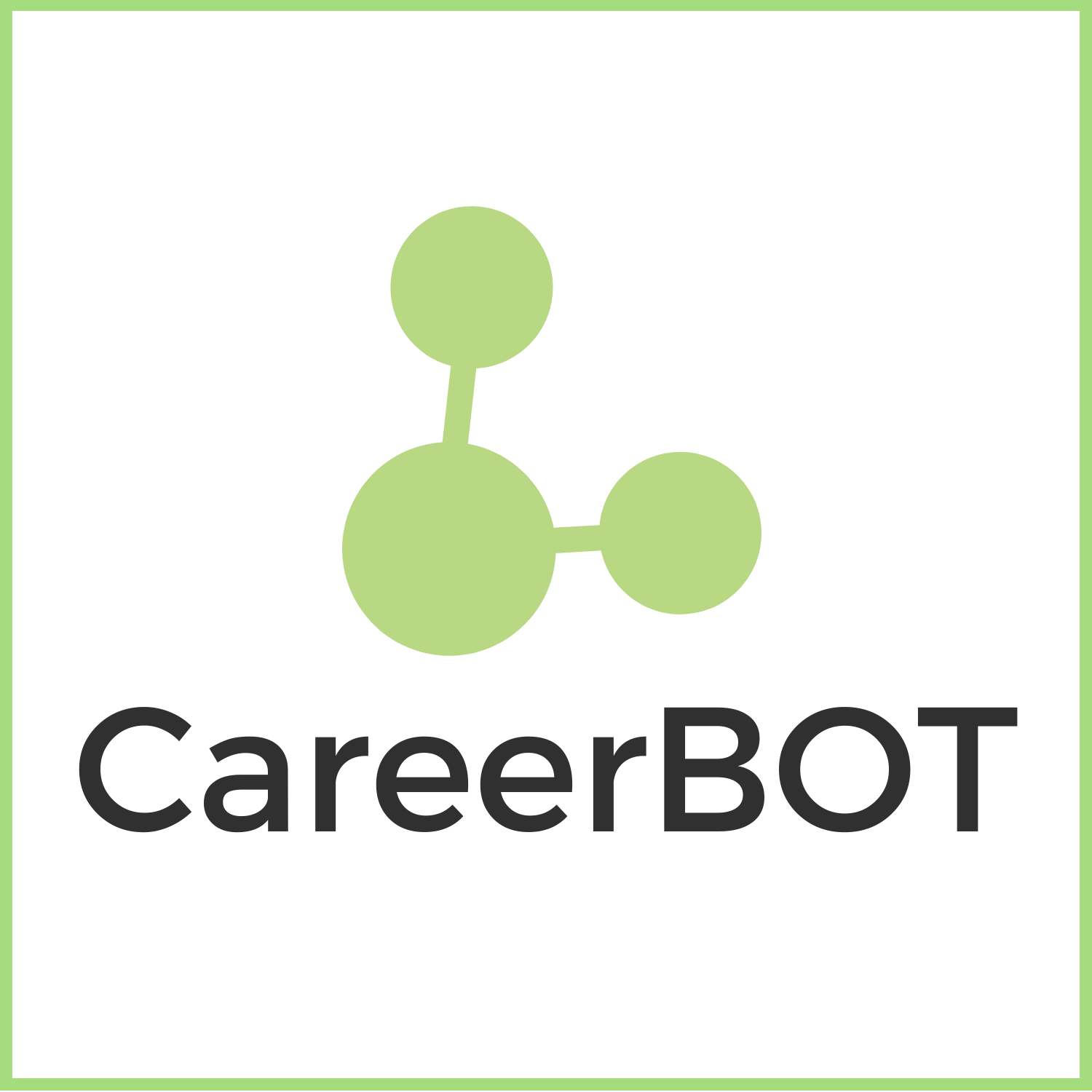 Παράδειγμα: Σύνταξη βιογραφικού σημειώματος
Η σύνταξη βιογραφικού σημειώματος μπορεί να είναι μια κουραστική και χρονοβόρα εργασία. Με τους πόρους του CareerBot, ένας επωφελούμενος μπορεί να πλοηγηθεί σε αυτό έξω από το περιβάλλον επαγγελματικού προσανατολισμού, επιτρέποντας περισσότερο χρόνο στη συνεδρία καθοδήγησης να αφιερωθεί σε άλλα πράγματα.
Στο παρακάτω Genial.ly βίντεο, δείτε ένα παράδειγμα για το πώς μπορεί να χρησιμοποιηθεί το CareerBot κατά τη διάρκεια της διαδικασίας επαγγελματικού προσανατολισμού:https://view.genial.ly/64c90f59b414db0011d3b700/presentation-careerbot-userjourney-during-en
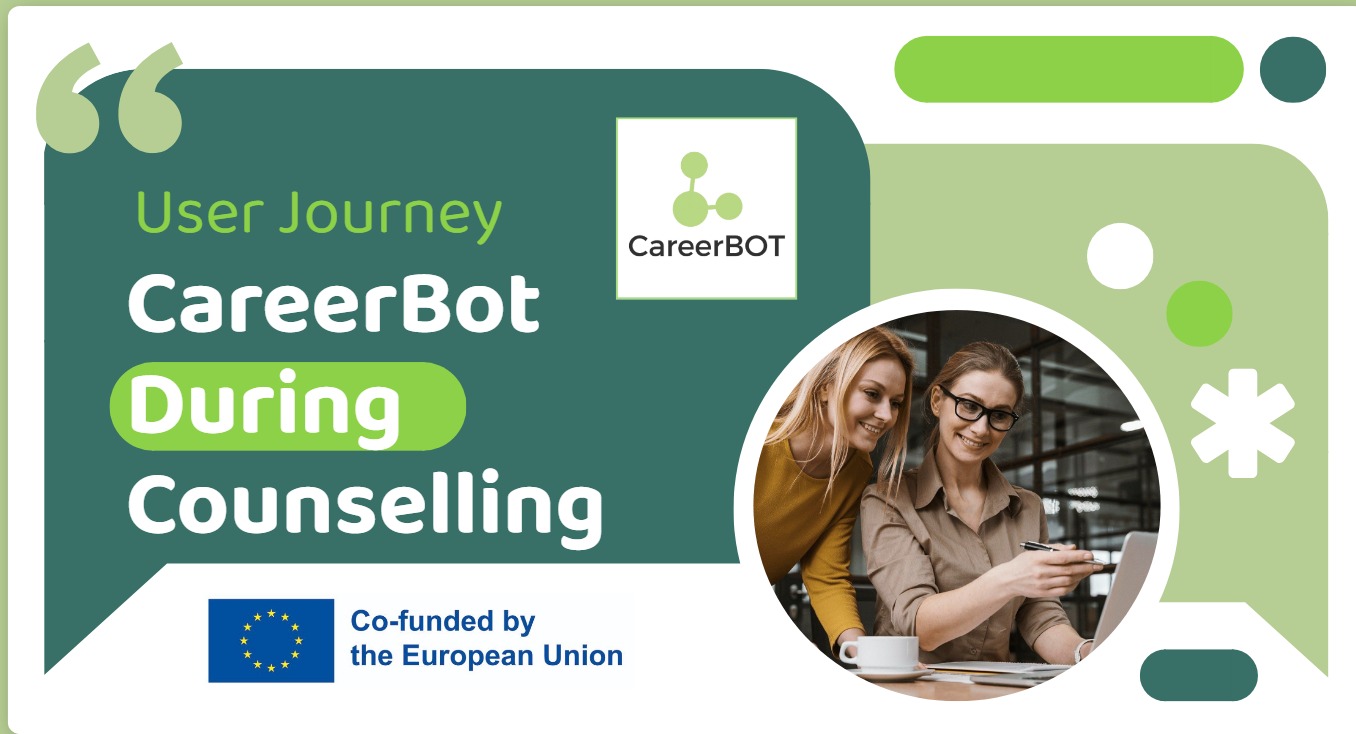 Funded by the European Union. Views and opinions expressed are however those of the author(s) only and do not necessarily reflect those of the European Union or OeAD-GmbH. Neither the European Union nor the granting authority can be held responsible for them.
.
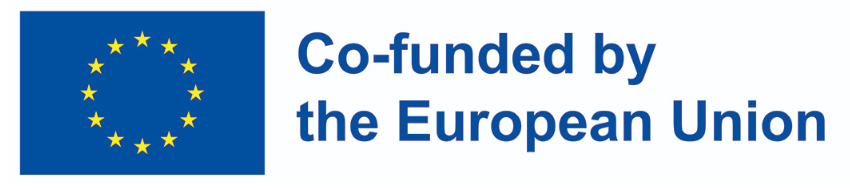 ΜΕ4: Μεταφορά στην πράξη: Κατά τη διάρκεια και μετά από μια συνεδρία επαγγελματικού προσανατολισμού
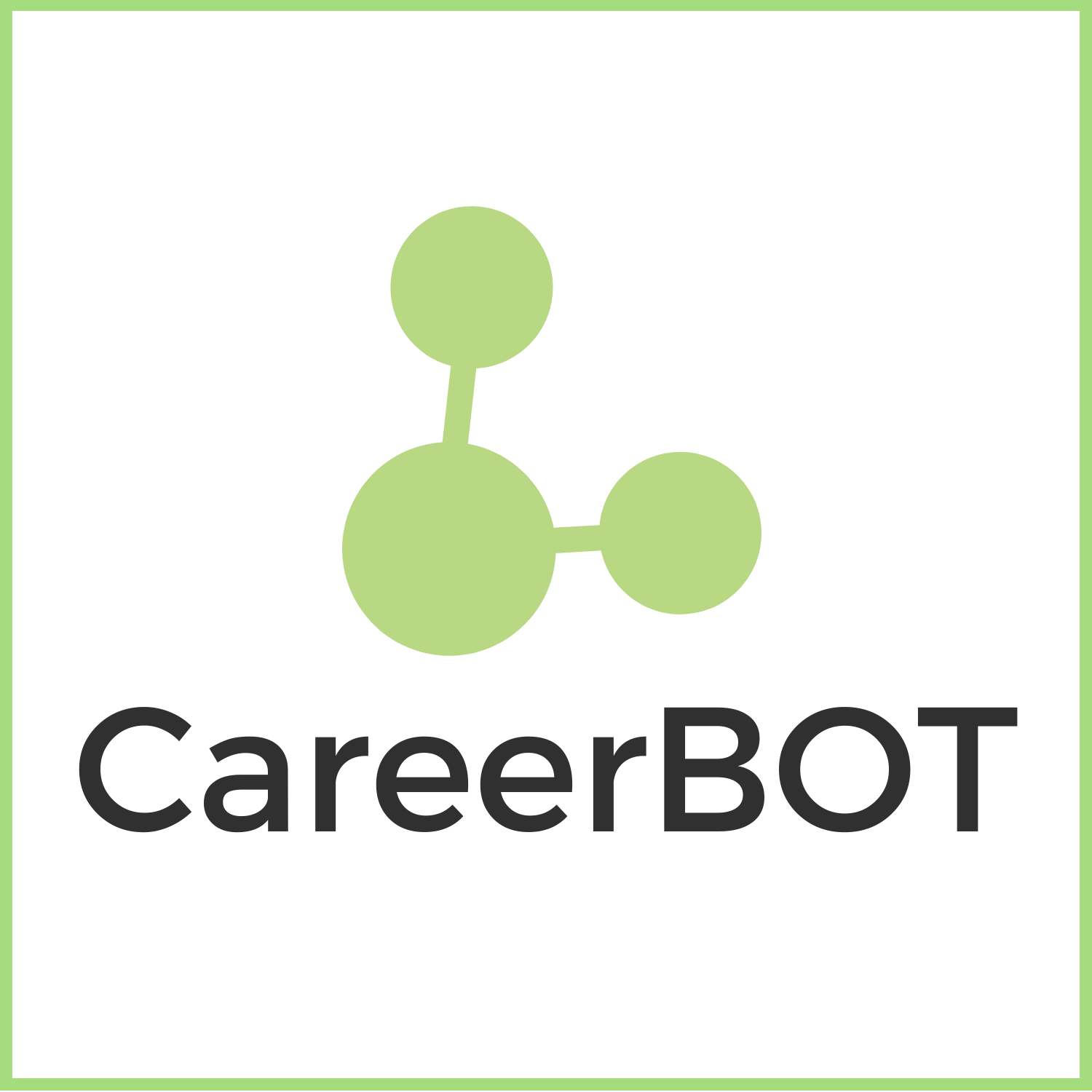 Πώς μπορώ να διασφαλίσω ότι η χρήση του Bot είναι βιώσιμη;
Είναι σημαντικό να διασφαλιστεί η βιώσιμη χρήση του CareerBOT μετά τις συμβουλευτικές συνεδρίες, υποστηρίζοντας την παρακολούθηση των αιτήσεων εργασίας και την περαιτέρω έρευνα από τον επωφελούμενο και τον επαγγελματία επαγγελματικού προσανατολισμού.
Το παρακάτω Genial.ly βίντεο δείχνει πώς μπορεί να χρησιμοποιηθεί το CareerBot μετά από μια συνεδρία επαγγελματικού προσανατολισμού.https://view.genial.ly/64c90f36d519a700180580a5/presentation-careerbot-userjourney-after-en
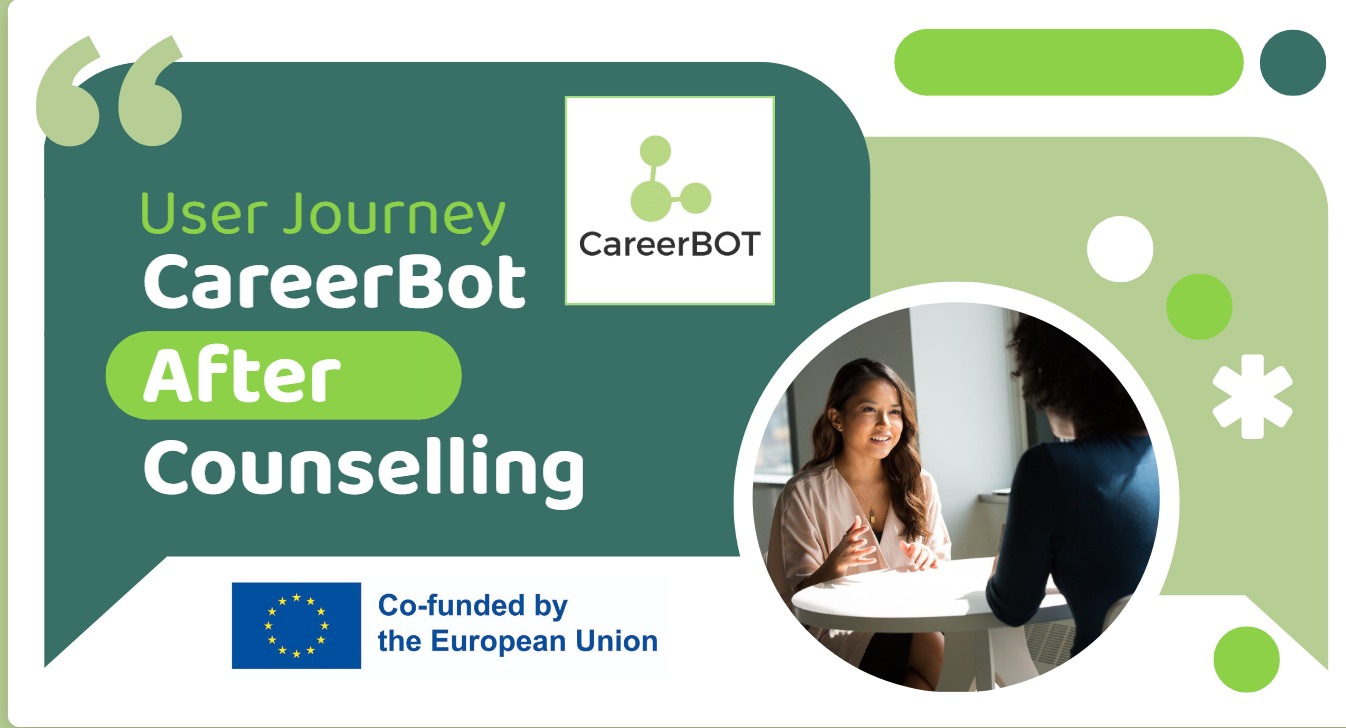 Funded by the European Union. Views and opinions expressed are however those of the author(s) only and do not necessarily reflect those of the European Union or OeAD-GmbH. Neither the European Union nor the granting authority can be held responsible for them.
.
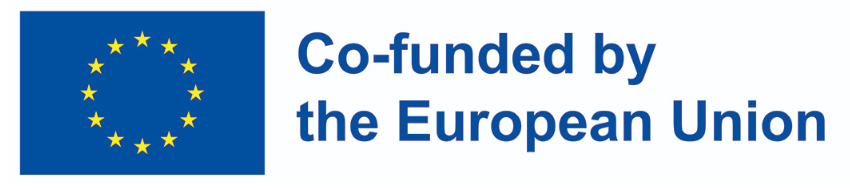 ΜΕ4: Μεταφορά στην πράξη: Κατά τη διάρκεια και μετά από μια συνεδρία επαγγελματικού προσανατολισμού
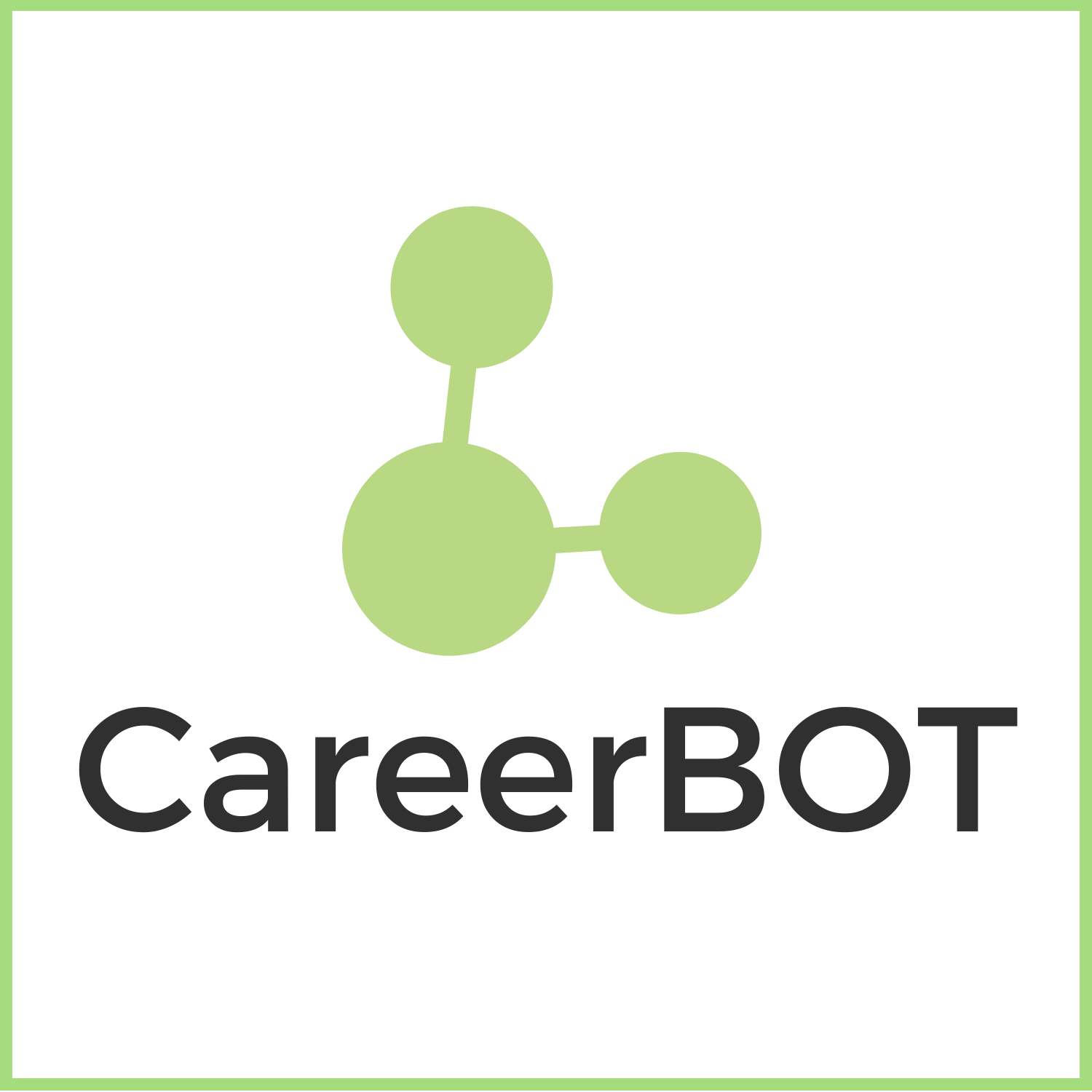 Πώς μπορώ να διασφαλίσω ότι η χρήση του Bot είναι βιώσιμη;
Είναι επίσης σημαντικό να λάβετε υπόψη τα σχόλια των πελατών σχετικά με τη χρήση του Bot, για να προσδιορίσετε εάν είναι κατάλληλο ή χρήσιμο για αυτούς.
Αυτό απαιτεί συγκεκριμένα σχόλια από τους πελάτες που δεσμεύονται να χρησιμοποιήσουν το CareerBOT για:
Αναζήτηση εργασίας, καθώς και αναζήτηση ευκαιριών εκπαίδευσης και κατάρτισης
Να προσαρμόσουν την προετοιμασία του βιογραφικού σημειώματος και της συνέντευξης σε διαφορετικές αιτήσεις εργασίας
Περαιτέρω έρευνα σχετικά με τις τάσεις της αγοράς εργασίας, συμβουλές και συστάσεις
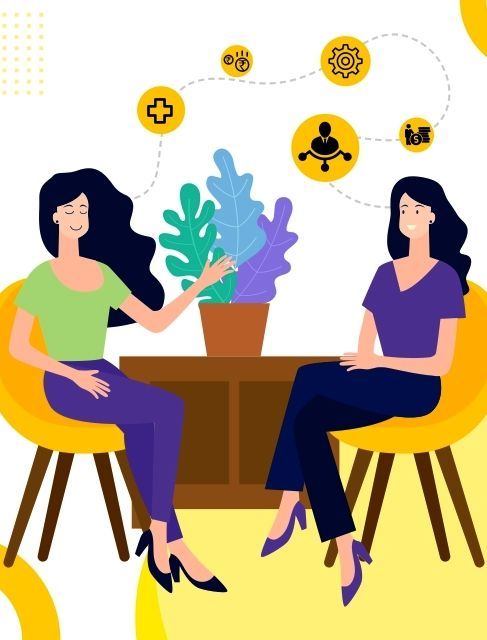 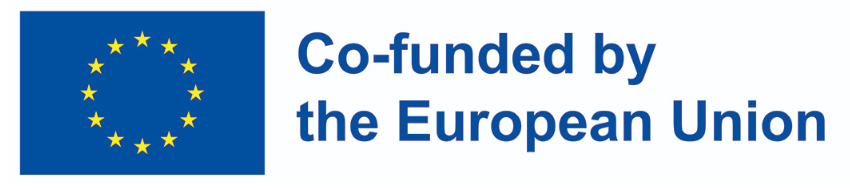 Funded by the European Union. Views and opinions expressed are however those of the author(s) only and do not necessarily reflect those of the European Union or OeAD-GmbH. Neither the European Union nor the granting authority can be held responsible for them.
ΜΕ4: Μεταφορά στην πράξη: Κατά τη διάρκεια και μετά από μια συνεδρία επαγγελματικού προσανατολισμού
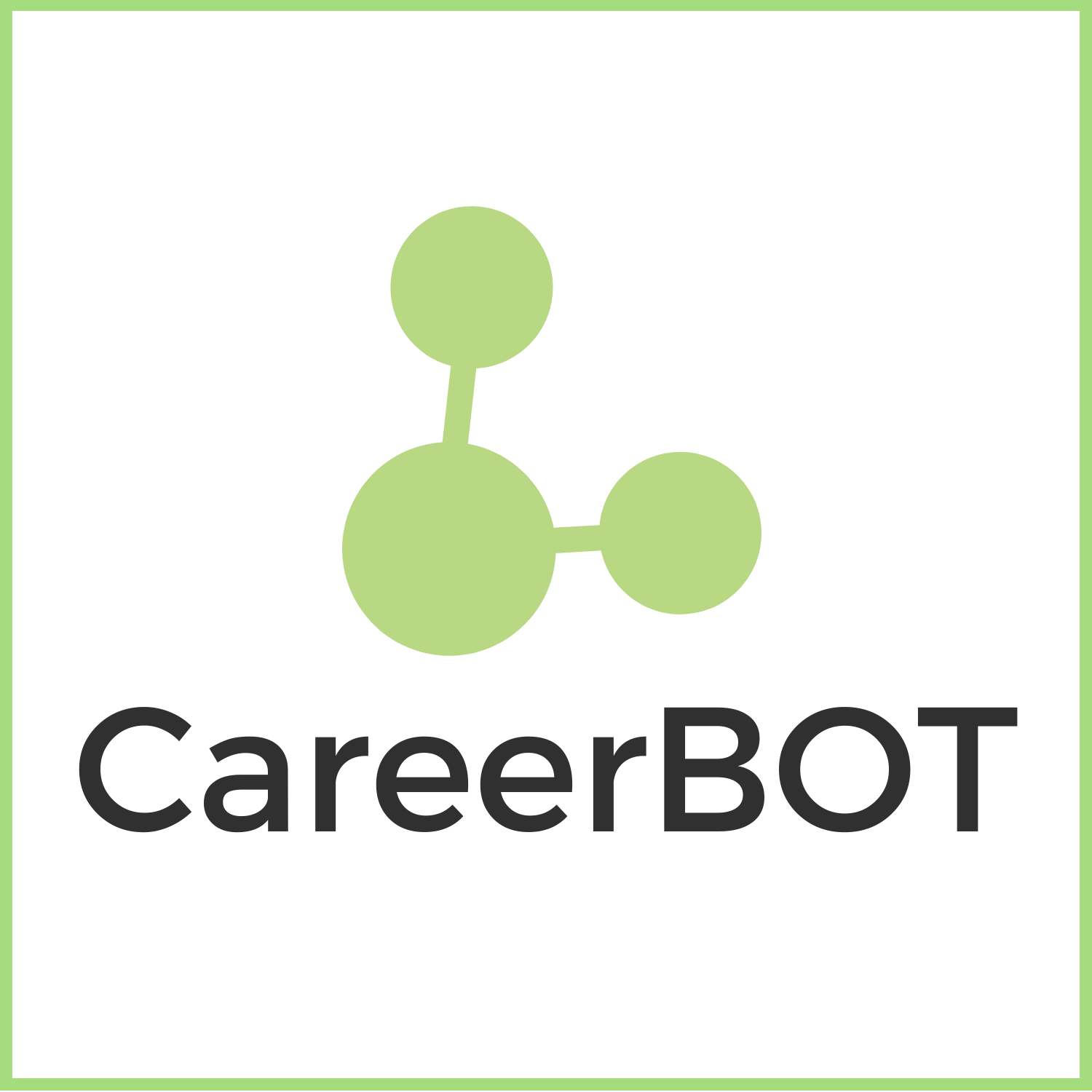 Πώς μπορούν να ληφθούν υπόψη τα σχόλια των επαγγελματιών;
Μια αξιολόγηση ερωτηματολογίου σχετικά με τη χρήση του CareerBOT μπορεί να ολοκληρωθεί για να μας βοηθήσει να βελτιώσουμε το εργαλείο και να υποστηρίξουμε καλύτερα τους μελλοντικούς χρήστες.
Οι απαντήσεις σε αυτό το ερωτηματολόγιο θα μας βοηθήσουν επίσης να δημιουργήσουμε ένα Εγχειρίδιο Εφαρμογής σε περαιτέρω οργανισμούς, επομένως καλωσορίζουμε τυχόν προτάσεις για χρήση του CareerBOT!
Φόρμα αξιολόγησης:
https://docs.google.com/forms/d/e/1FAIpQLSeinNmteC9DSbIkySPV3EE-z7tBsYljoxiIlvA4NEJrY_sQkg/viewform?usp=sf_link
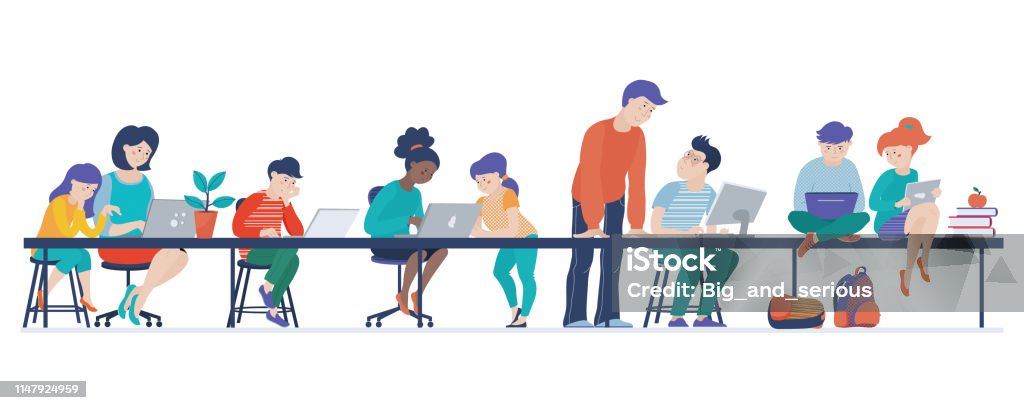 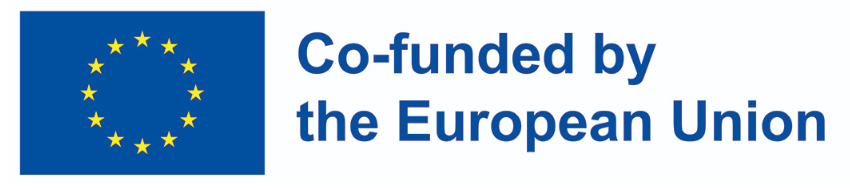 Funded by the European Union. Views and opinions expressed are however those of the author(s) only and do not necessarily reflect those of the European Union or OeAD-GmbH. Neither the European Union nor the granting authority can be held responsible for them.
Πόροι για την M5-ΜΕ4:
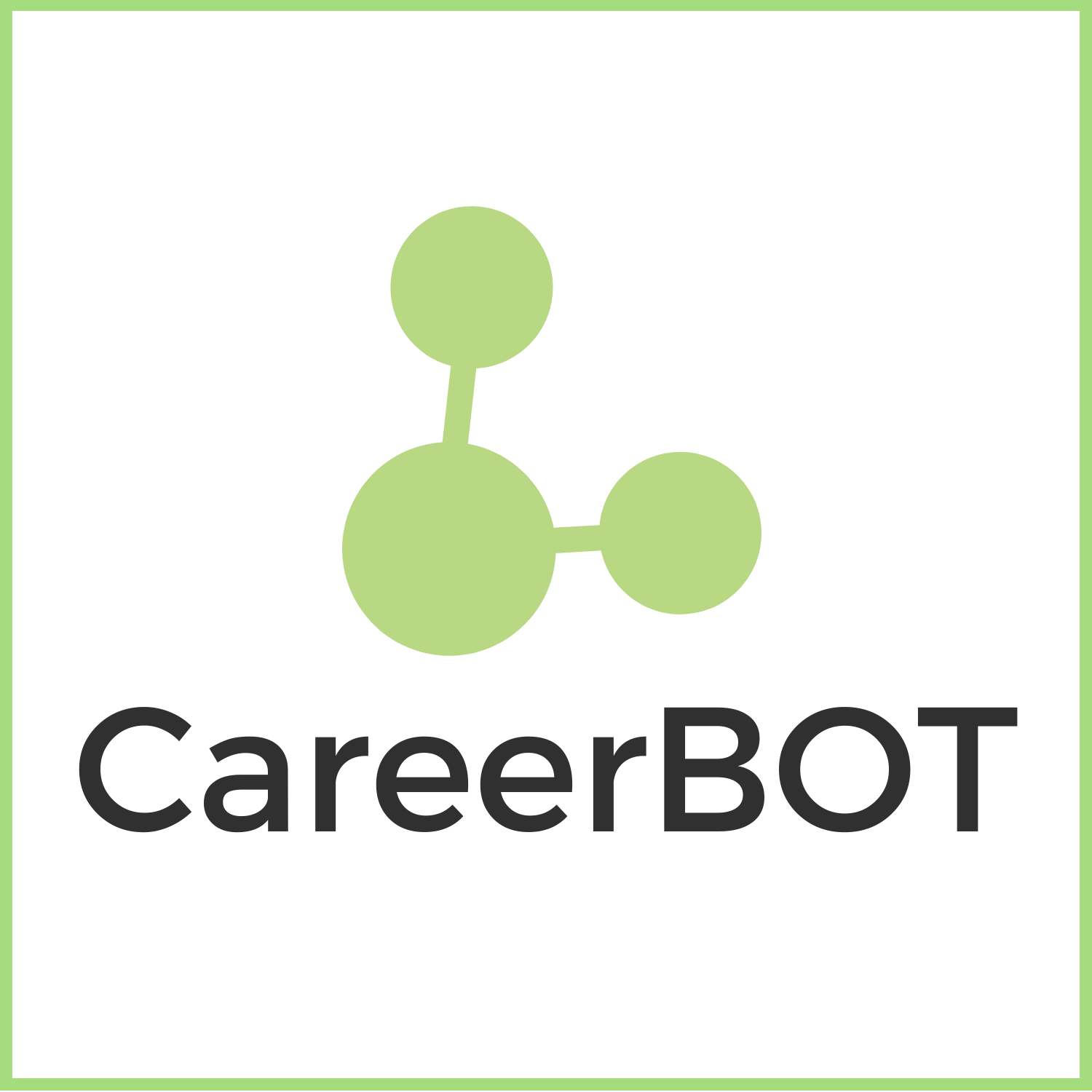 Παρέχεται το ακόλουθο εκπαιδευτικό υλικό:
M5-ΜΕ4-01 – Διαφάνειες PPT 
M5-ΜΕ4-02 – Genial.ly Διαδρομές χρήστη
M5-ΜΕ4-03 - Φόρμα Google αξιολόγησης
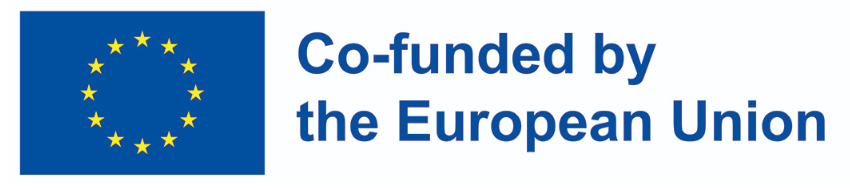 Funded by the European Union. Views and opinions expressed are however those of the author(s) only and do not necessarily reflect those of the European Union or OeAD-GmbH. Neither the European Union nor the granting authority can be held responsible for them.
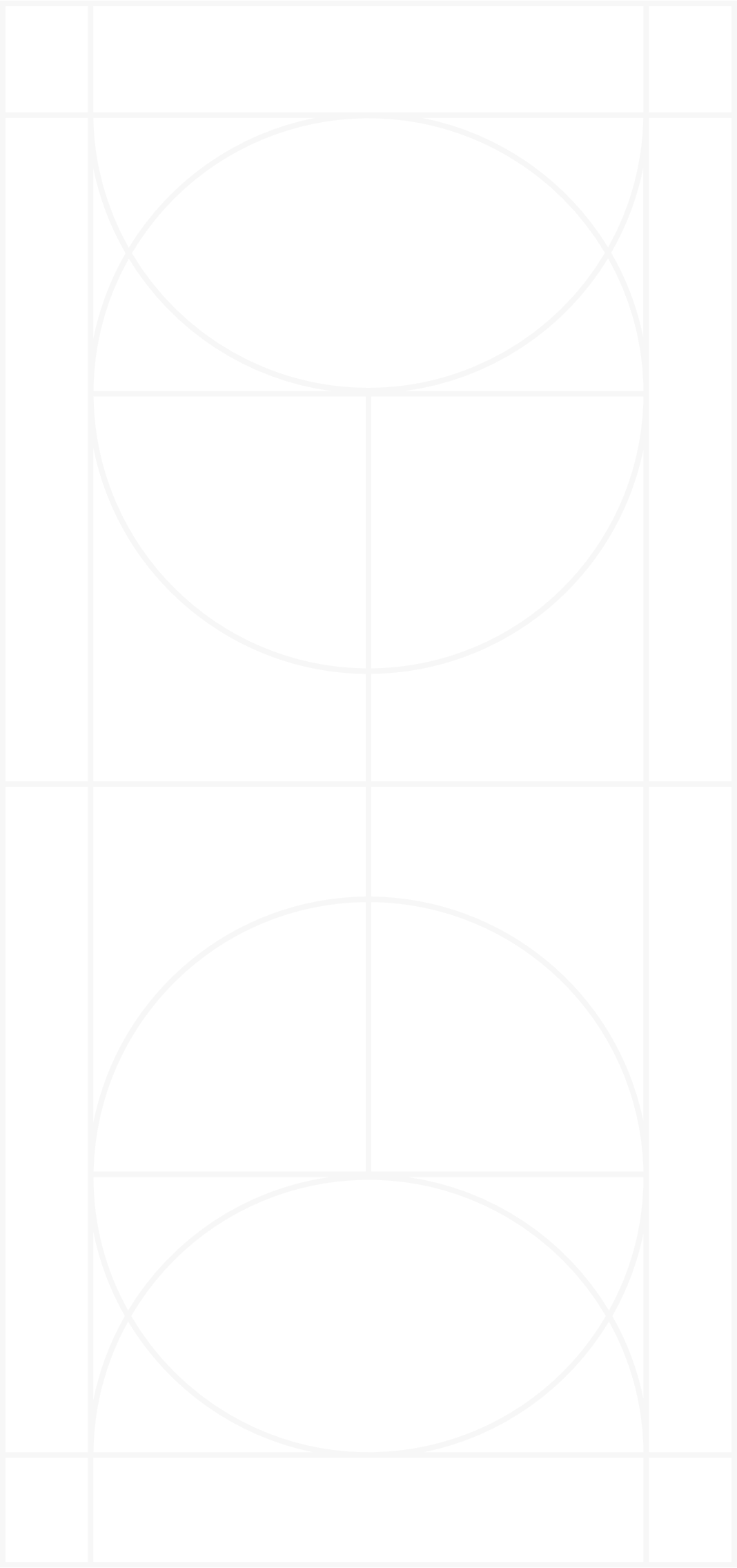 Μαθησιακή Ενότητα 5
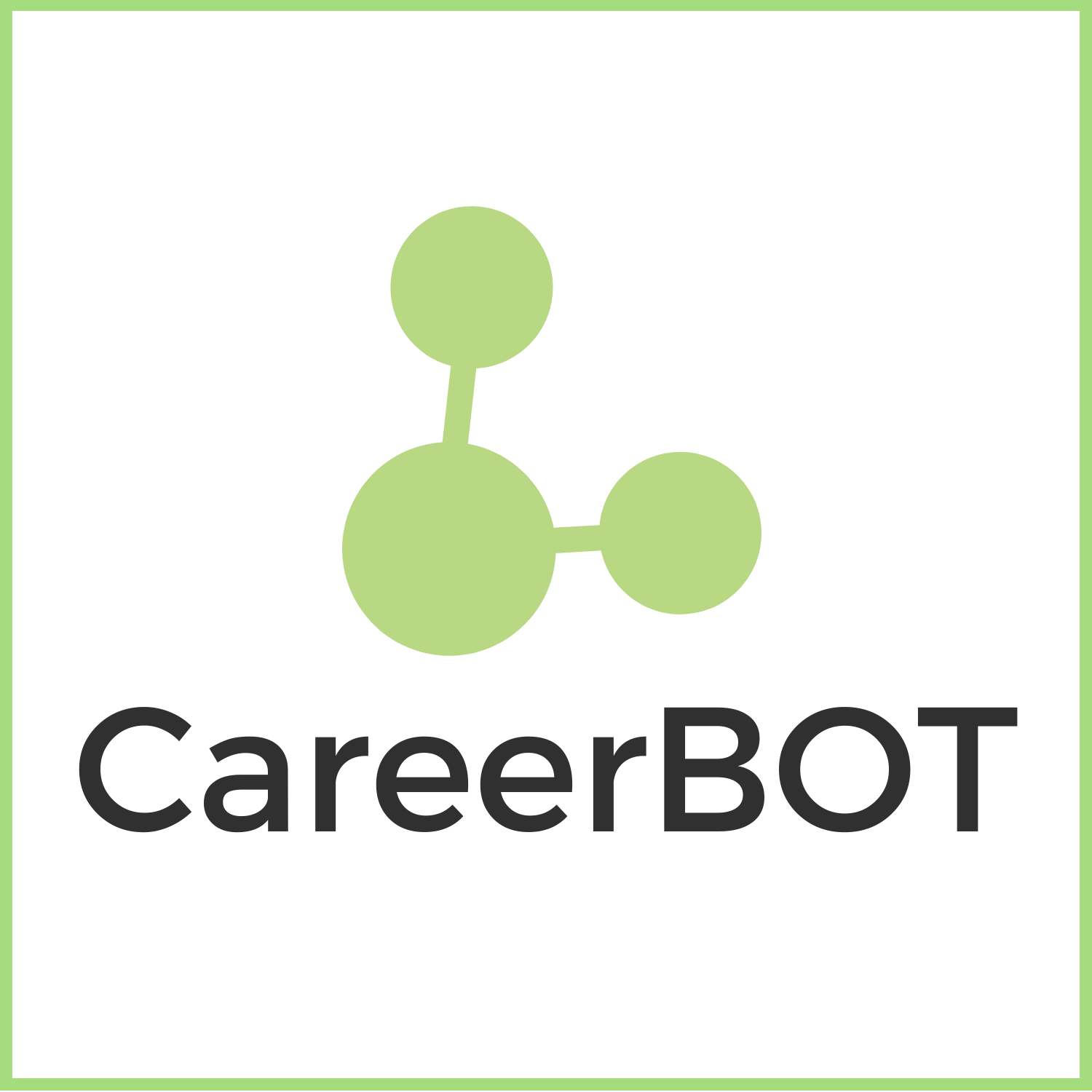 Ας εξερευνήσουμε την ΜΕ5:
Μεταφορά στην Πράξη: Ψηφιακές Λύσεις και Μεθοδολογία CareerBot
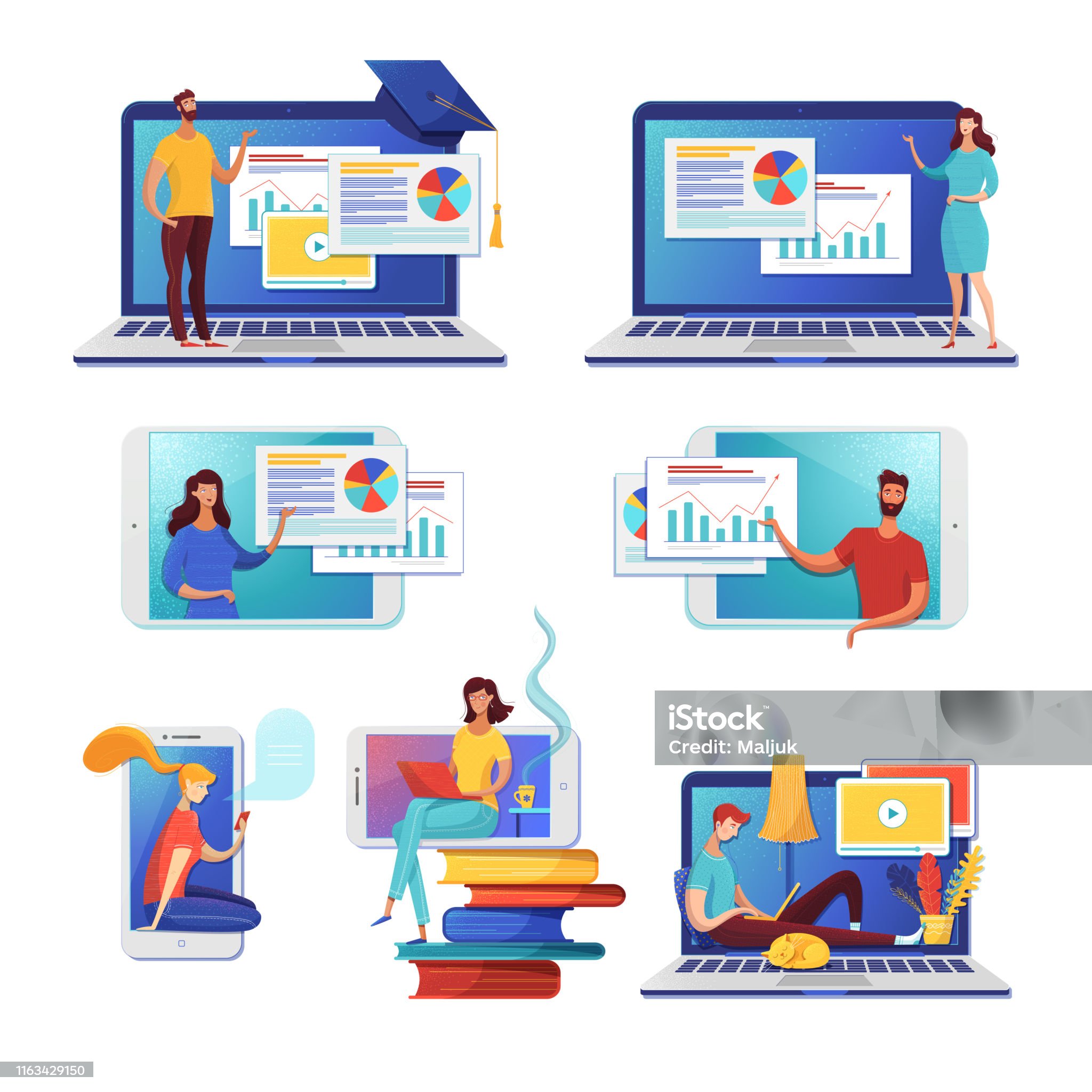 Για να εξετάσετε πώς να μεταφέρετε ψηφιακές λύσεις και το πλαίσιο DigiComp στην καθημερινή σας εργασία.
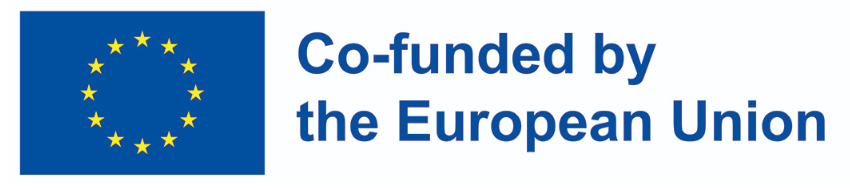 Funded by the European Union. Views and opinions expressed are however those of the author(s) only and do not necessarily reflect those of the European Union or OeAD-GmbH. Neither the European Union nor the granting authority can be held responsible for them.
ΜΕ5: Μαθησιακά αποτελέσματα
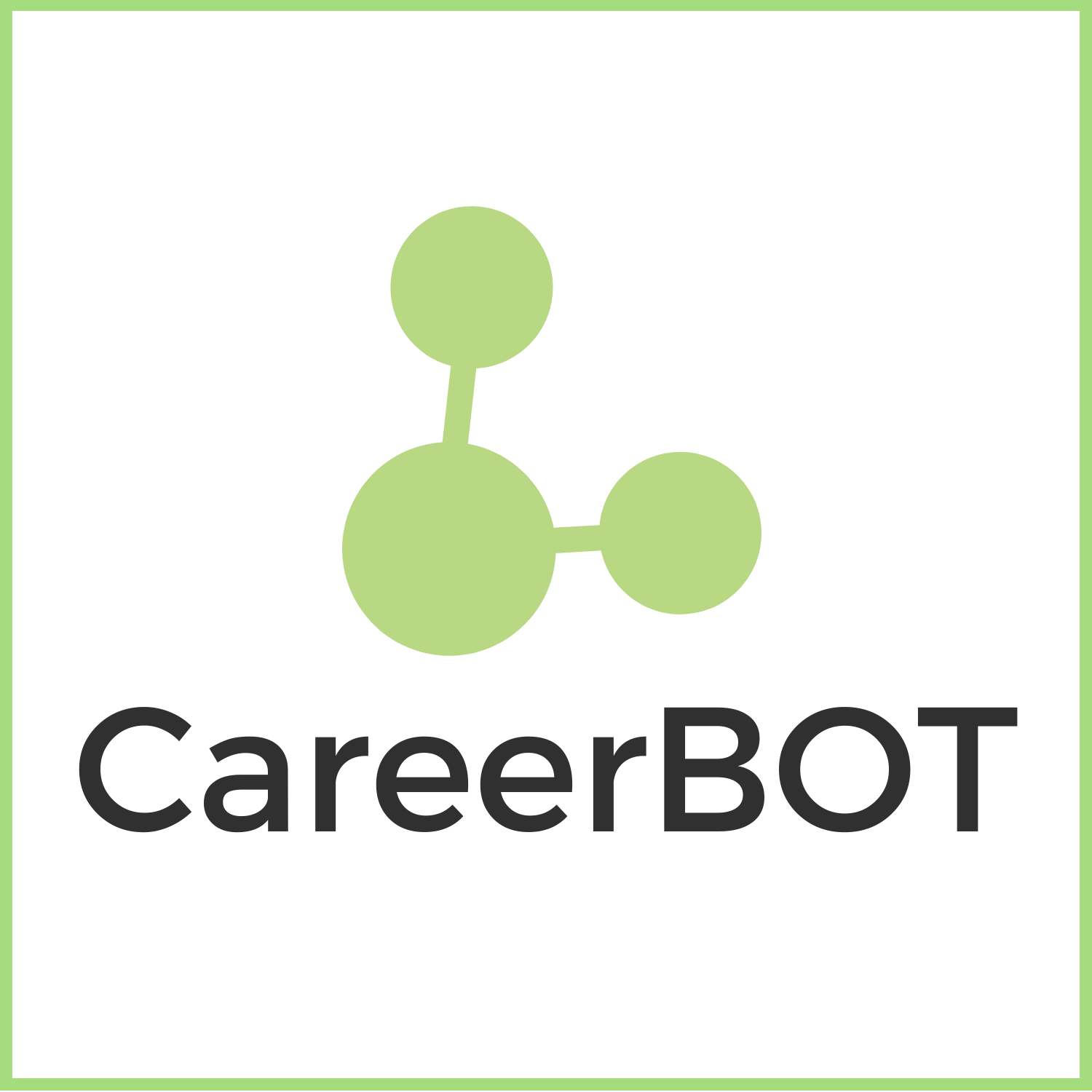 Σε αυτή τη μαθησιακή ενότητα, οι επαγγελματίες καλούνται να εξετάσουν πώς να μεταφέρουν ψηφιακές λύσεις και το Πλαίσιο Ψηφιακών Ικανοτήτων στην καθημερινή τους εργασία.
Συμπληρώνοντας αυτή την ΜΕ θα μάθετε
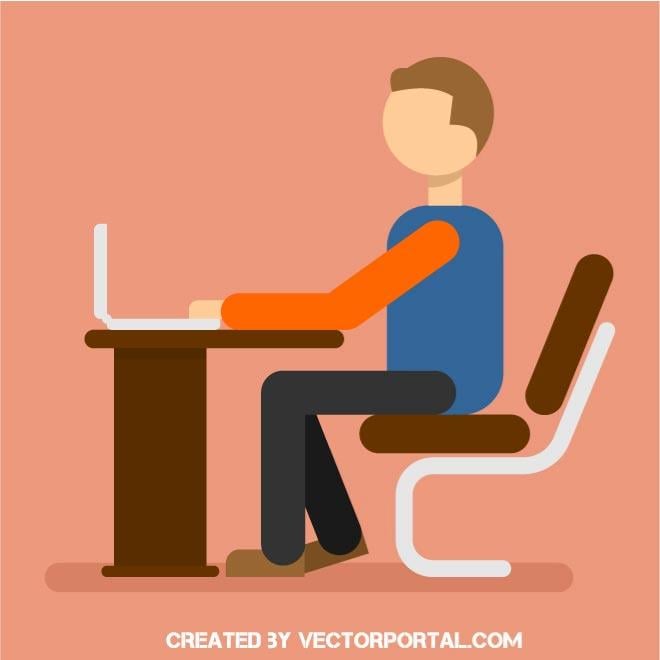 Πώς μπορούν να χρησιμοποιηθούν άλλα ψηφιακά εργαλεία για να συμπληρώσουν τη μεθοδολογία CareerBot στον επαγγελματικό προσανατολισμό.

Γιατί είναι σημαντικό να εξετάσετε άλλα ψηφιακά εργαλεία και πράγματα που πρέπει να λάβετε υπόψη σχετικά με τις δικές σας ανάγκες ως επαγγελματίες, συμπεριλαμβανομένων των εργαλείων και των ικανοτήτων που απαιτούνται.
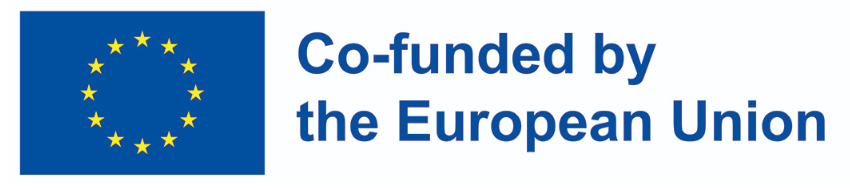 Funded by the European Union. Views and opinions expressed are however those of the author(s) only and do not necessarily reflect those of the European Union or OeAD-GmbH. Neither the European Union nor the granting authority can be held responsible for them.
ΜΕ5: Μεταφορά στην Πράξη: Ψηφιακές Λύσεις και Μεθοδολογία CareerBot
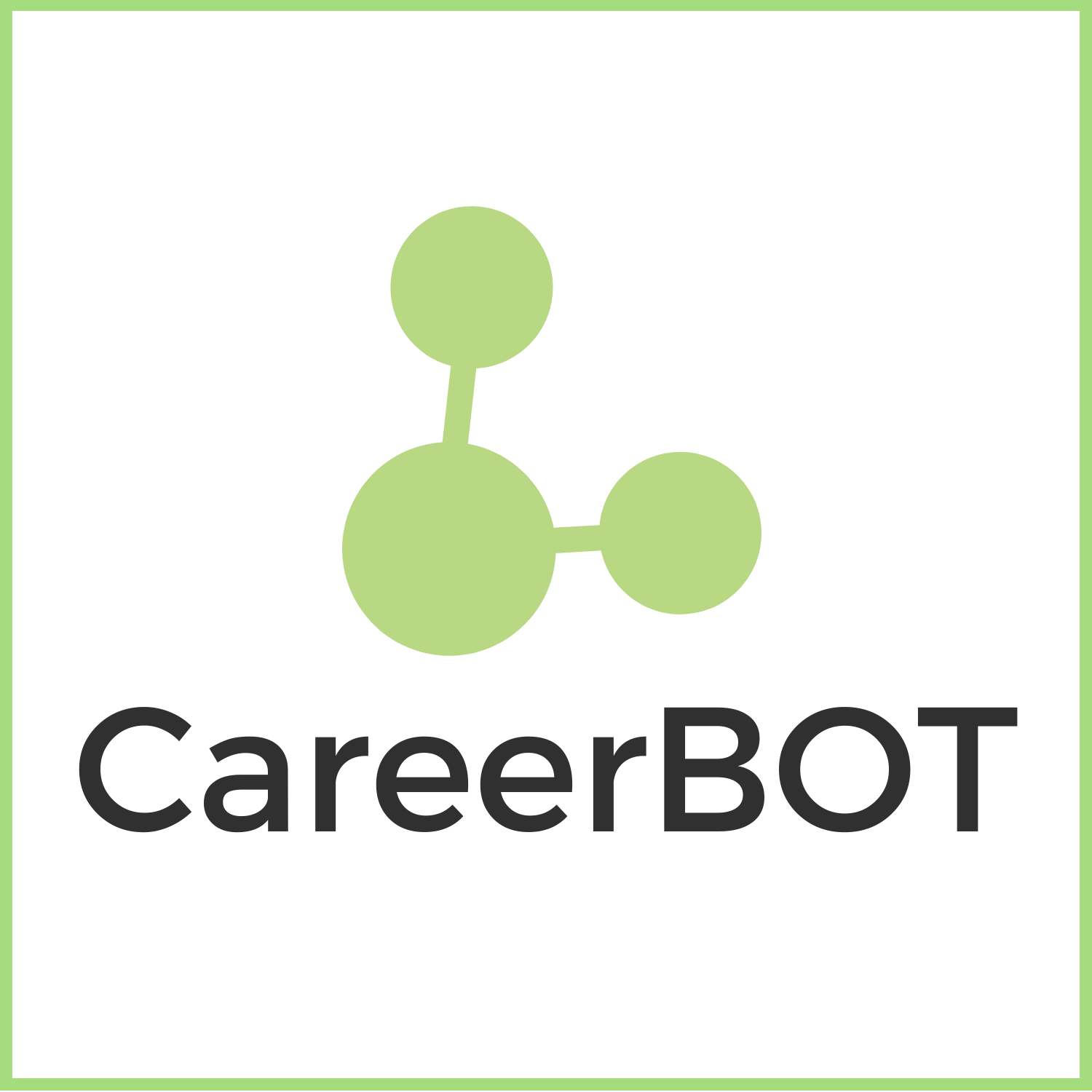 Ποιες ψηφιακές δεξιότητες;
Η Ενότητα 2, ΜΕ2 περιγράφει το πλαίσιο ψηφιακών ικανοτήτων για τους πολίτες της ΕΕ και πώς αυτό σχετίζεται με τον επαγγελματικό προσανατολισμό.
Για να προβληματιστείτε σχετικά με αυτή τη μάθηση, μπορείτε να αποκτήσετε πρόσβαση σε μια επισκόπηση του πλαισίου ψηφιακών ικανοτήτων στην Ενότητα 2 ΜΕ 2 αυτής της κατάρτισης ή εδώ:
https://joint-research-centre.ec.europa.eu/digcomp/digcomp-framework_en.
Συνιστούμε στους συμμετέχοντες και τους πελάτες τους να ολοκληρώσουν οποιοδήποτε από τα ακόλουθα τεστ ψηφιακών δεξιοτήτων για να διερευνήσουν τις δικές τους ικανότητες και να μεταφέρουν αυτή τη μάθηση στην πράξη:
1.	https://europa.eu/europass/digitalskills/screen/home 
2.	https://digital-skills-jobs.europa.eu/digitalskills/screen/home
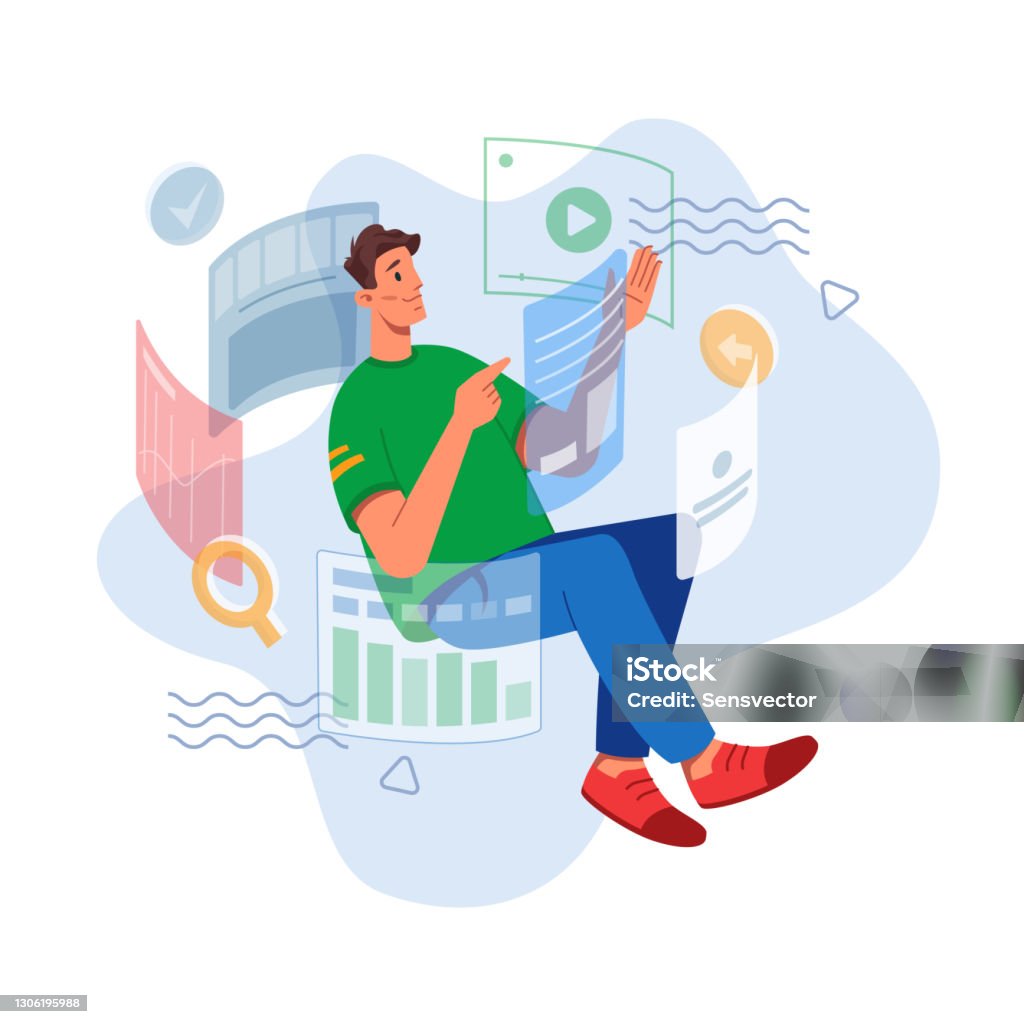 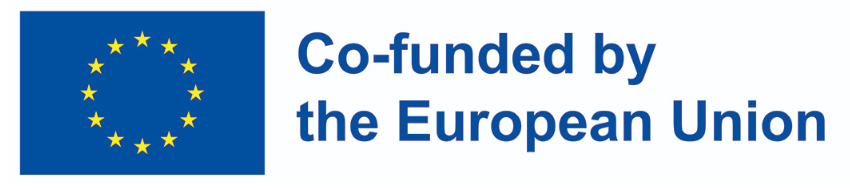 Funded by the European Union. Views and opinions expressed are however those of the author(s) only and do not necessarily reflect those of the European Union or OeAD-GmbH. Neither the European Union nor the granting authority can be held responsible for them.
ΜΕ5: Μεταφορά στην Πράξη: Ψηφιακές Λύσεις και Μεθοδολογία CareerBot
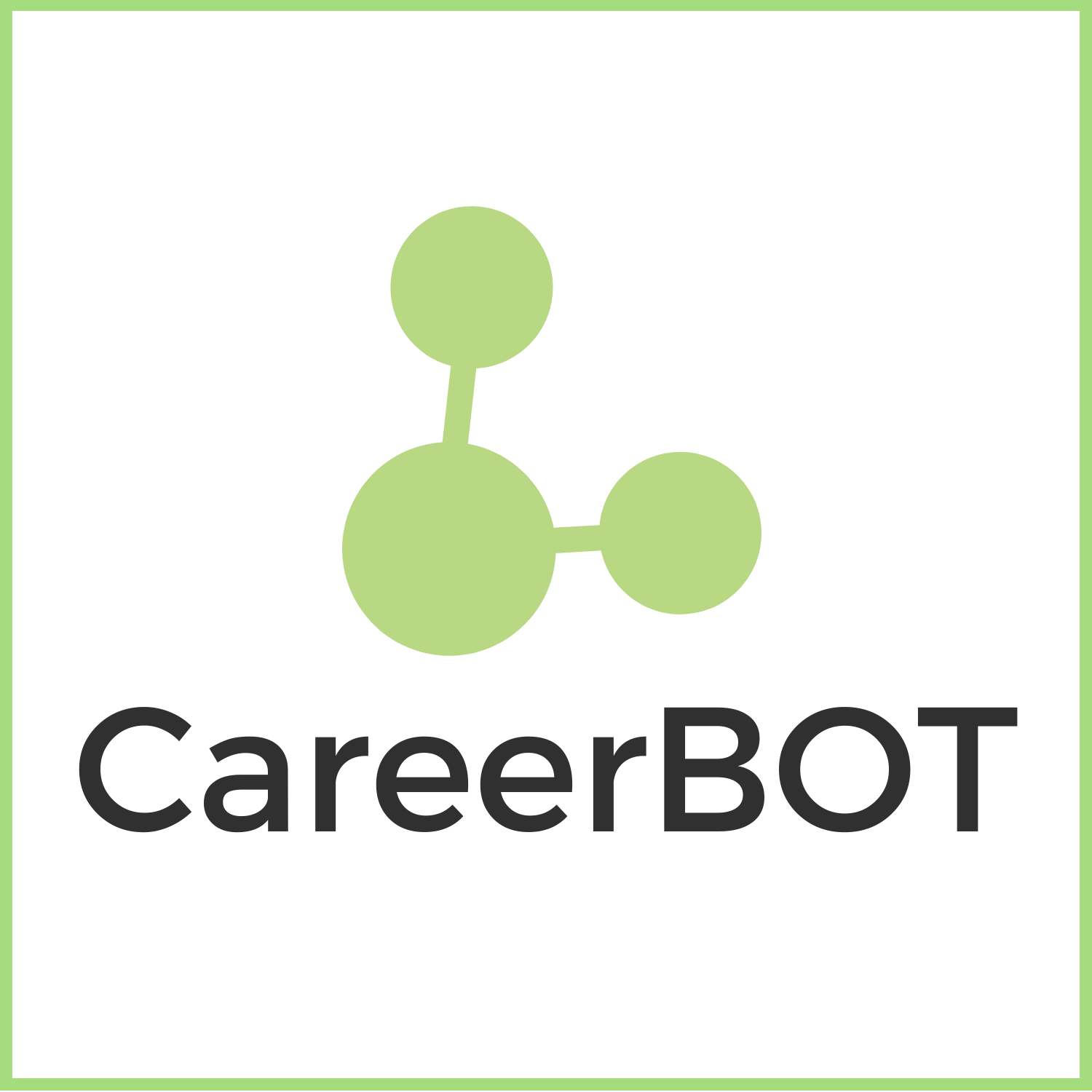 Γιατί να χρησιμοποιήσετε άλλα ψηφιακά εργαλεία;
Στην Ενότητα 4, μάθατε για μια σειρά διαθέσιμων ψηφιακών λύσεων, όπως η χρήση εναλλακτικών δοκιμών AI, LinkedIn και ενδιαφερόντων στο διαδίκτυο, για να αναφέρουμε μερικές.
Άλλα ψηφιακά εργαλεία είναι σημαντικά, καθώς η μεταφορά στην πράξη περιλαμβάνει την προσαρμογή και την ερμηνεία άλλων διαθέσιμων πόρων που ταιριάζουν στις δικές σας ανάγκες και στις ανάγκες του πελάτη σας.
Είναι σημαντικό να πραγματοποιήσετε μια διαδικασία χαρτογράφησης των υπηρεσιών και των πόρων που διατίθενται επί του παρόντος σε εσάς και τον οργανισμό σας, καθώς και εκείνων στις οποίες θα θέλατε να έχετε πρόσβαση, αλλά απαιτούν επιπλέον χρόνο ή κόστος.
Θα ήταν ωφέλιμο να διερευνήσετε επιλογές πρόσβασης σε σχετικές πλατφόρμες και δίκτυα που υποστηρίζουν την παροχή καθοδήγησης και ευκαιρίες συνεχούς επαγγελματικής ανάπτυξης (CPD) για τη βελτίωση των δικών μας γνώσεων σχετικά με τα ψηφιακά εργαλεία.
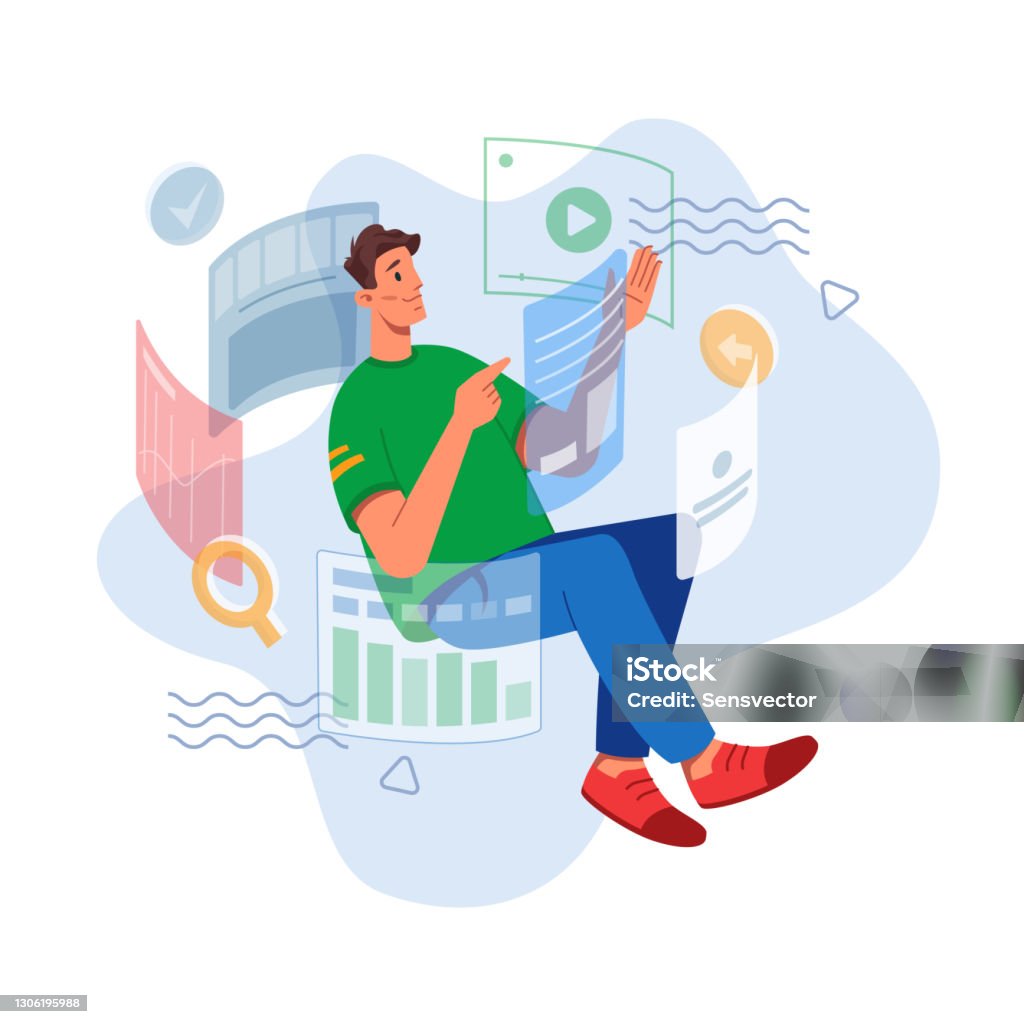 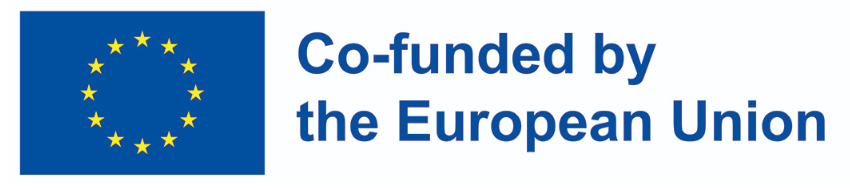 Funded by the European Union. Views and opinions expressed are however those of the author(s) only and do not necessarily reflect those of the European Union or OeAD-GmbH. Neither the European Union nor the granting authority can be held responsible for them.
ΜΕ5: Μεταφορά στην Πράξη: Ψηφιακές Λύσεις και Μεθοδολογία CareerBot
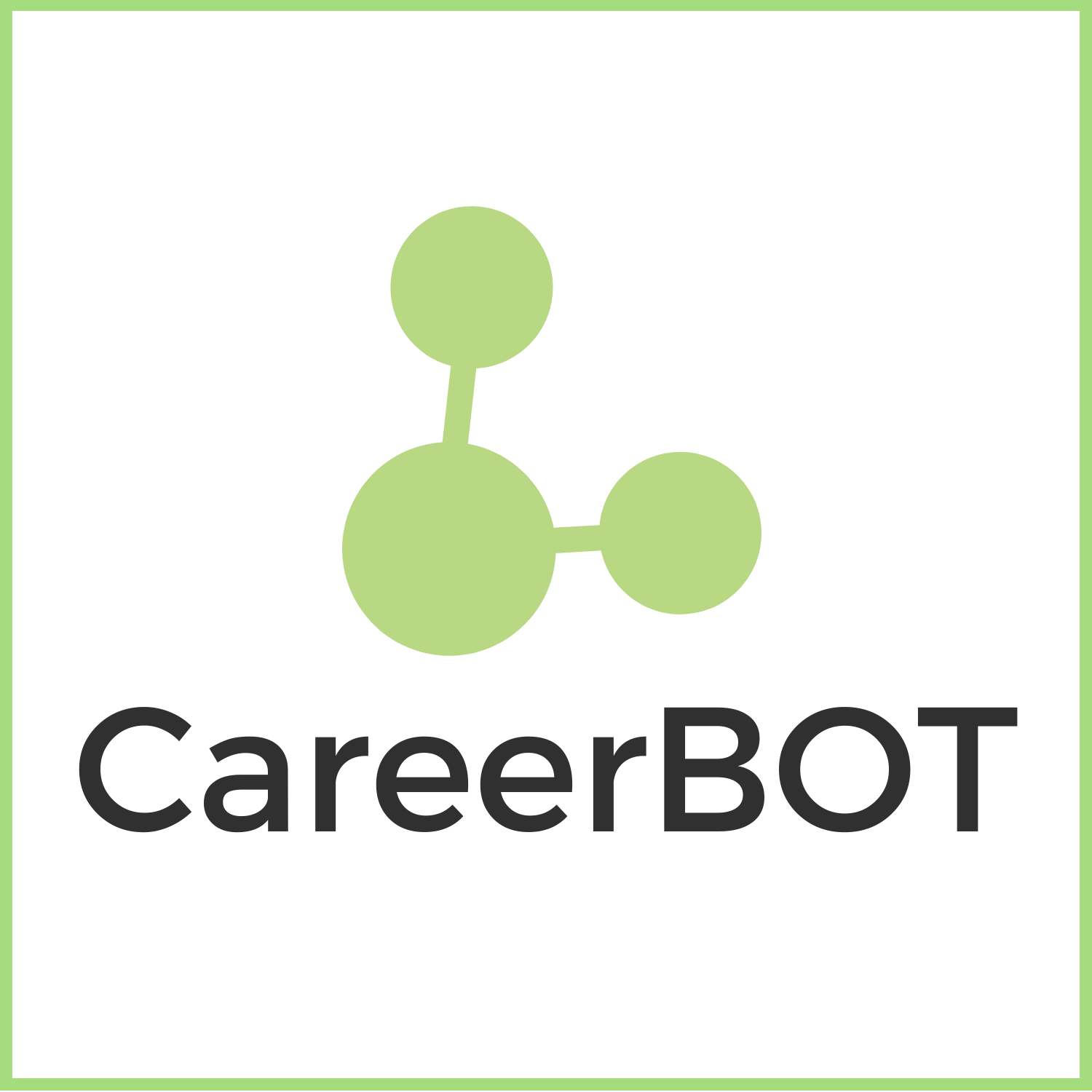 Πώς να ενσωματώσετε άλλα ψηφιακά εργαλεία;
Μόλις έχετε έναν χάρτη των οργανισμών και το σχετικό κόστος / επένδυση χρόνου που απαιτείται, μπορείτε να σχεδιάσετε πώς να εισαγάγετε αυτούς τους πόρους στη δική σας πρακτική.
Ίσως χρειαστεί να έρθετε σε επαφή με διευθυντές στον οργανισμό σας ή με το τμήμα πληροφορικής για να μάθετε πώς είναι δυνατόν να ενσωματώσετε τη χρήση αυτών των πλατφορμών για να βελτιώσετε την υπηρεσία καθοδήγησης.
Να είστε ενήμεροι για τους πελάτες που μπορεί να χρειάζονται πρόσθετα εργαλεία προσβασιμότητας, όπως εκείνοι με συγκεκριμένες μαθησιακές δυσκολίες ή εκείνοι που χρειάζονται πρόσθετη υποστήριξη στον επαγγελματικό προσανατολισμό.
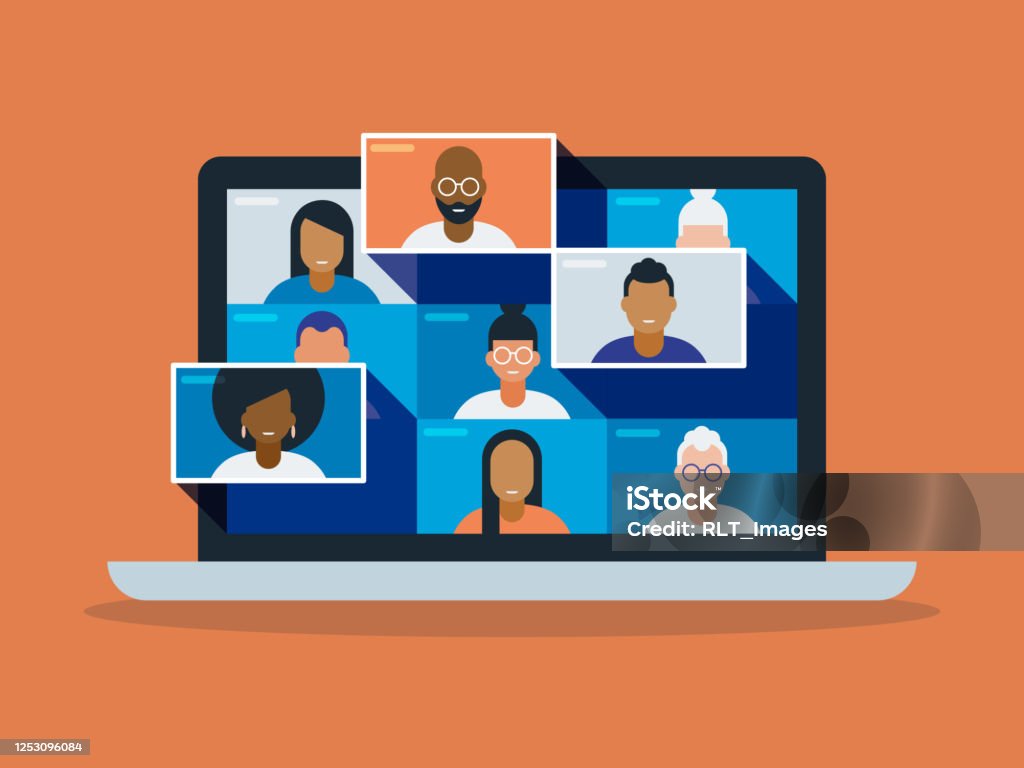 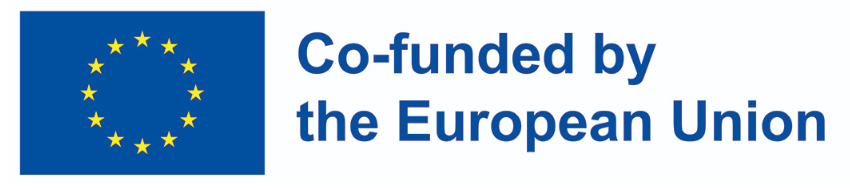 Funded by the European Union. Views and opinions expressed are however those of the author(s) only and do not necessarily reflect those of the European Union or OeAD-GmbH. Neither the European Union nor the granting authority can be held responsible for them.
Πόροι για το M5-ΜΕ5
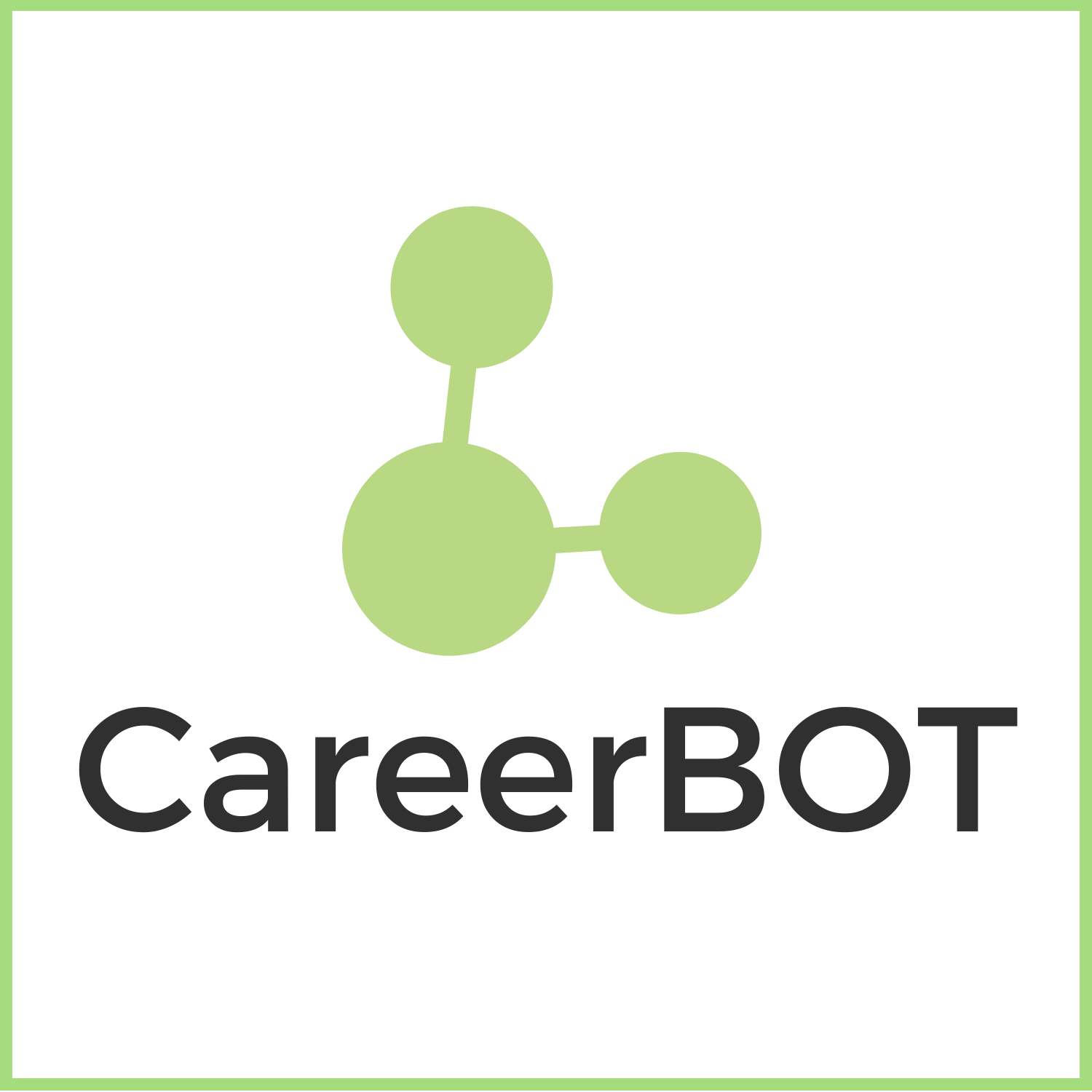 Παρέχεται το ακόλουθο εκπαιδευτικό υλικό:
M5-ΜΕ5-01 – Διαφάνειες PPT 
M5-ΜΕ5-01 – Ενότητα 2 και 4 (έγγραφο Word και PPT)
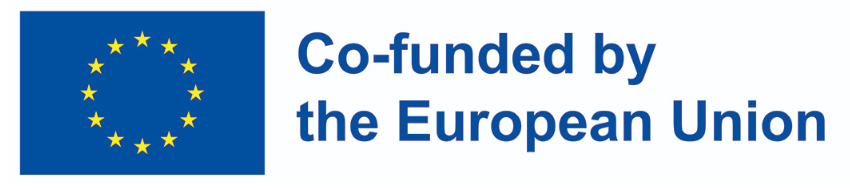 Funded by the European Union. Views and opinions expressed are however those of the author(s) only and do not necessarily reflect those of the European Union or OeAD-GmbH. Neither the European Union nor the granting authority can be held responsible for them.
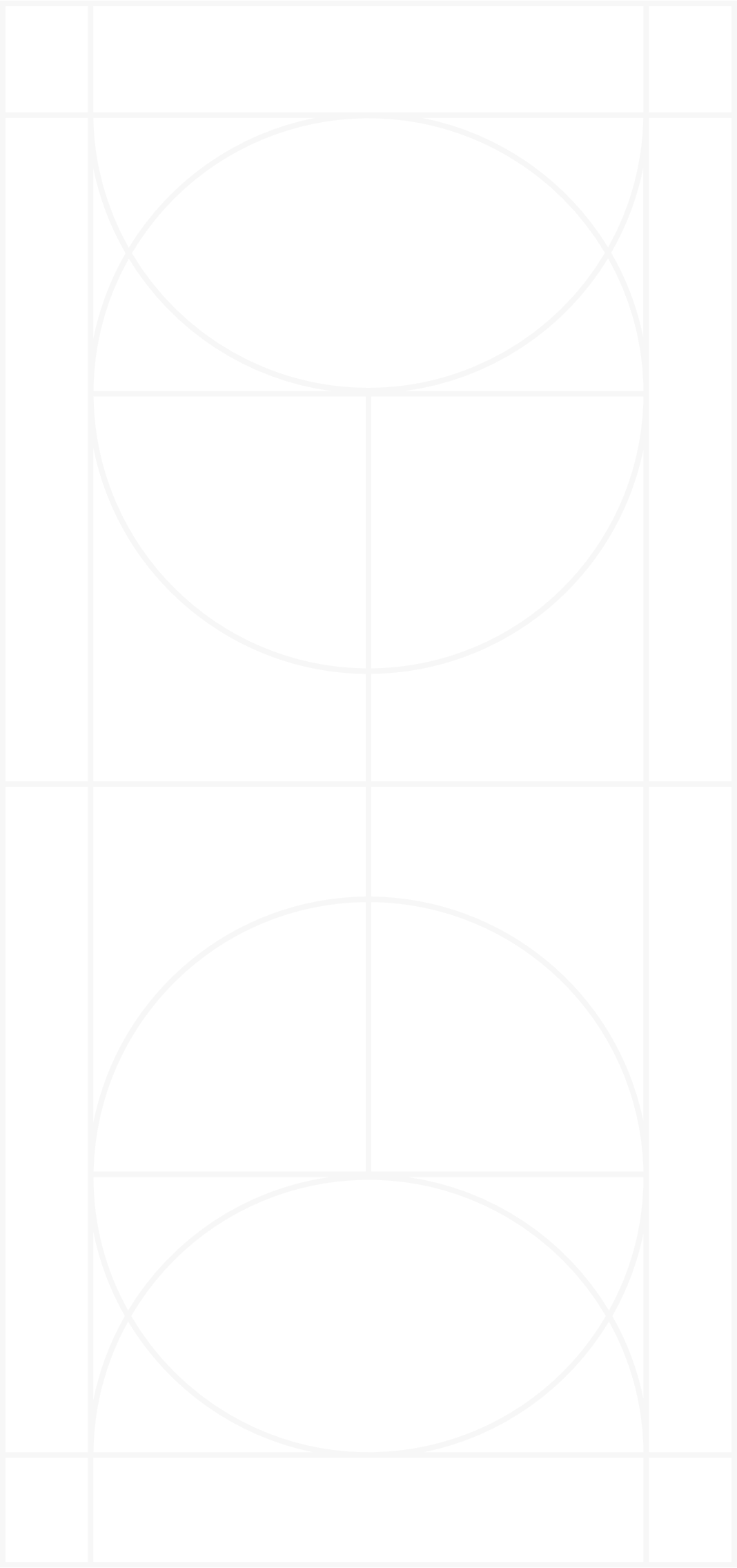 Μαθησιακή Ενότητα 6
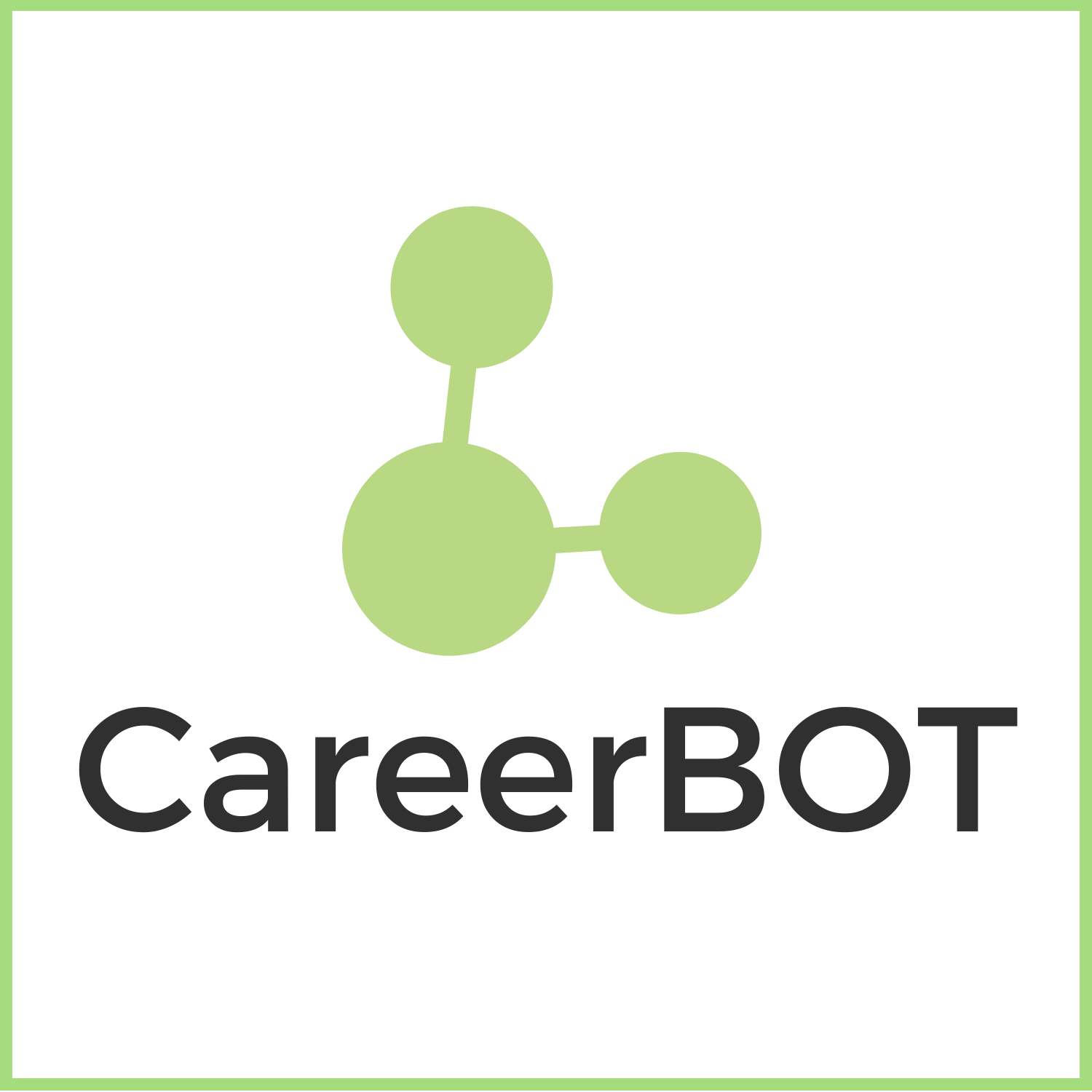 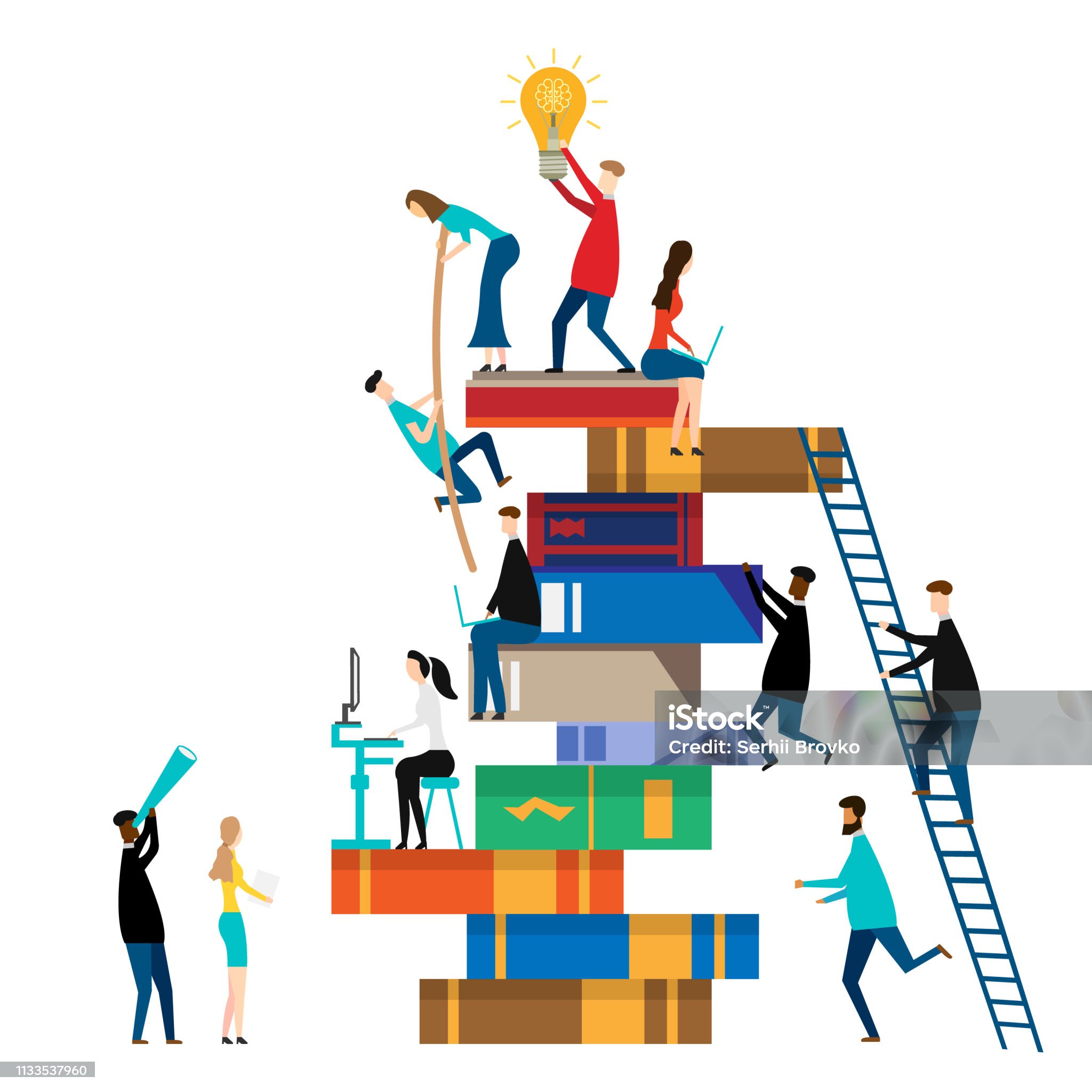 Ας εξερευνήσουμε την ΜΕ6: Καταγραφή και Αναστοχασμός
για να μάθετε περισσότερα σχετικά με την καταγραφή και τον αναστοχασμό σε μια μεθοδολογία CareerBot
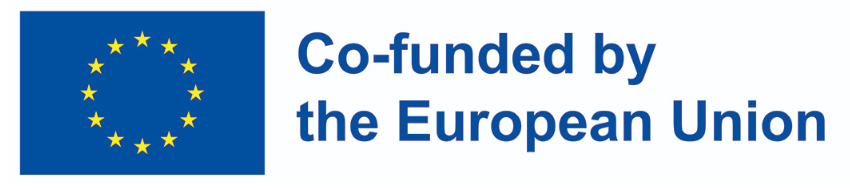 Funded by the European Union. Views and opinions expressed are however those of the author(s) only and do not necessarily reflect those of the European Union or OeAD-GmbH. Neither the European Union nor the granting authority can be held responsible for them.
ΜΕ6: Καταγραφή και Αναστοχασμός
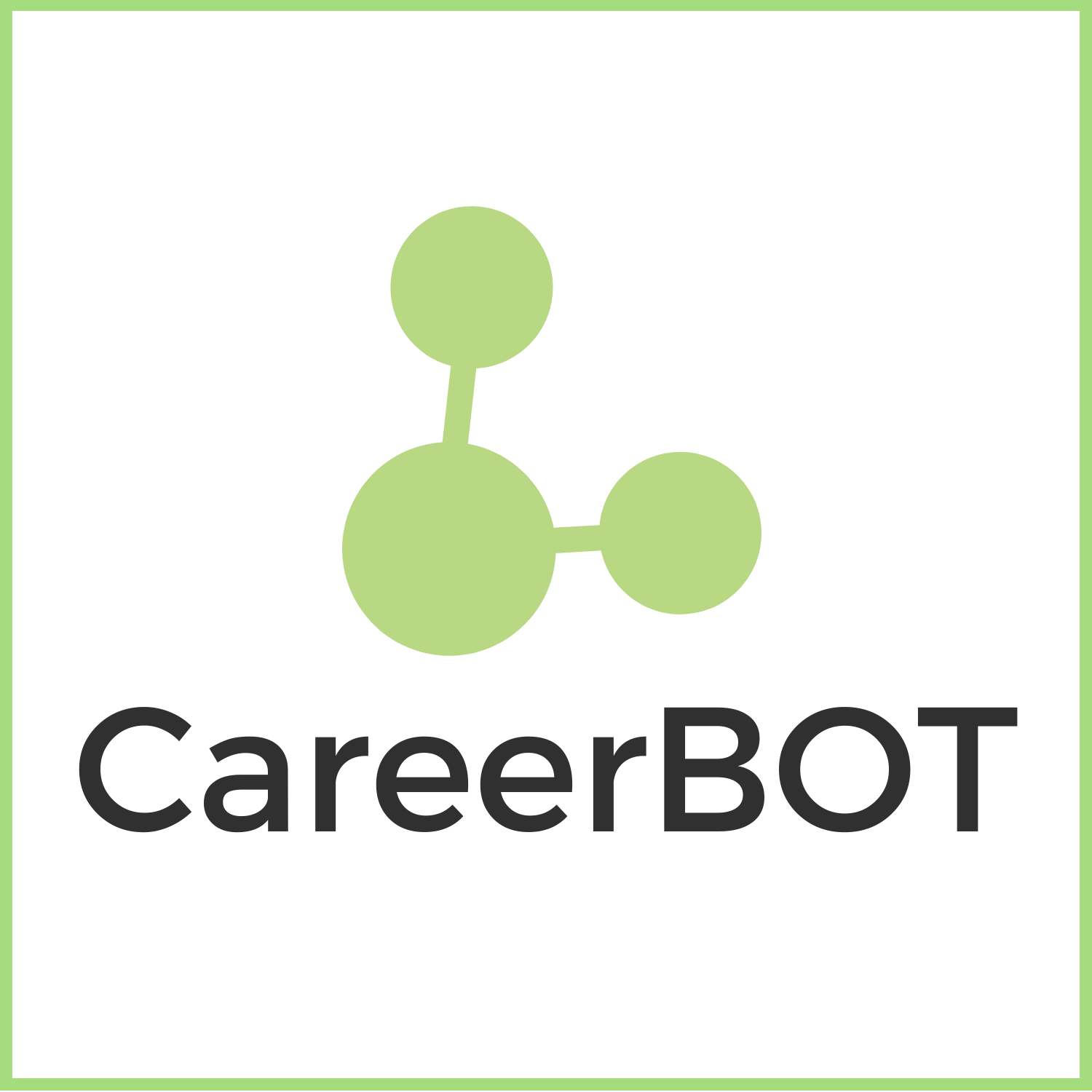 Τι περιλαμβάνει η ΜΕ6;
Αυτή η ενότητα εκμάθησης δεν παρέχει πρόσθετες πληροφορίες ή περιεχόμενο στο εκπαιδευτικό μάθημα, αλλά επικεντρώνεται στην τεκμηρίωση και την παροχή αποδεικτικών στοιχείων για την εμπειρία ολοκλήρωσης του μαθήματος, την πιλοτική εφαρμογή του CareerBot και εργασιών από προηγούμενες ενότητες μάθησης με έναν επωφελούμενο.
Η συμπλήρωση των προτύπων εγγράφων αναμένεται καθ 'όλη τη διάρκεια της παράδοσης των μαθημάτων.

Το μαθησιακό συμφωνητικό θα πρέπει να ολοκληρώνεται πριν από την έναρξη της κατάρτισης.

Η δοκιμαστική εμπειρία θα πρέπει να είναι μετά την ολοκλήρωση της προσωπικής εκπαίδευσης / διαδικτυακού σεμιναρίου με έναν διαμεσολαβητή και πριν από την «ομιλία εμπειρογνωμόνων»

Το Expert Talk θα οργανωθεί από τους συντονιστές του έργου CareerBOT μετά την ολοκλήρωση της εκπαίδευσης και της δοκιμαστικής εμπειρίας με τους πελάτες και έχει ως στόχο να παρέχει ανατροφοδότηση σχετικά με τις δοκιμές με τους πελάτες και τη συνολική εμπειρία του μαθήματος.
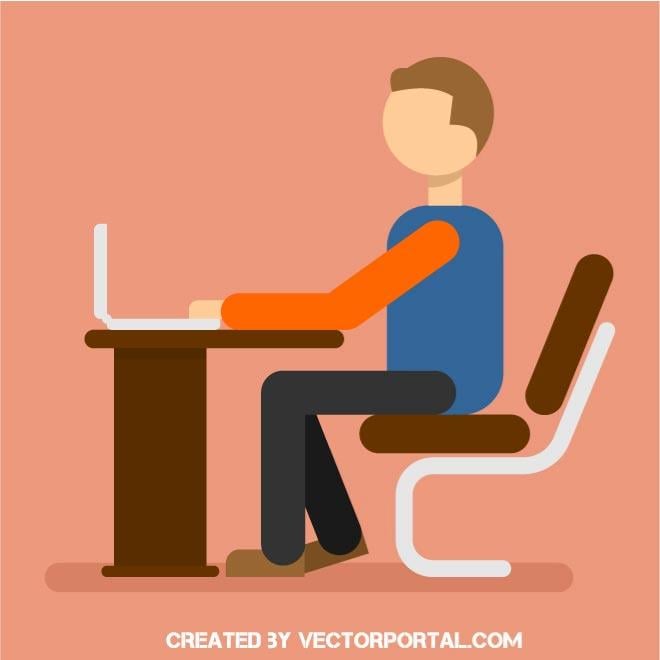 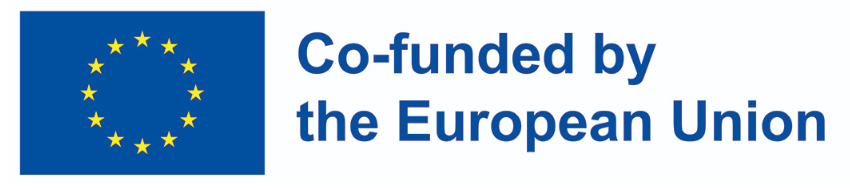 Funded by the European Union. Views and opinions expressed are however those of the author(s) only and do not necessarily reflect those of the European Union or OeAD-GmbH. Neither the European Union nor the granting authority can be held responsible for them.
Πόροι για το M5-ΜΕ6
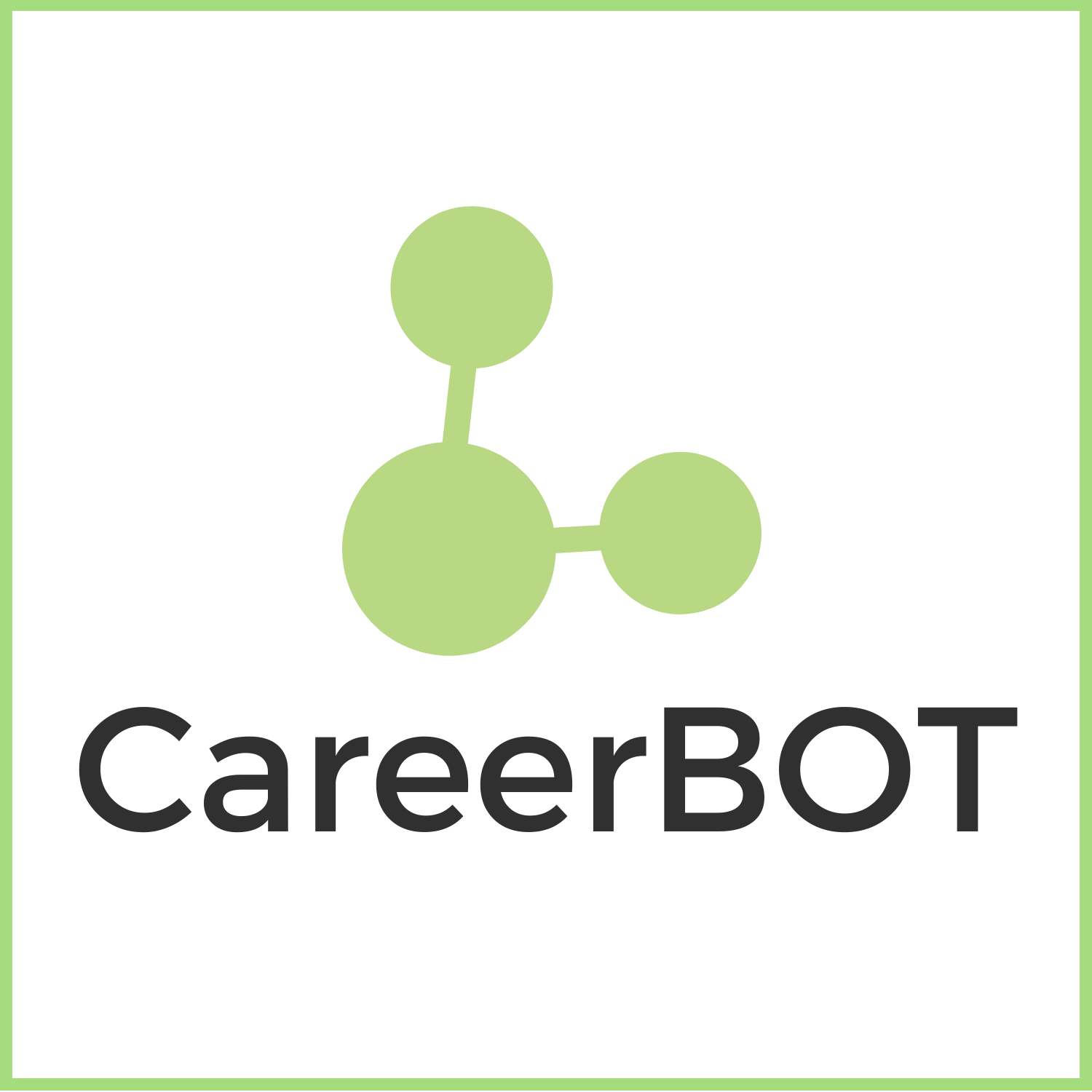 Παρέχεται το ακόλουθο εκπαιδευτικό υλικό:
M5-ΜΕ6-01 - PPT M5 Έγγραφο Word 
M5-ΜΕ6-02 – Όλα τα σχετικά πρόσθετα έγγραφα μαθημάτων
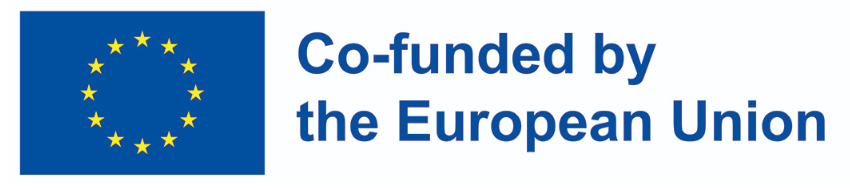 Funded by the European Union. Views and opinions expressed are however those of the author(s) only and do not necessarily reflect those of the European Union or OeAD-GmbH. Neither the European Union nor the granting authority can be held responsible for them.
CareerBot
Επαγγελματικός προσανατολισμός βασισμένος σε chatbot

Επικεφαλής και συντονιστής έργου
Hafelekar

Διάρκεια έργου
Νοέμβριος 2021 έως Αύγουστος 2024

Πρόγραμμα
Στρατηγική σύμπραξη Erasmus+

ΙΣΤΟΣΕΛΙΔΑ
https://careerbot.eu

ΕΠΙΚΟΙΝΩΝΙΑ
info@hafelekar.at

ΣΥΝΕΡΓΑΤΕΣ
Hafelekar Unternehmensberatung, AT
Tiroler Soziale Dienste GmbH, AT
Συνεργασία Ενεργών Πολιτών, GR
Pontydysgu SL, ES
Consultoría de Innovación Social, ES
Ballymun Job Centre Co-operative Society Limited, IE
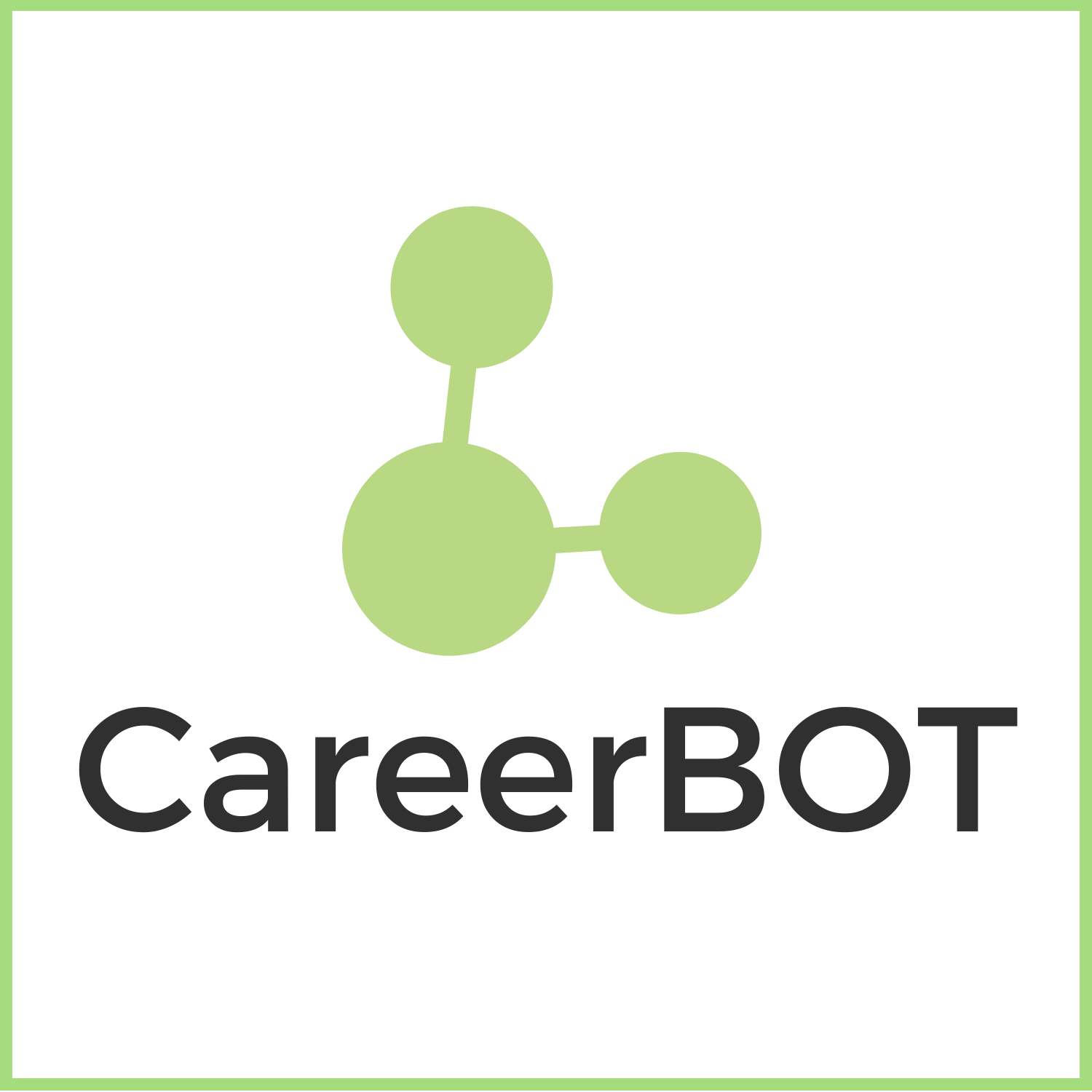 Ας κρατήσουμε επαφή!
Ιστοσελίδα:          	https://careerbot.eu   
Βίντεο: 	   	https://www.youtube.com/@career-bot 
LinkedIn:   	www.linkedin.com/company/eucareerbot
Διαδυκτιακή Εκπαίδευση:	https://careerbot.eu/training
CC BY-NC-ND
This document is licensed under CC BY-NC-ND. See: https://creativecommons.org/licenses/by-nc-nd/4.0/
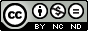 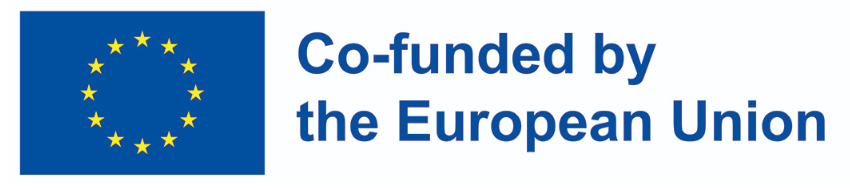 Funded by the European Union. Views and opinions expressed are however those of the author(s) only and do not necessarily reflect those of the European Union or OeAD-GmbH. Neither the European Union nor the Granting Authority can be held responsible.